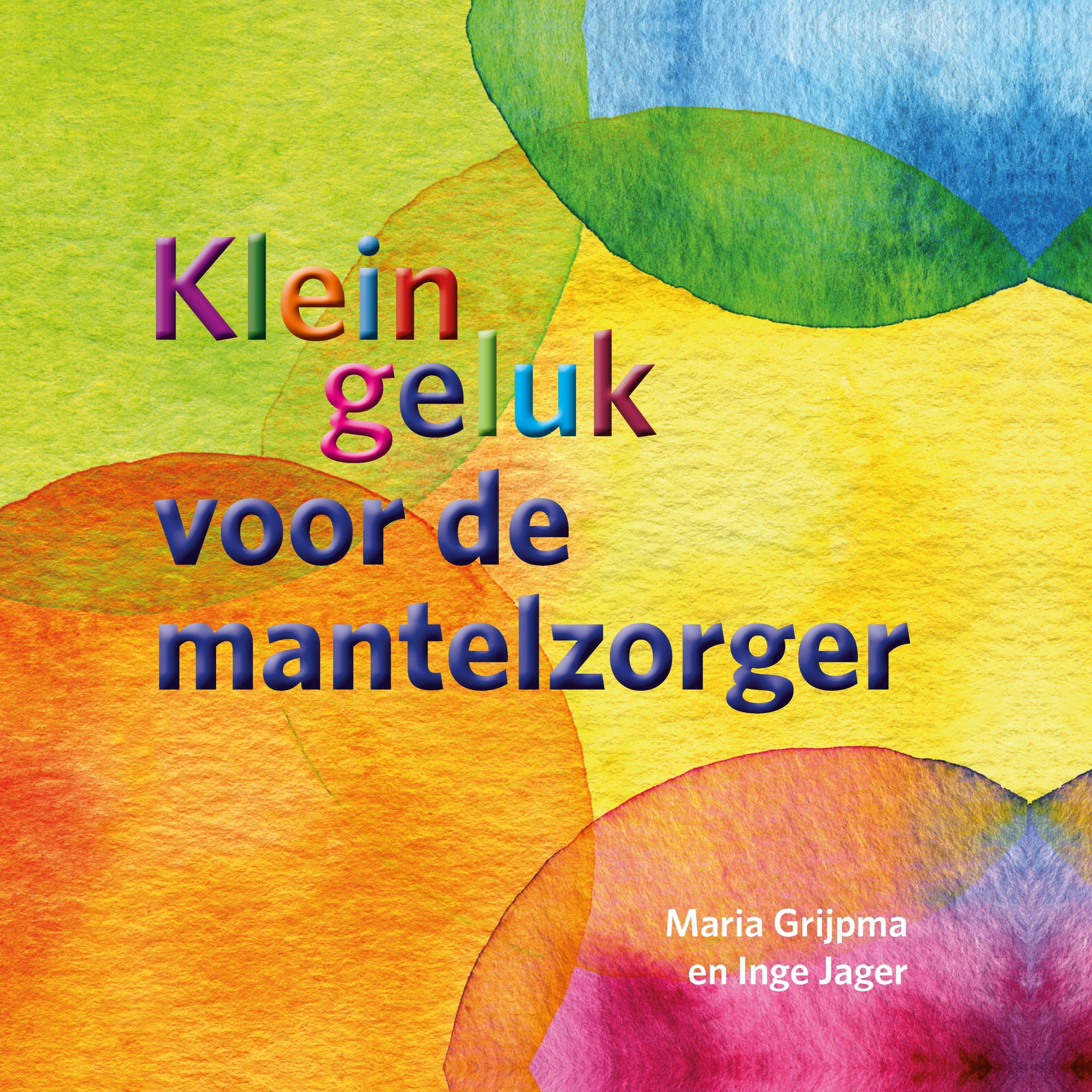 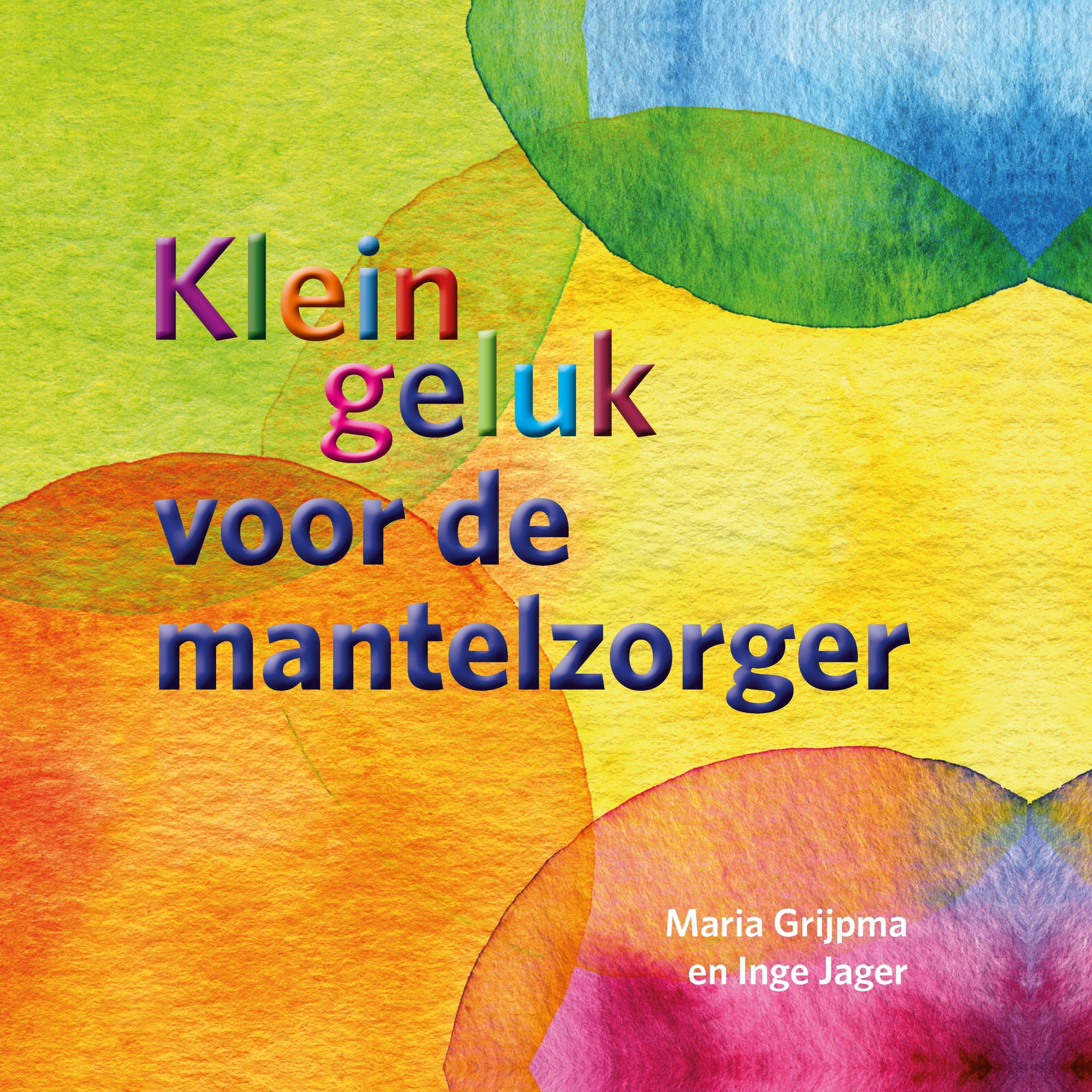 Klein Geluk
Welkom!
Goed zorgen voor jezelf en elkaar
workshop op basis van Positieve Gezondheid


Door: Maria Grijpma
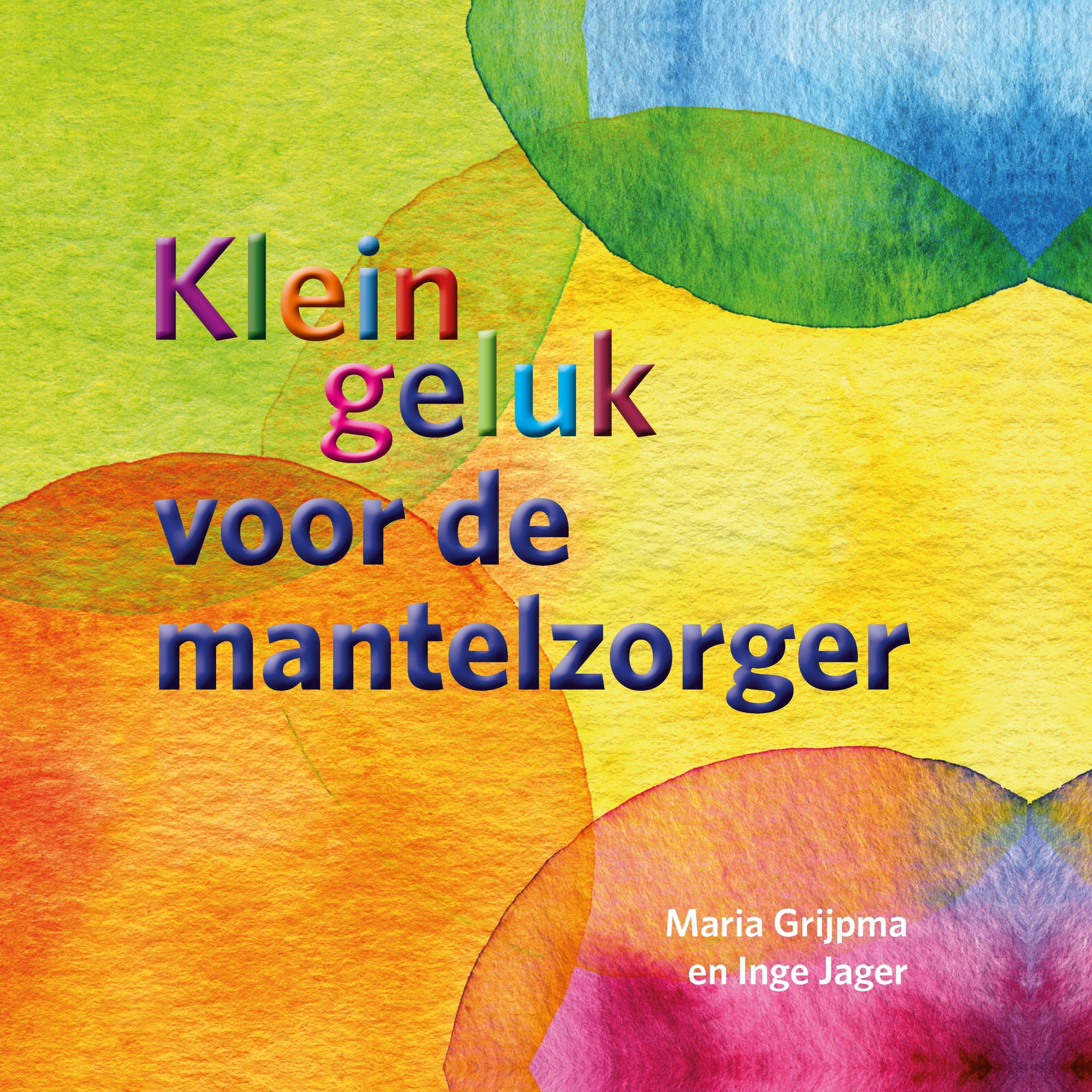 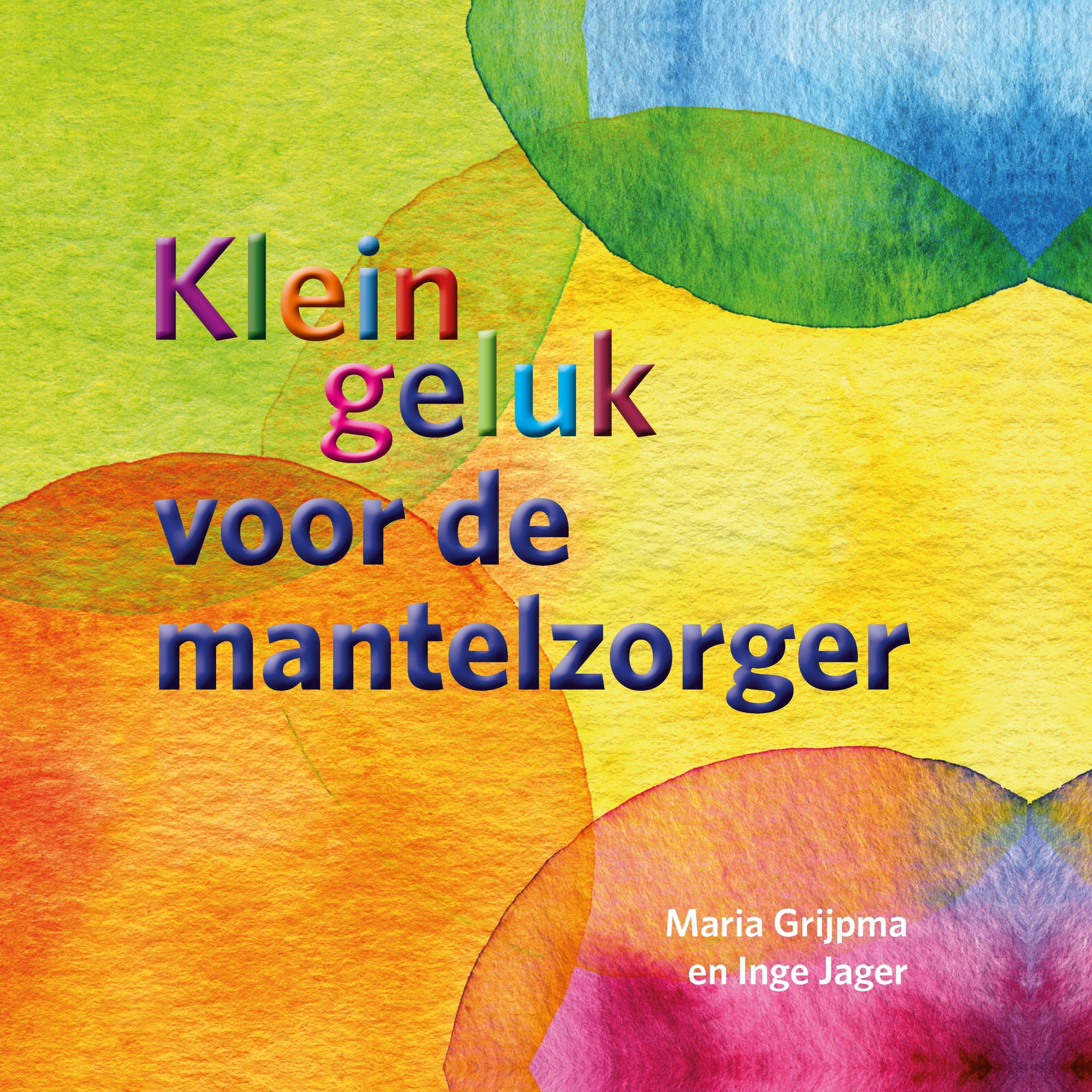 www.kleingeluk.nu
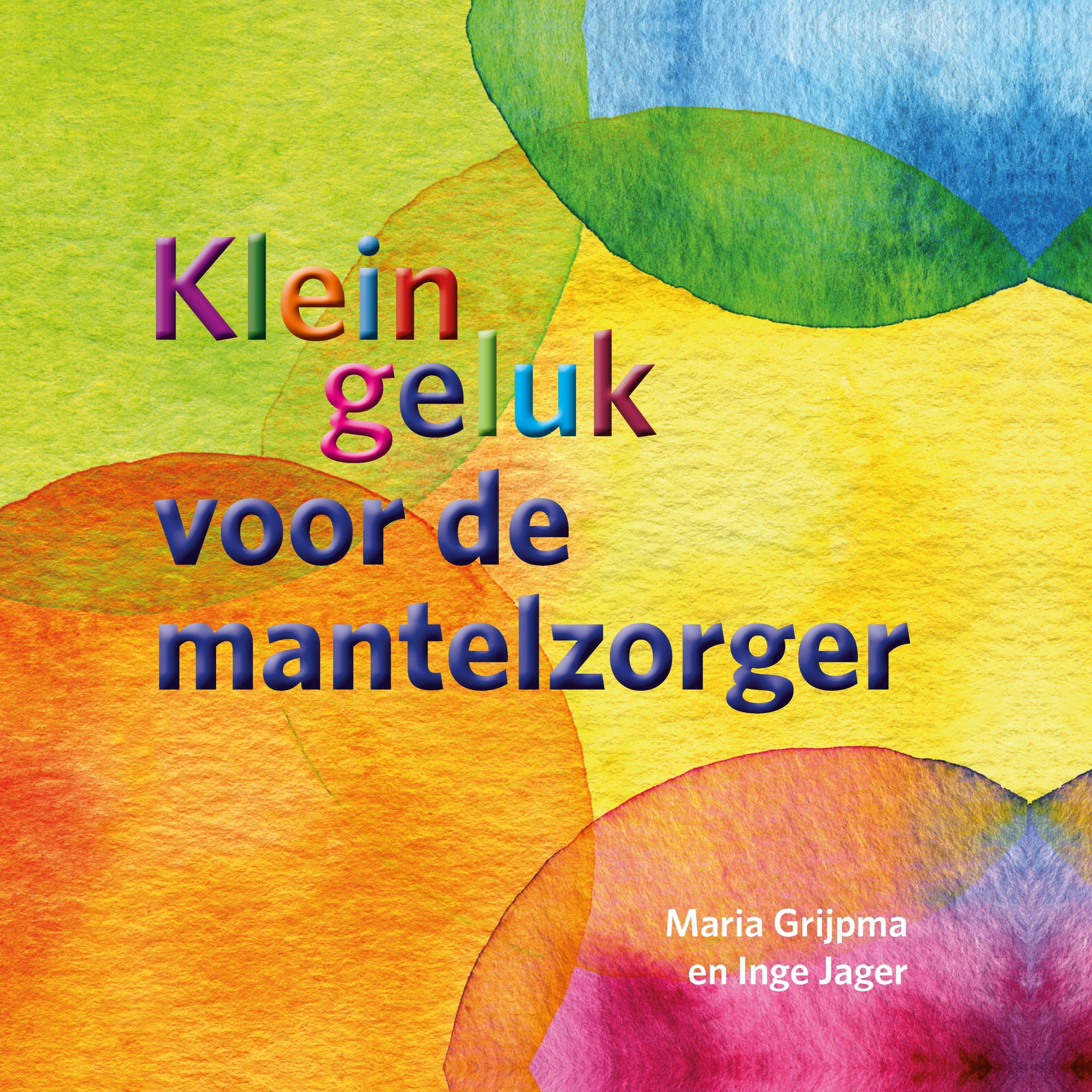 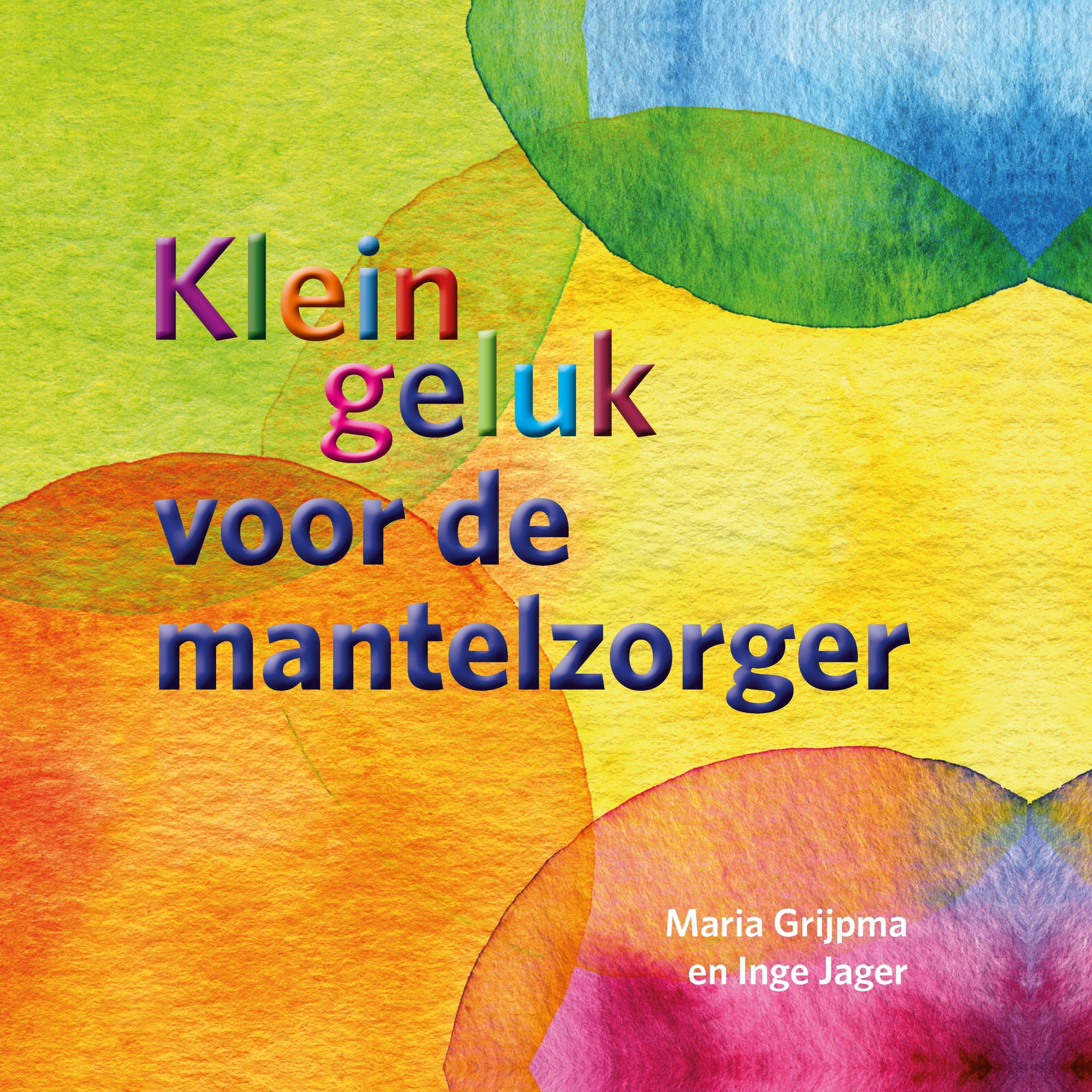 Wat gaan we doen?

Informatie over geluk/welbevinden en Positieve Gezondheid

Spinnenweb van Positieve Gezondheid gebruiken

Samenwerken en versterken
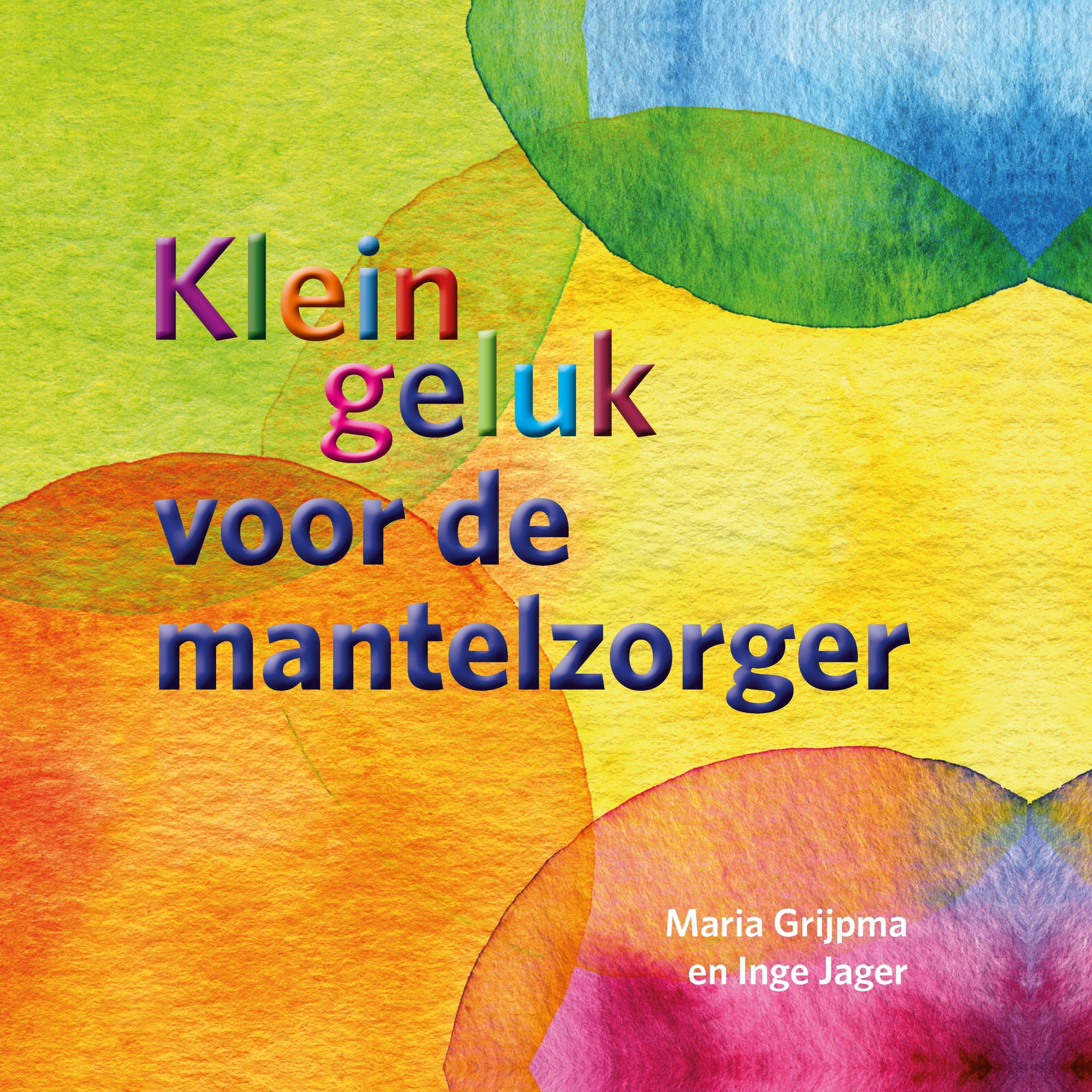 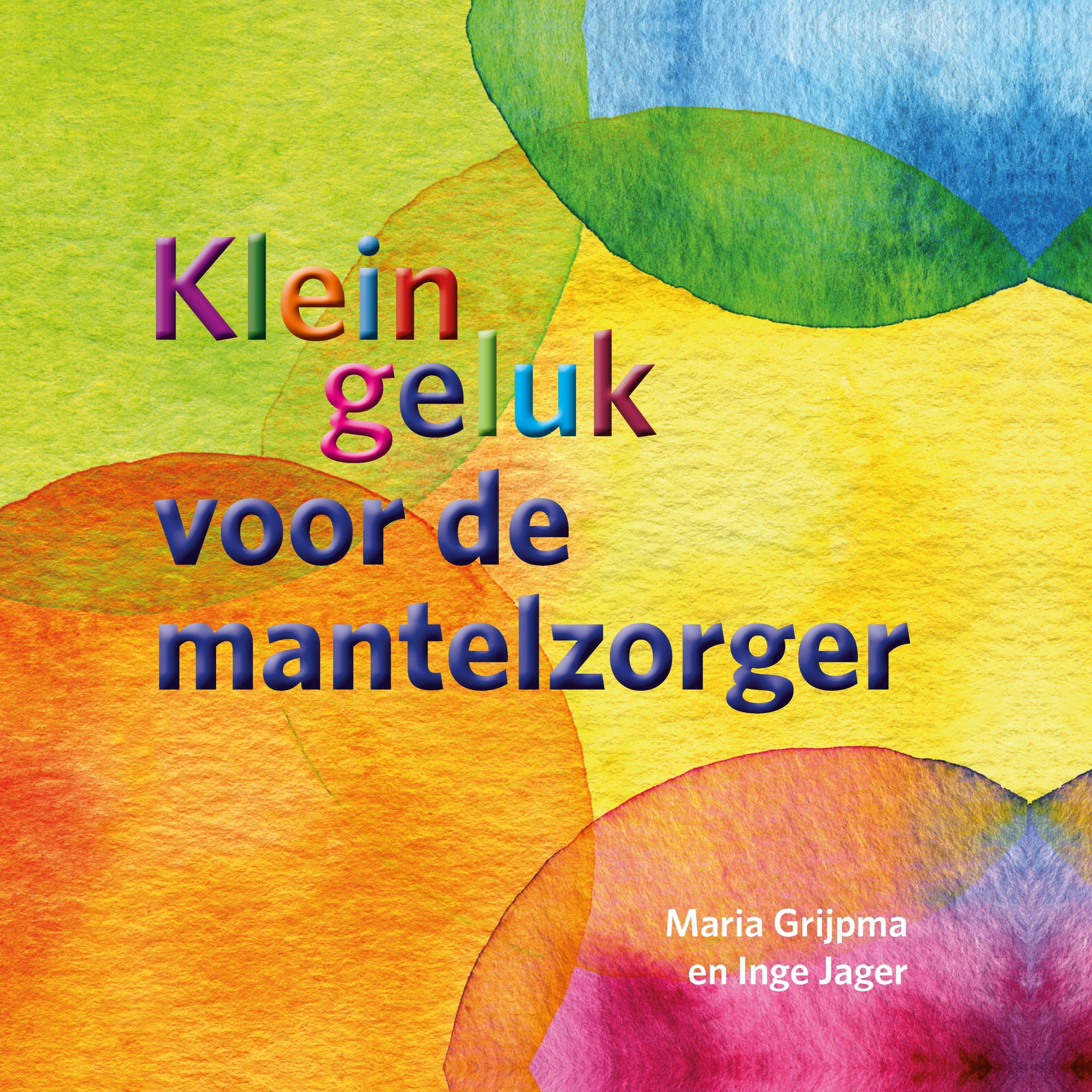 www.kleingeluk.nu
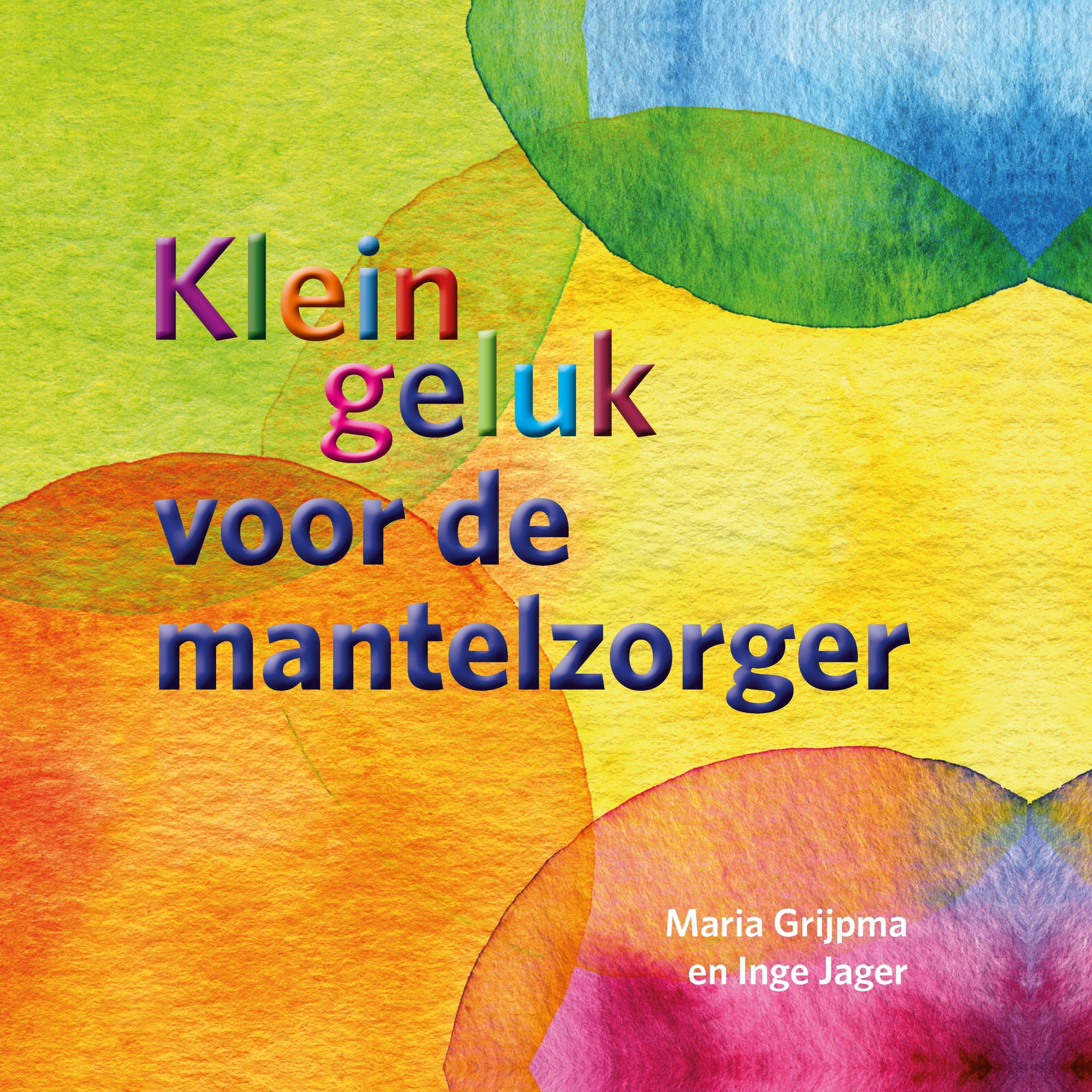 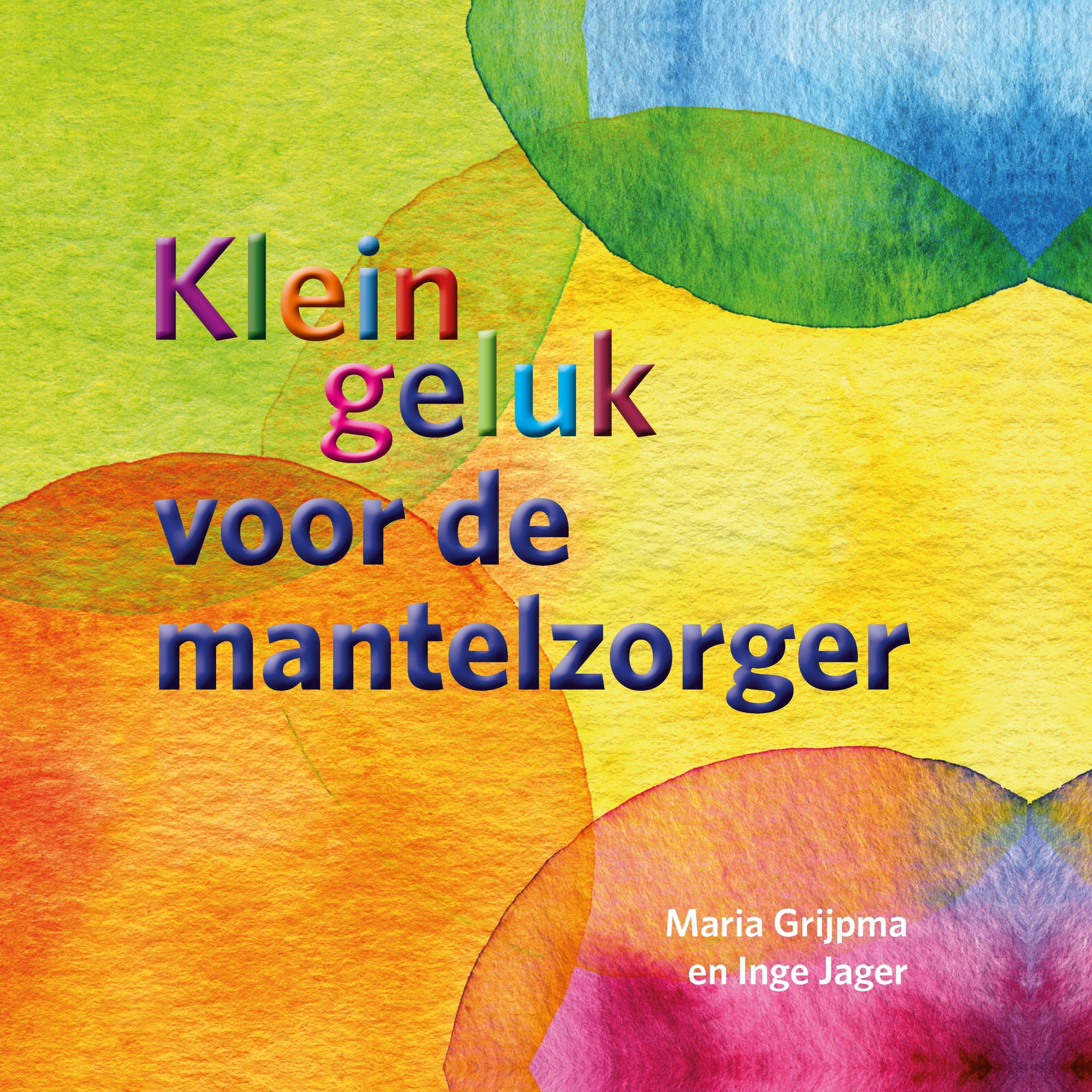 Maria: van tekort naarovervloed
Verpleegkundige, mantelzorger, patiënt, 
schrijver (60.000 boeken) en trainer
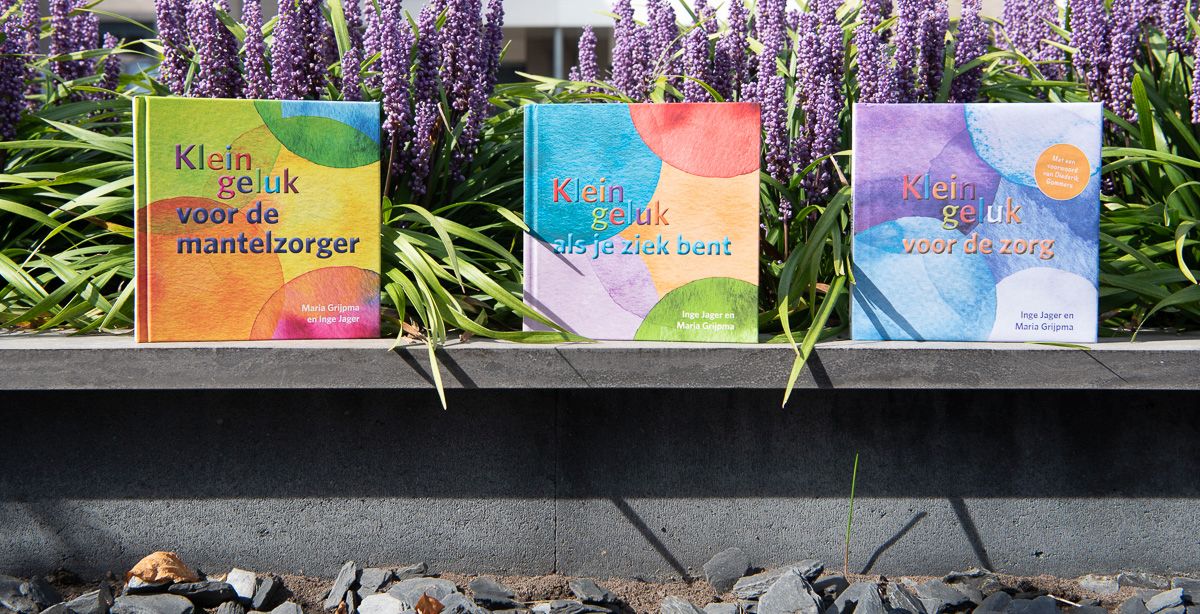 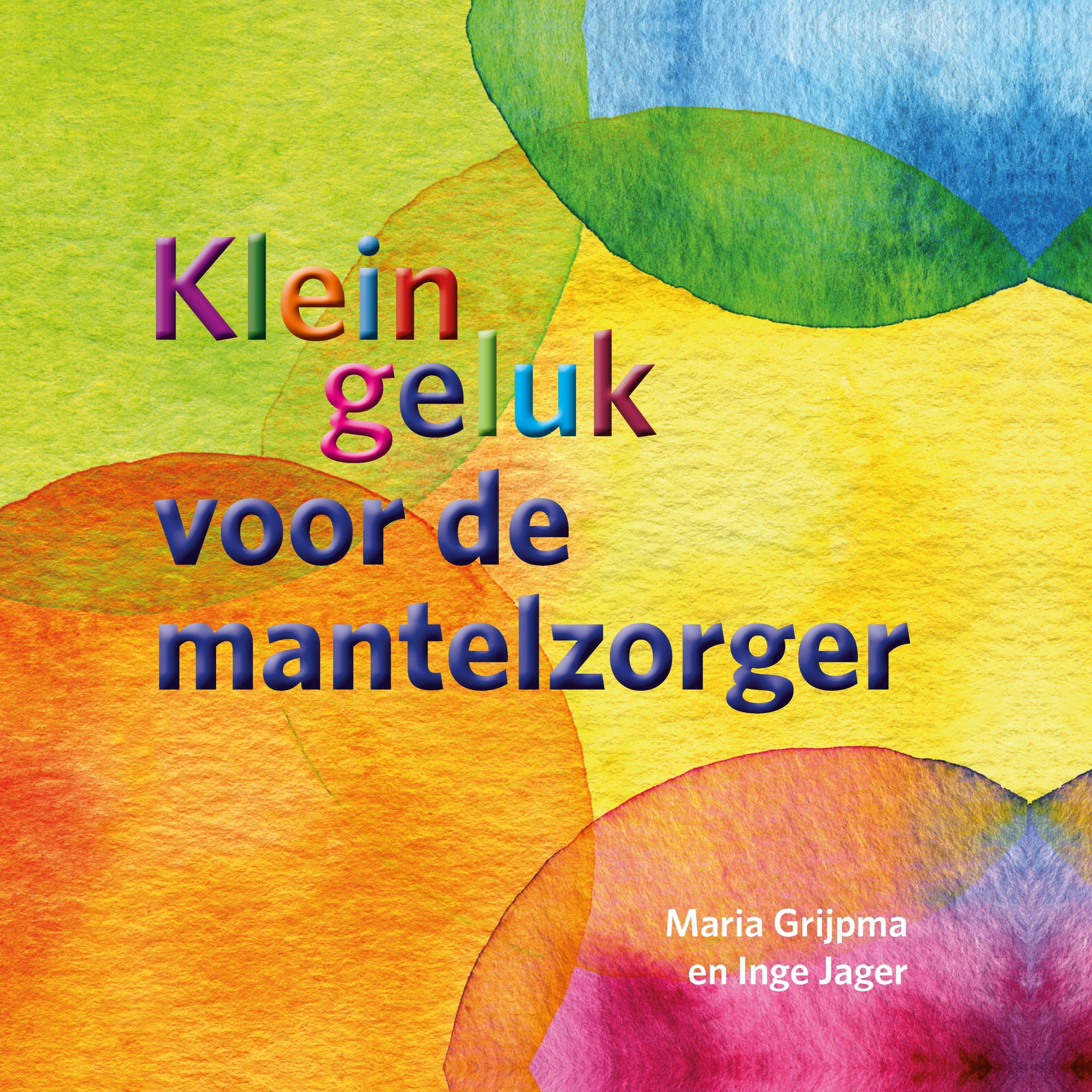 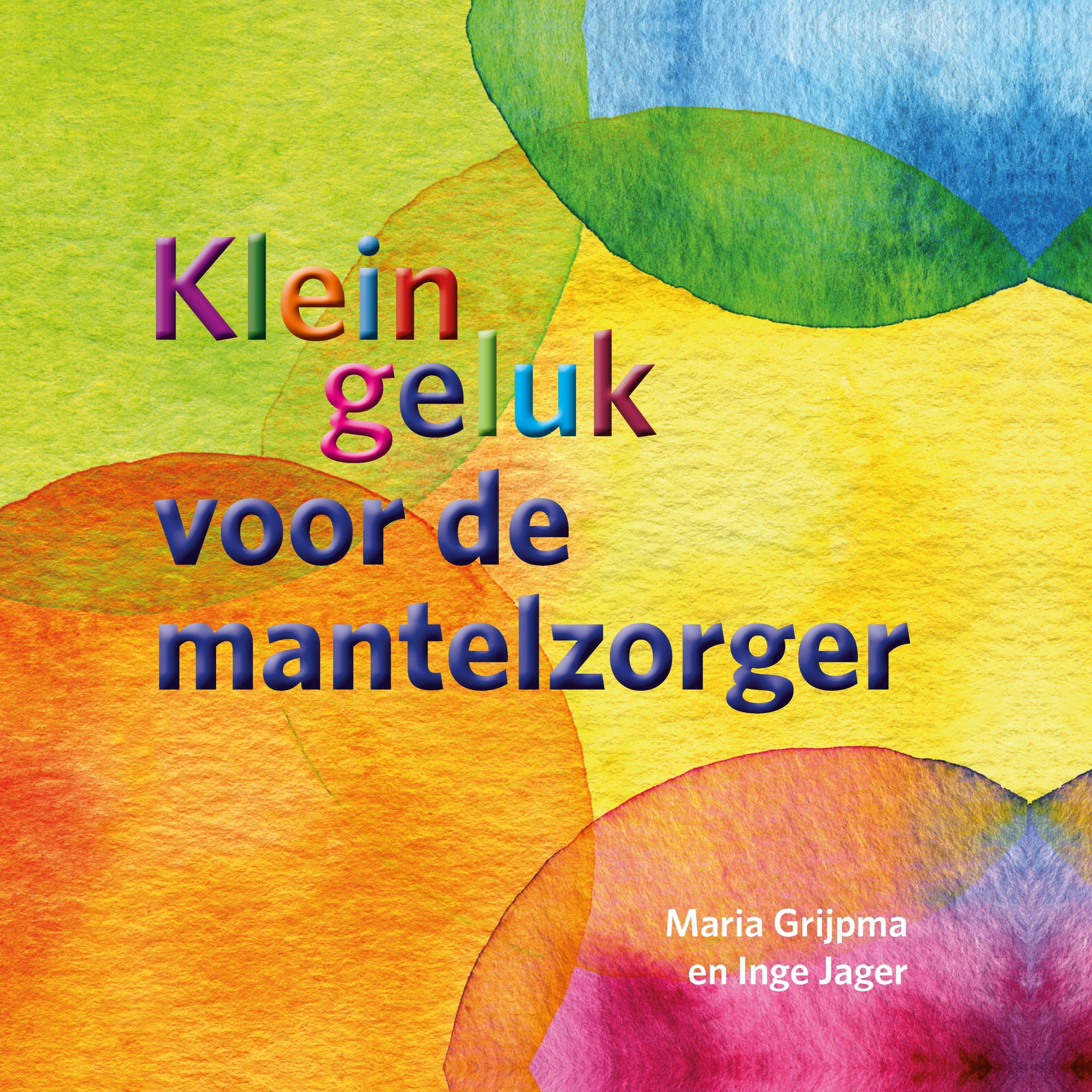 www.kleingeluk.nu
[Speaker Notes: Chat of breakout room]
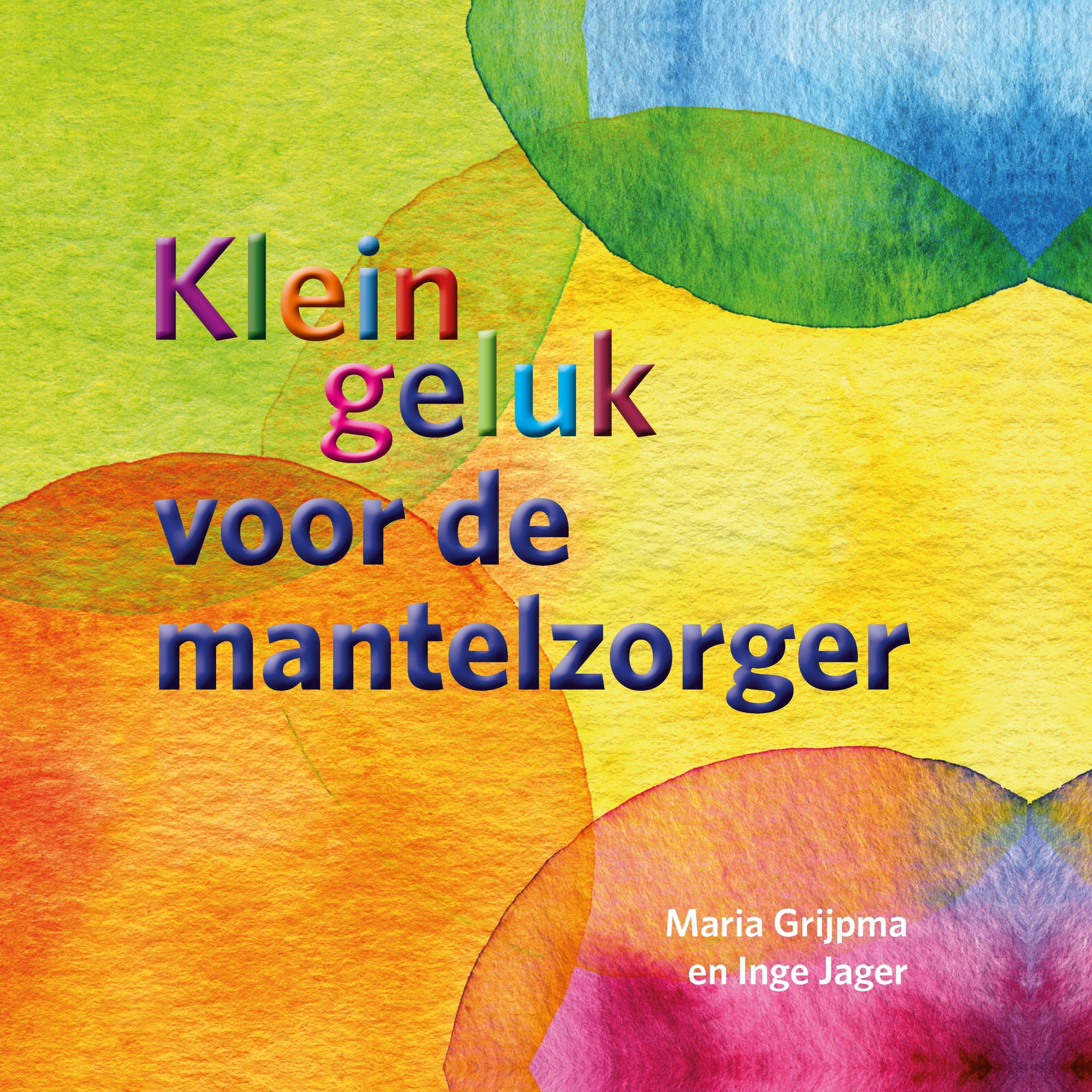 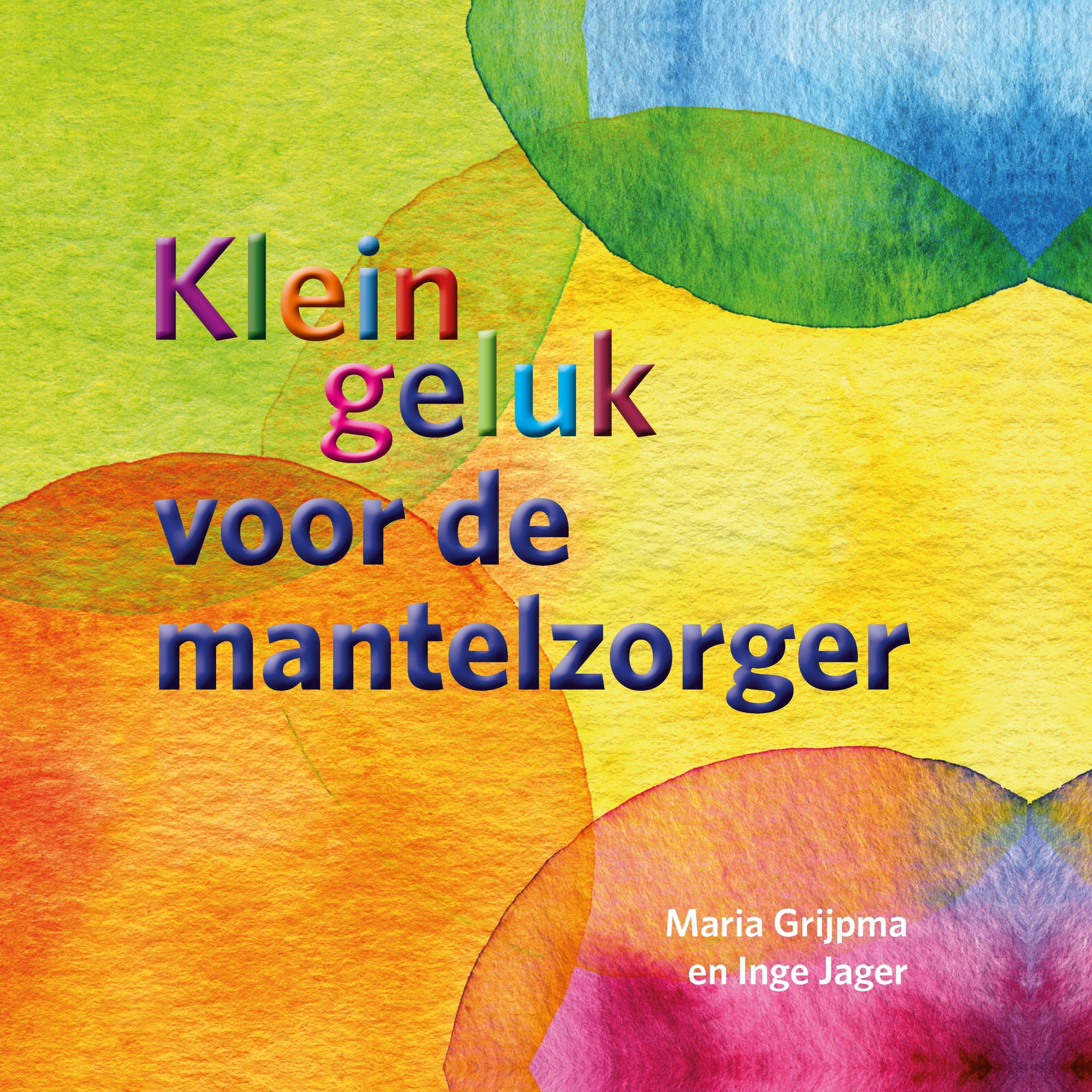 Positieve Gezondheid
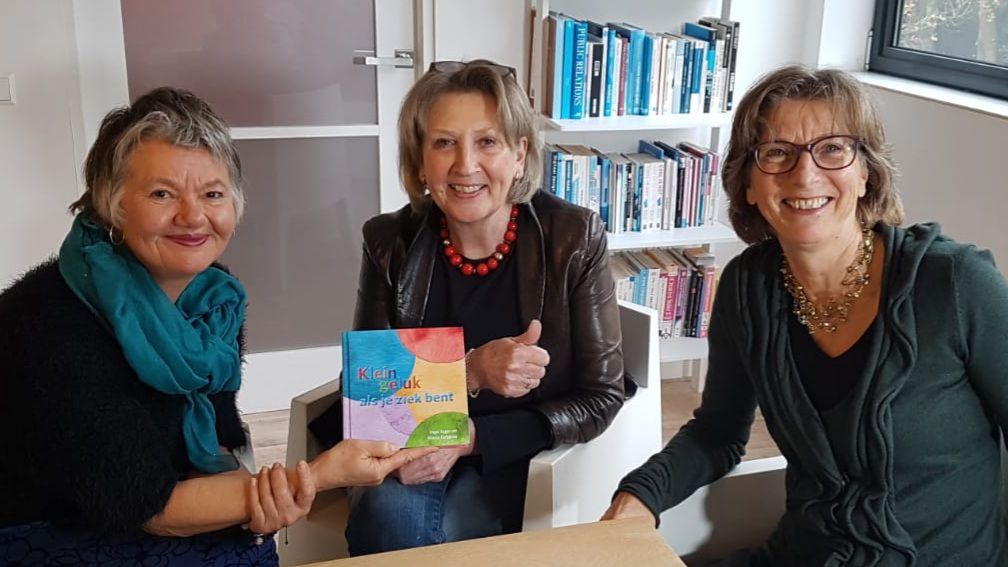 Machteld Huber (m)

Maria Grijpma (l)

Inge Jager (r)
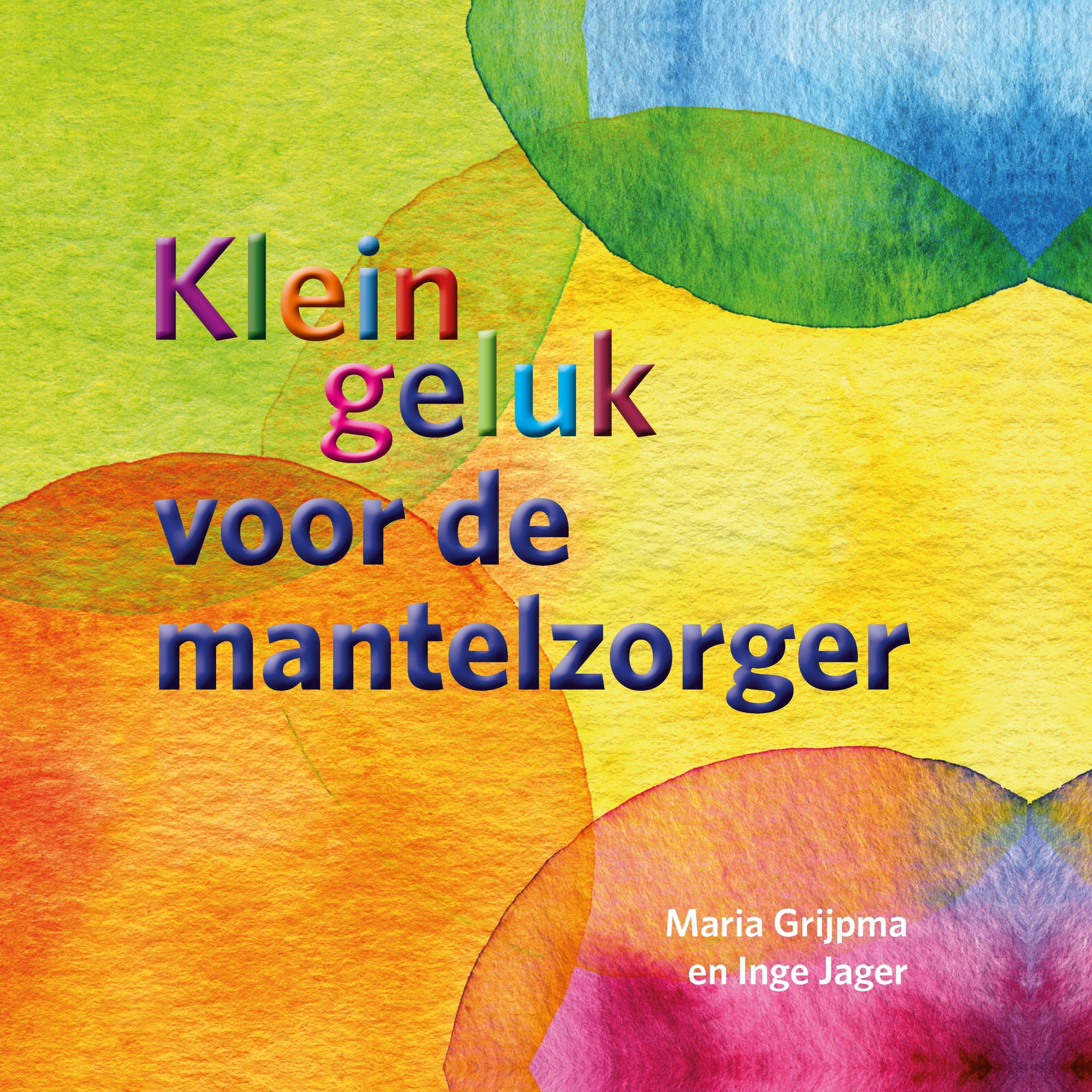 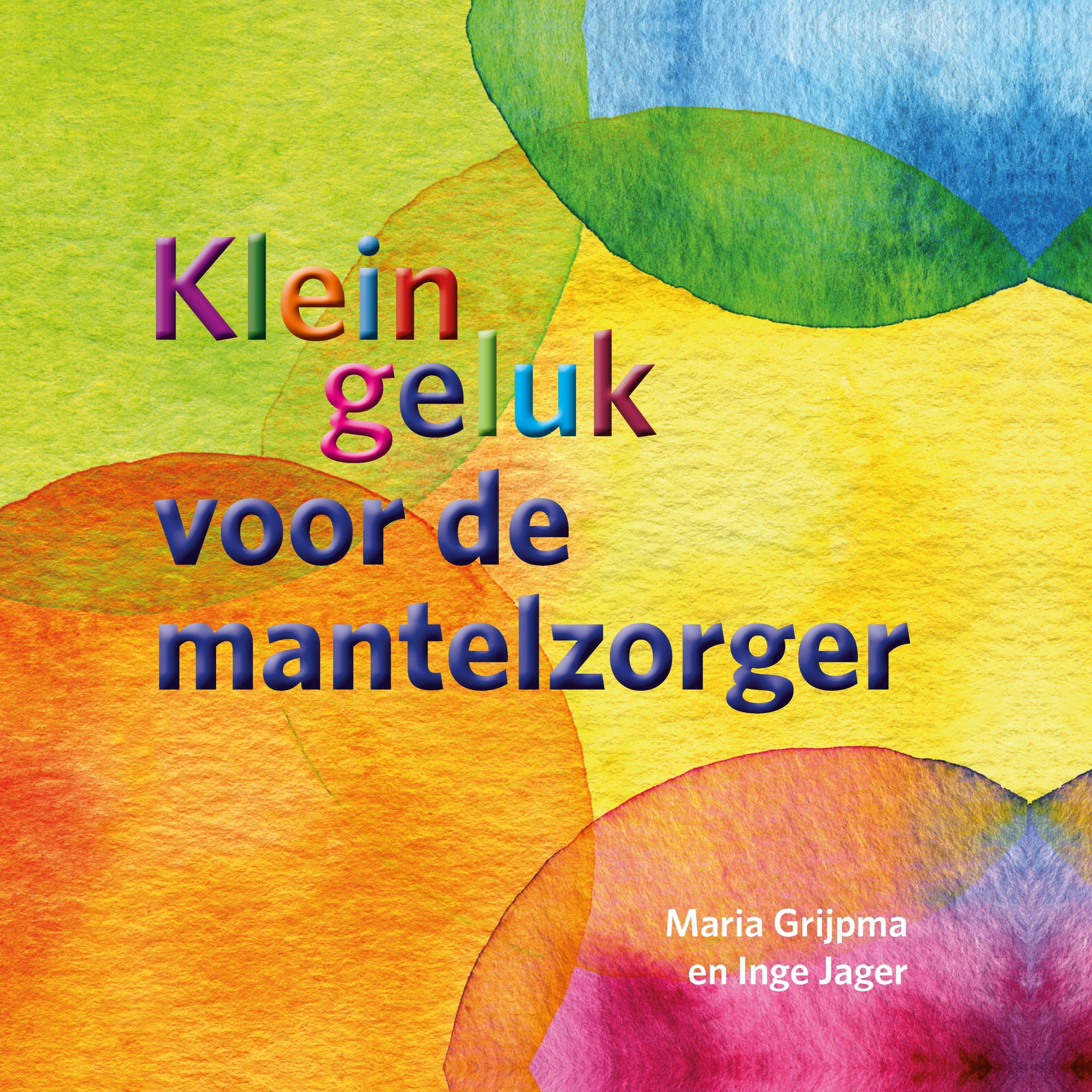 www.kleingeluk.nu
[Speaker Notes: Marius Buiting: voorwoord ‘KG voor de mantelzorger’;     Diederik Gommers: voorwoord ‘KG voor de zorg’.]
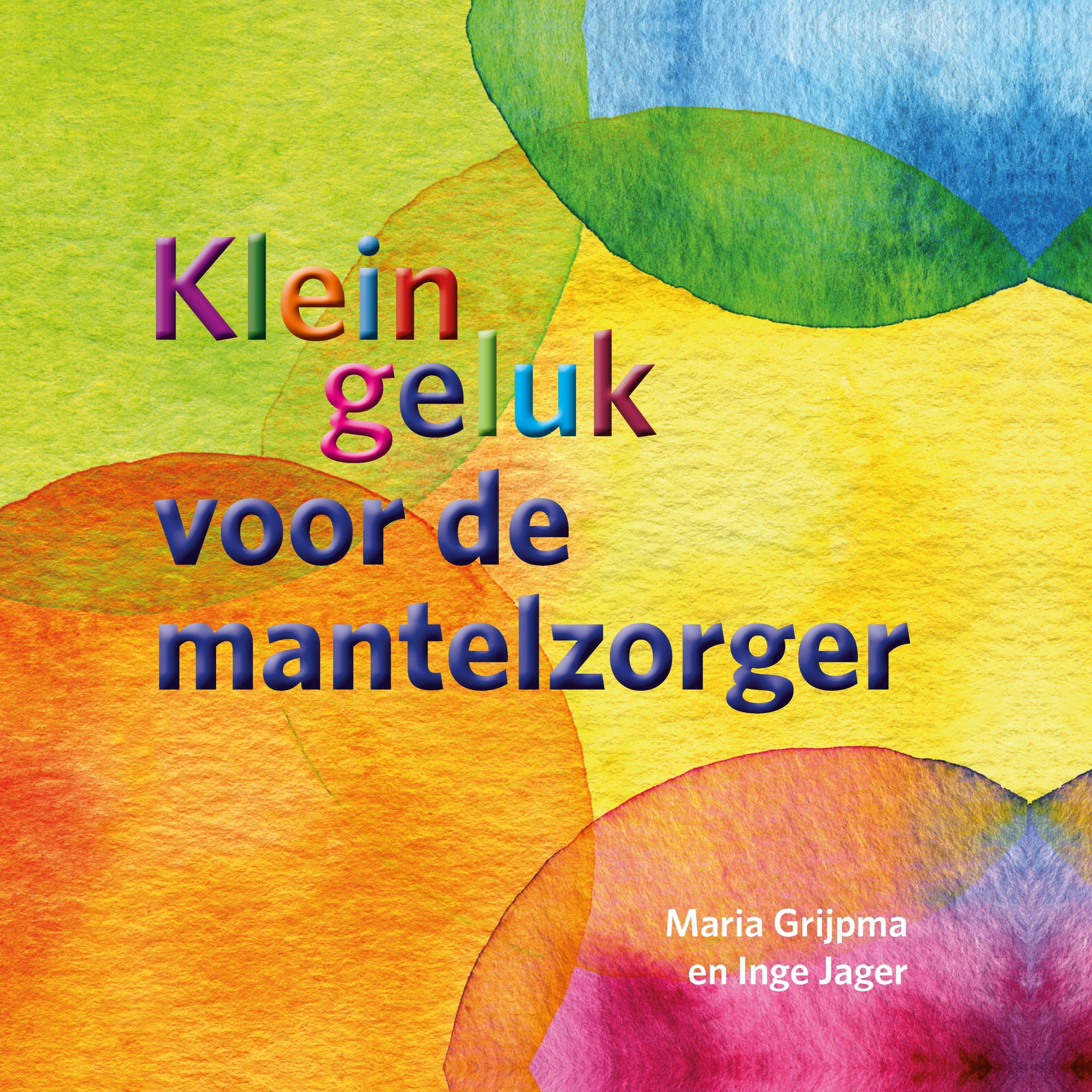 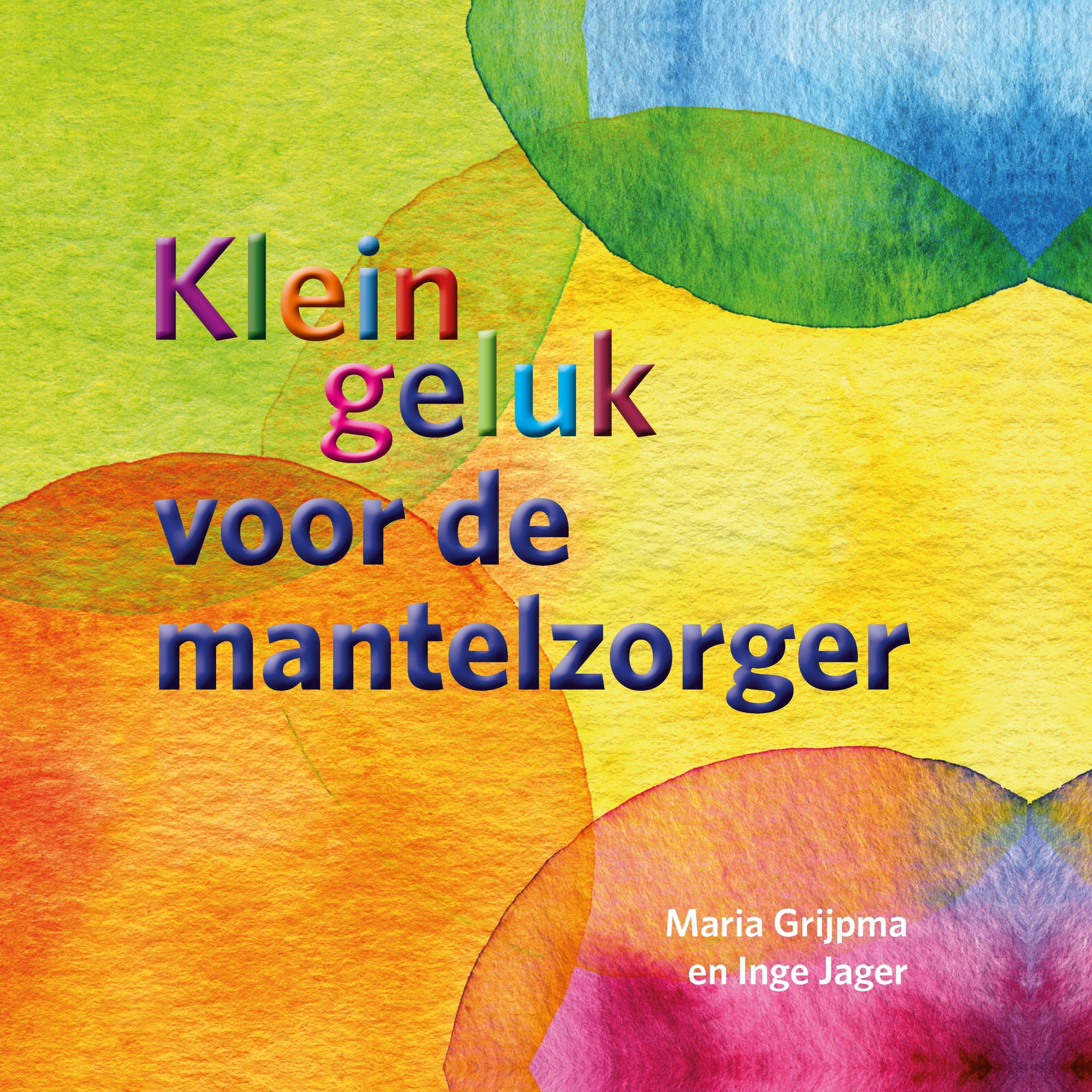 Vlog met Machteld over veerkracht
Machteld Huber vertelt over Positieve Gezondheid
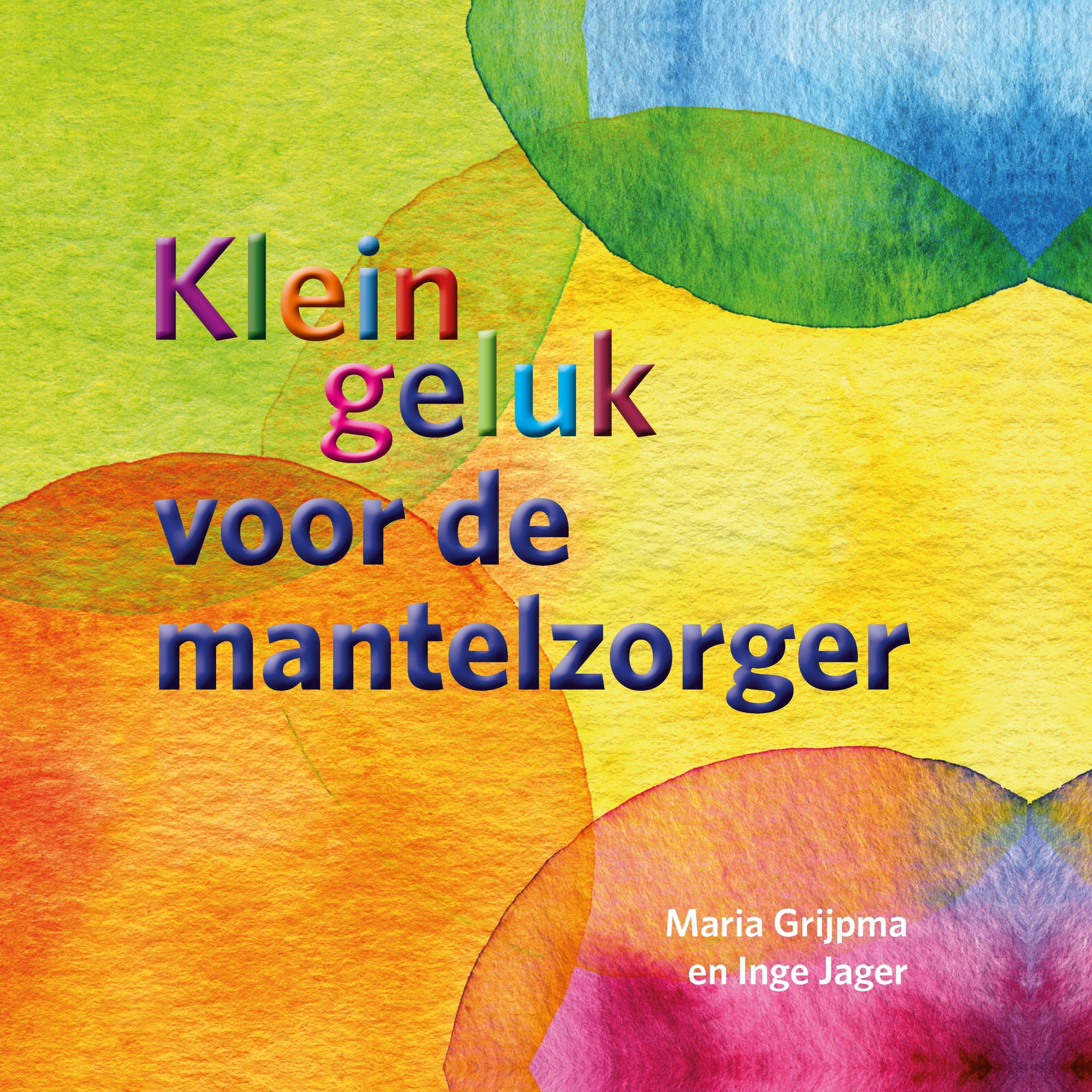 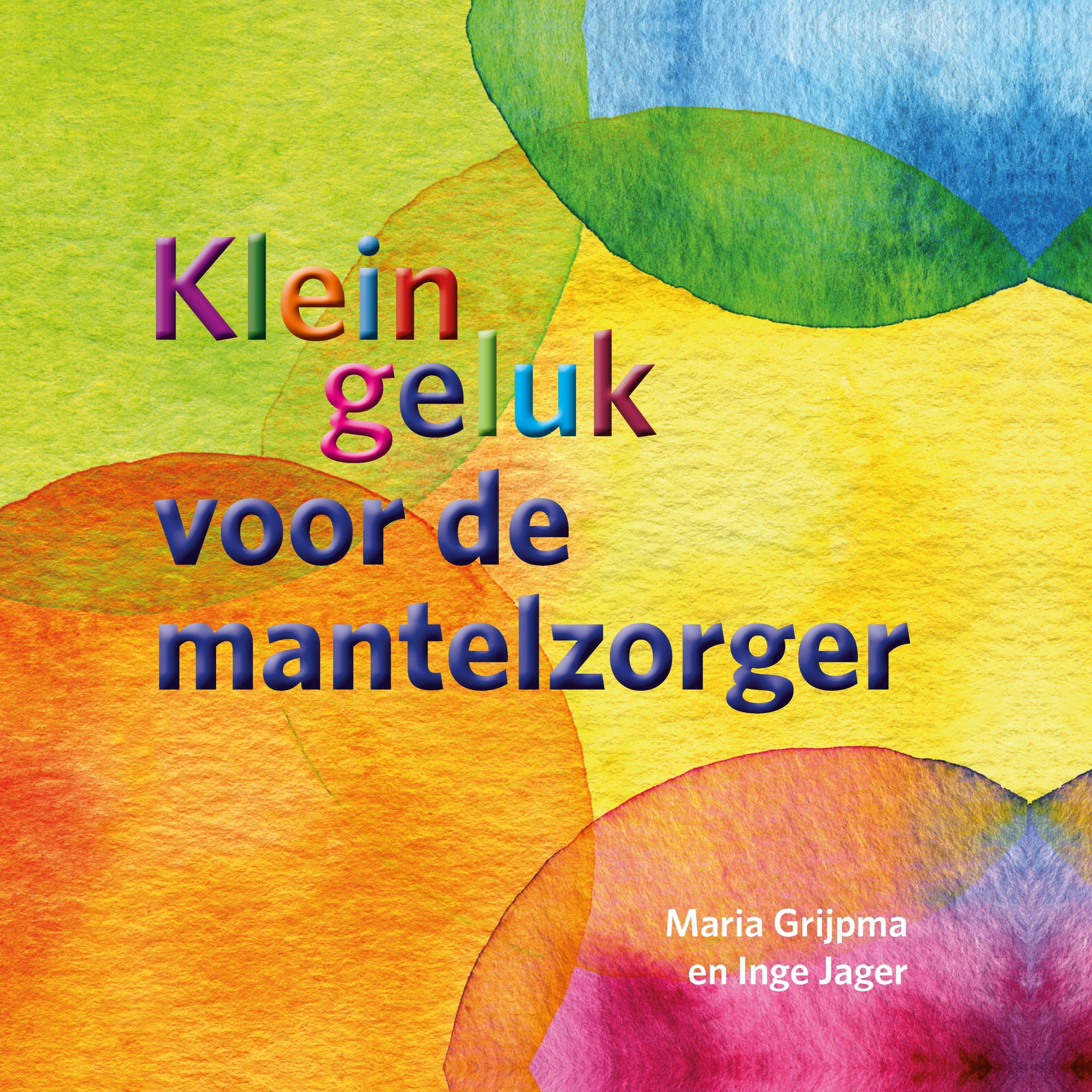 www.kleingeluk.nu
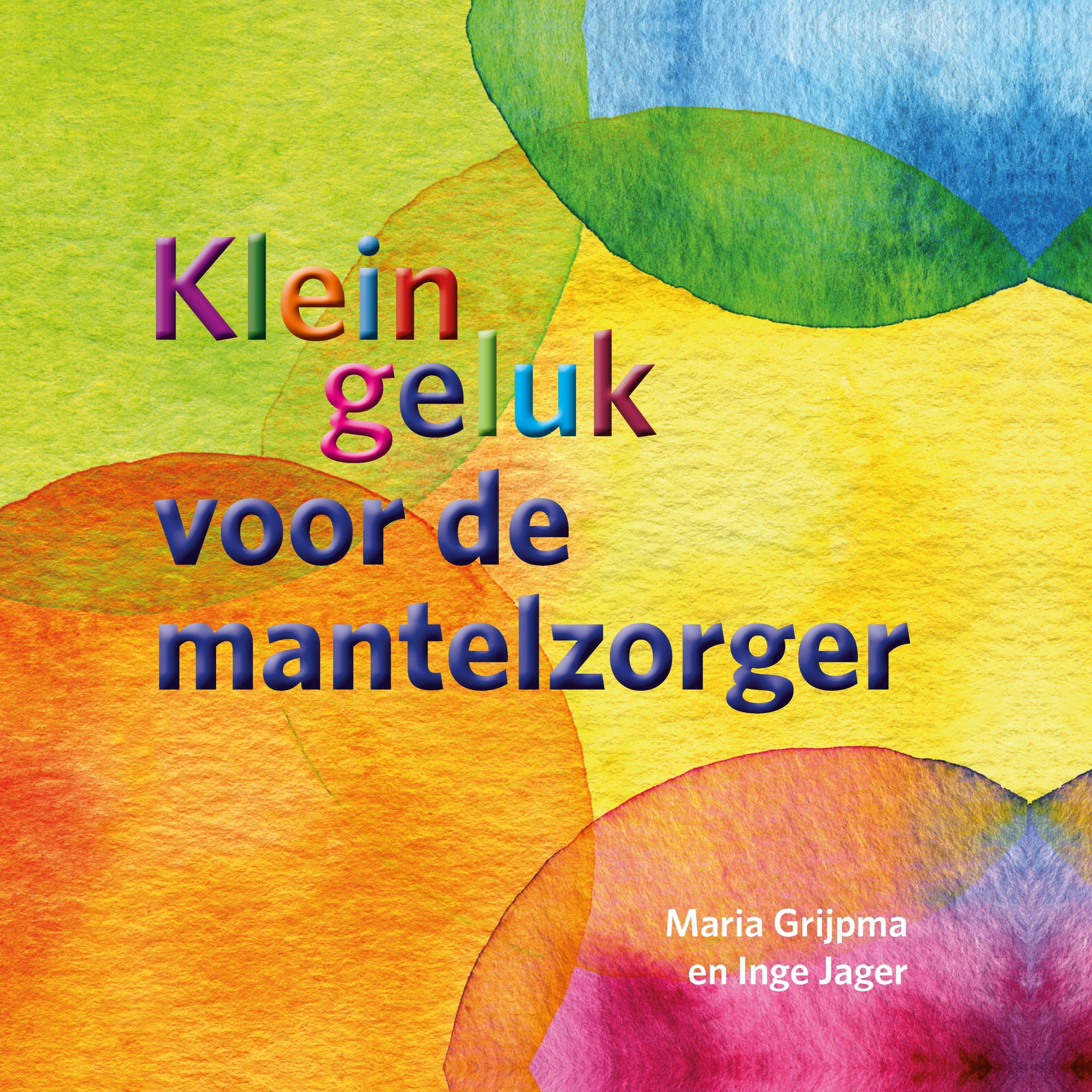 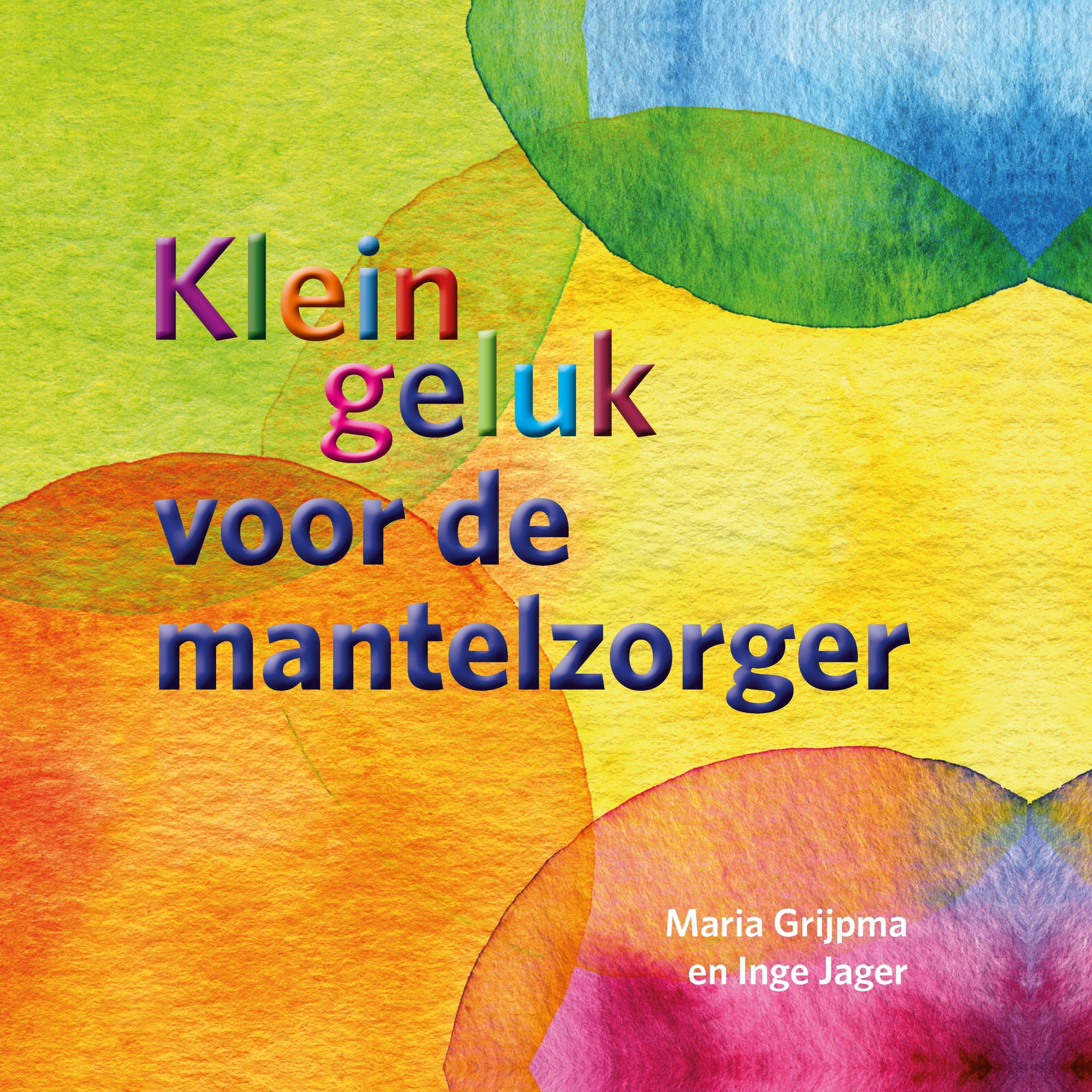 Voorstellen aan elkaar
Hoe heet je?

Waar woon je?

Waar word jij gelukkig van?
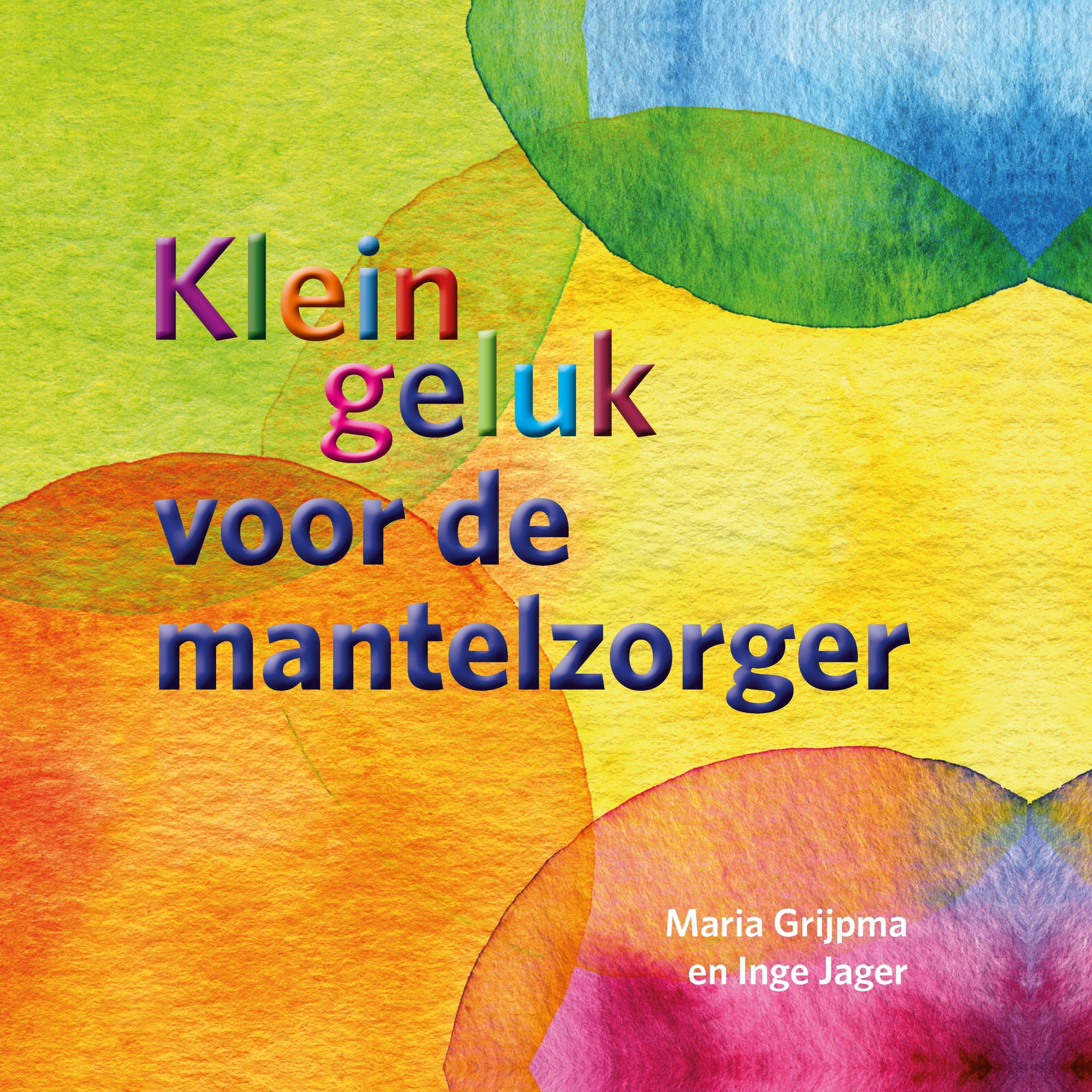 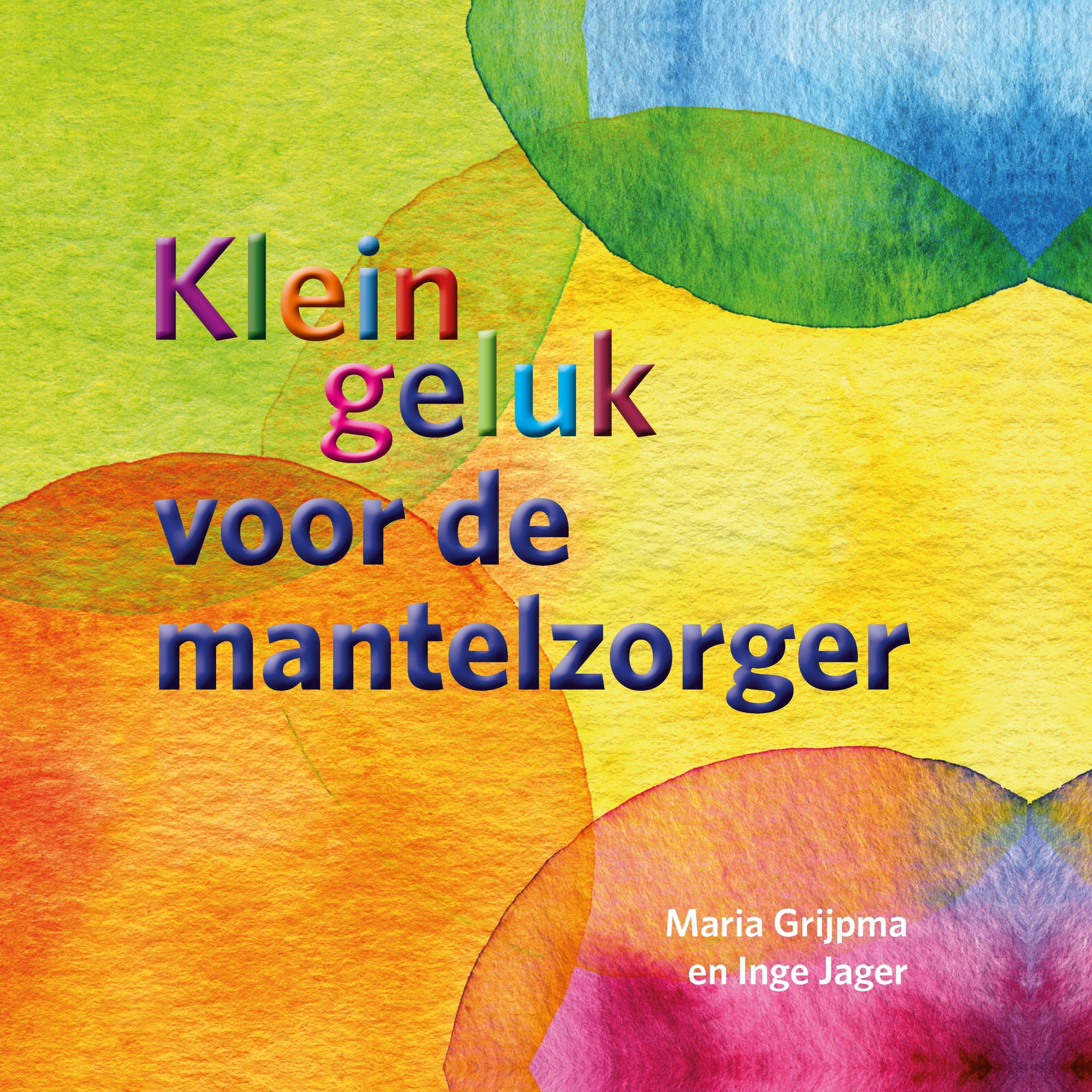 www.kleingeluk.nu
[Speaker Notes: Afhankelijk van groepsgrootte: plenair of breakout rooms]
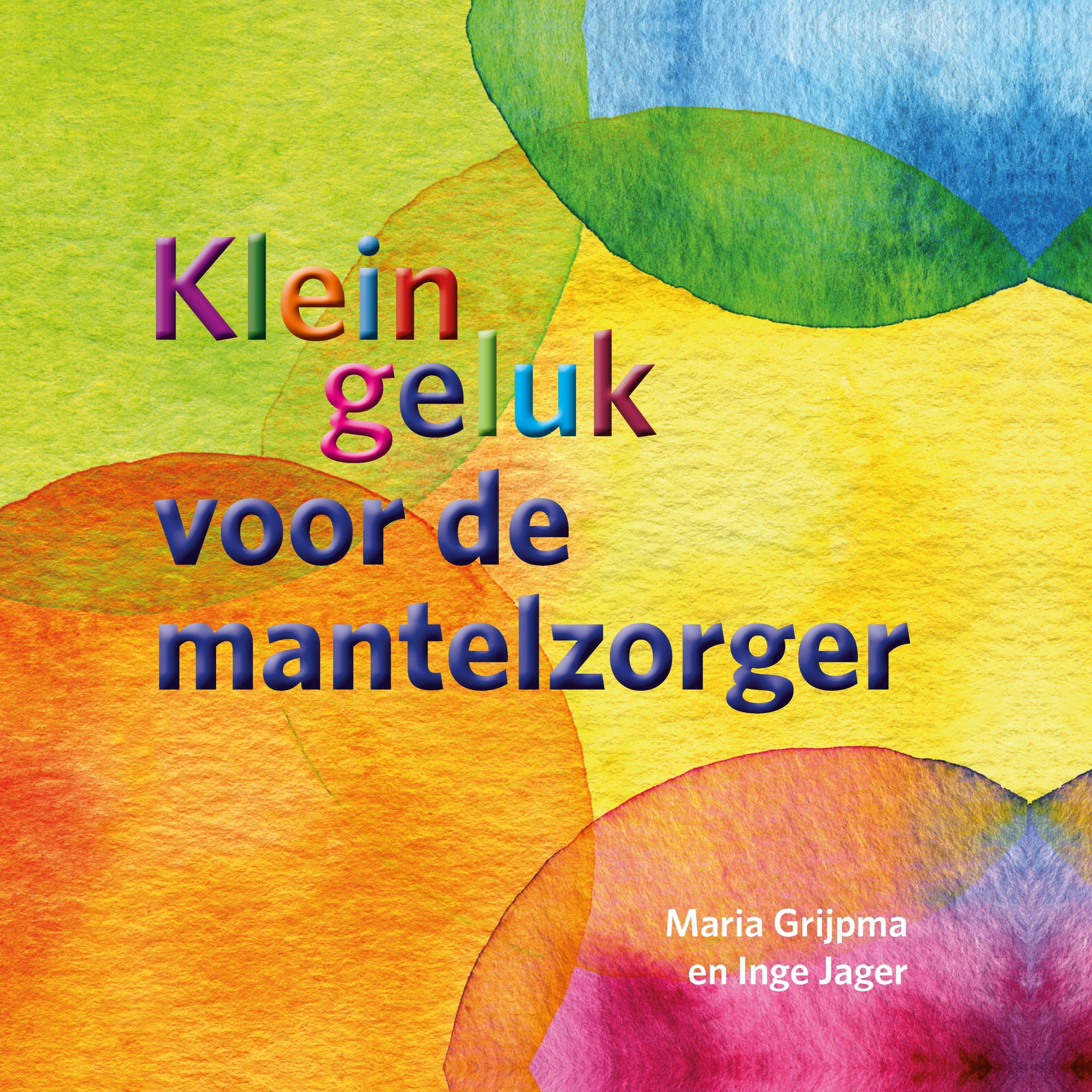 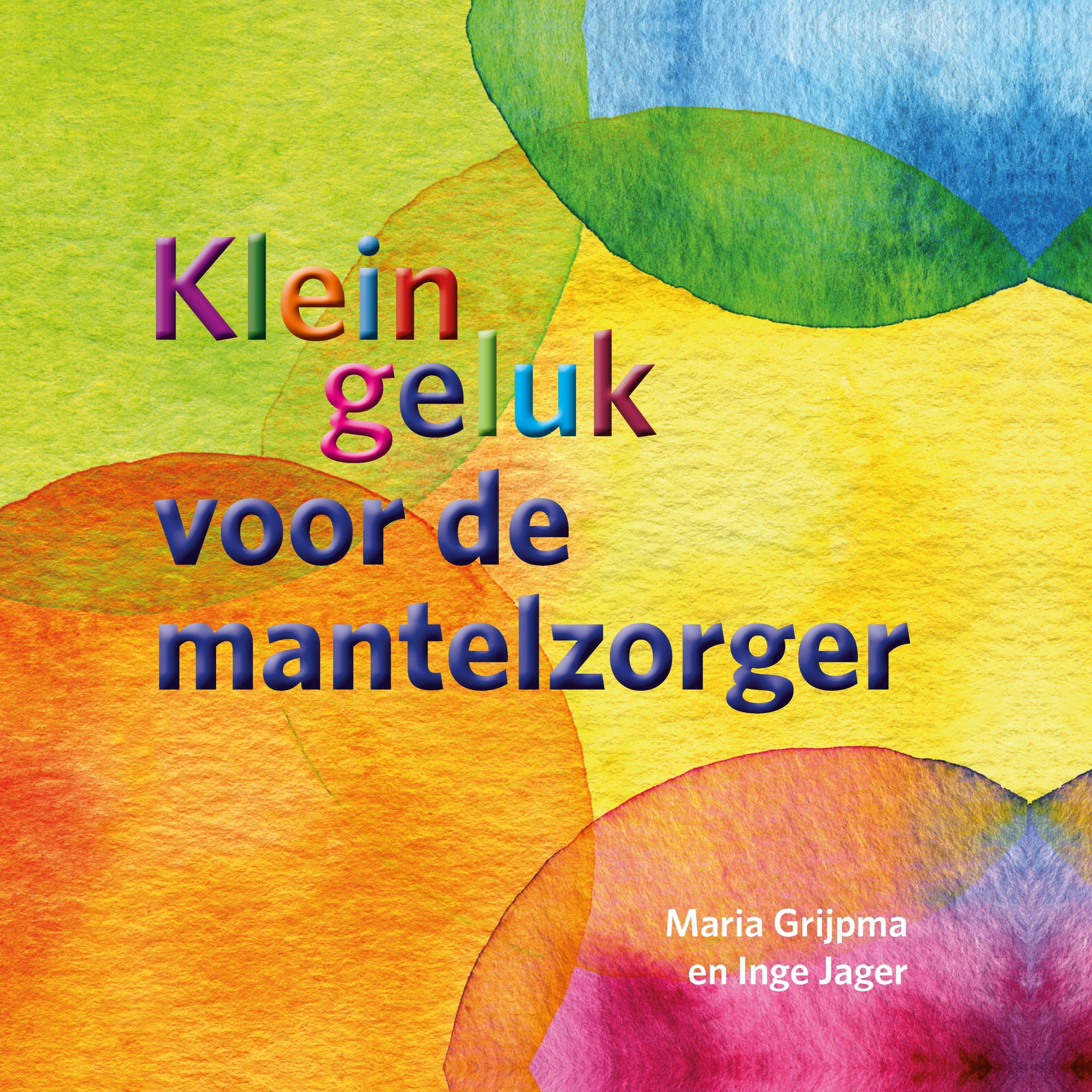 Welzijn / Geluk
Omstandigheden
10%
Genen
50%
40%
Jij
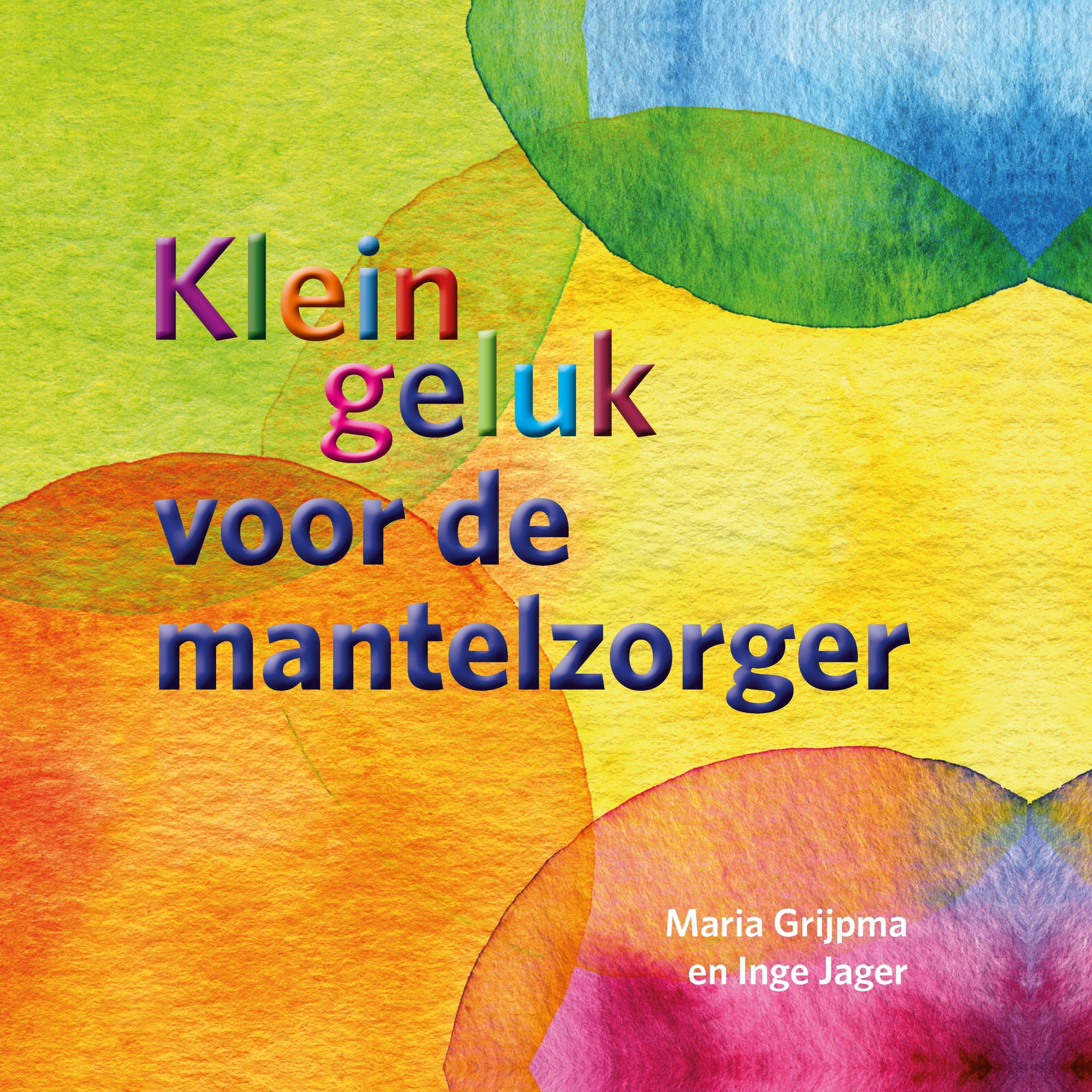 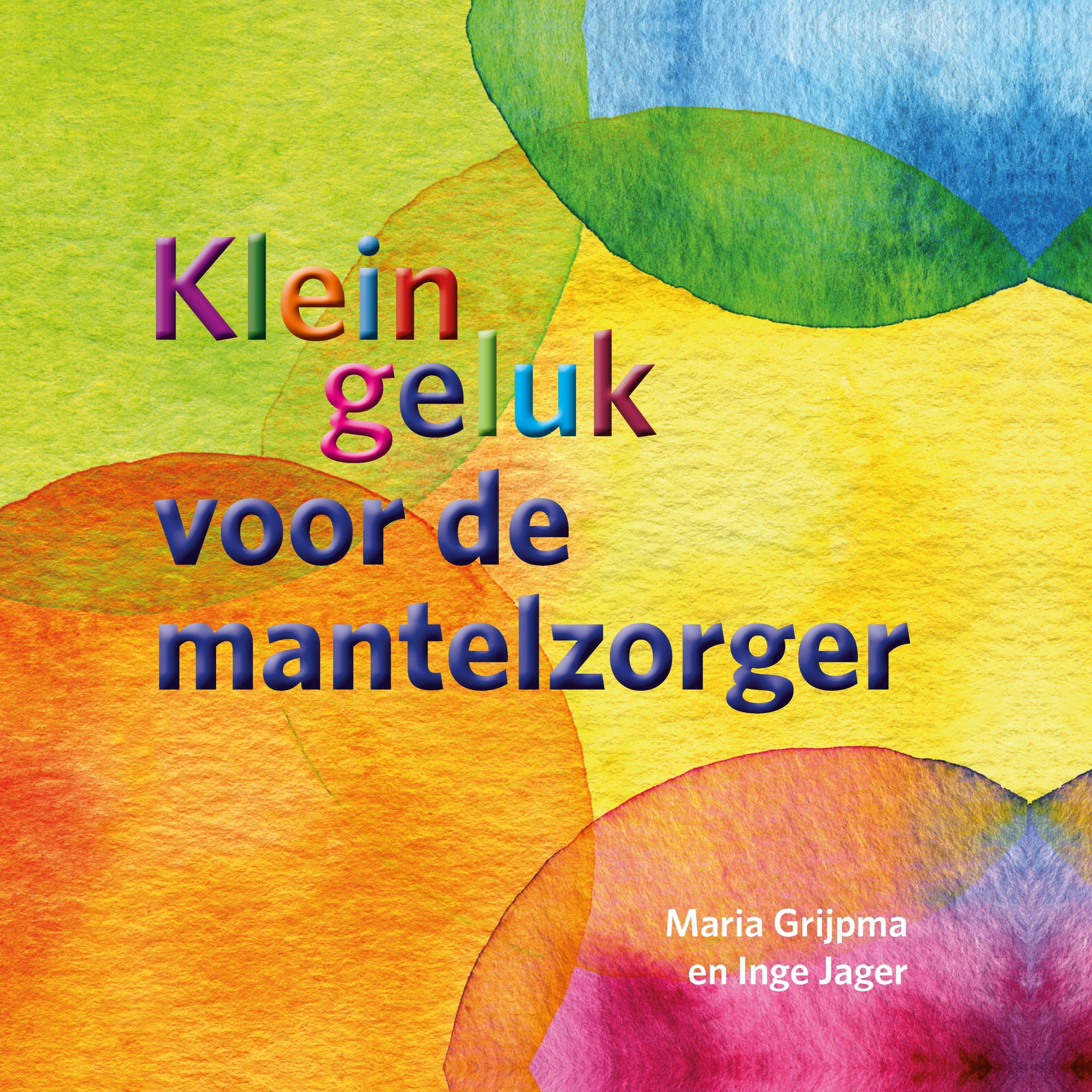 www.kleingeluk.nu
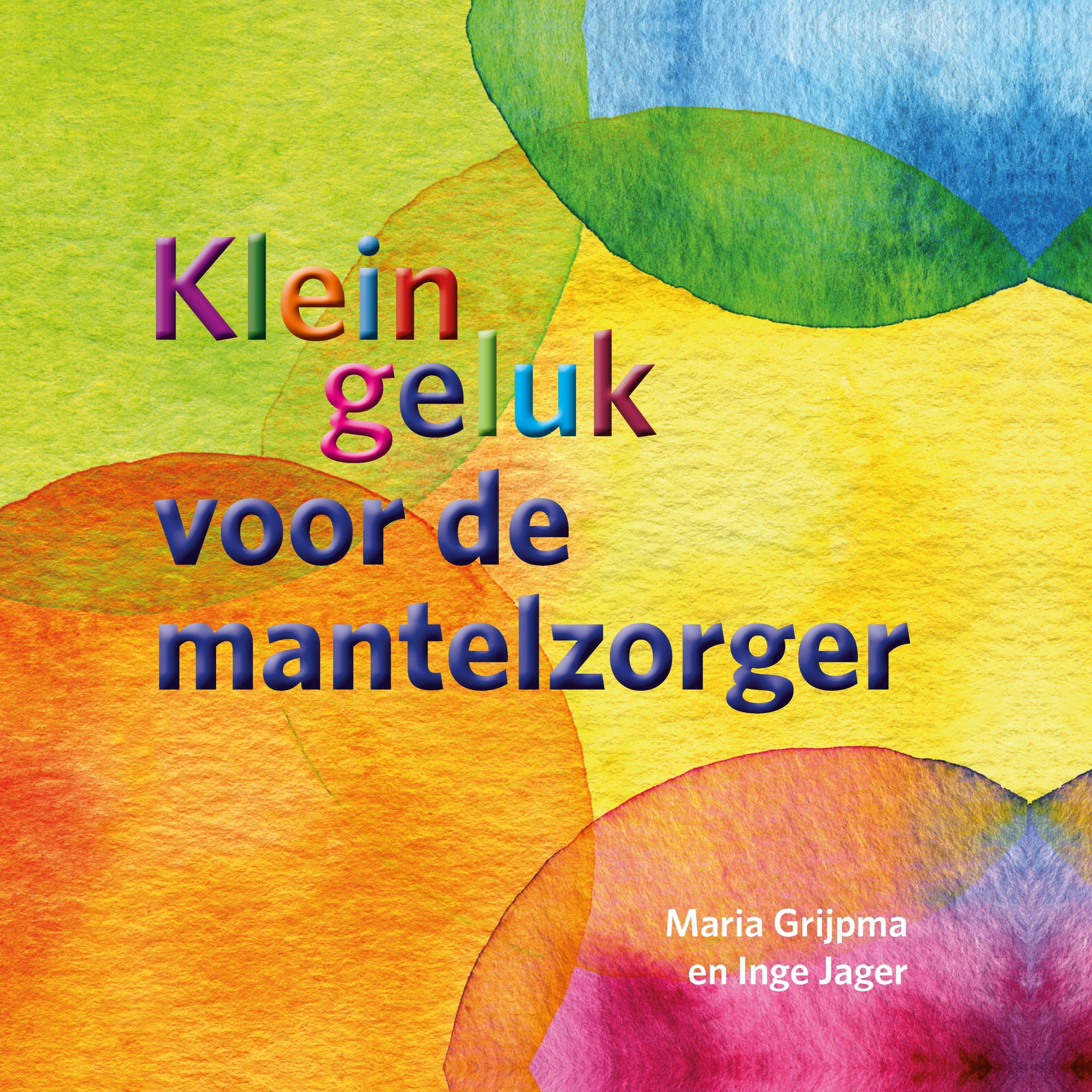 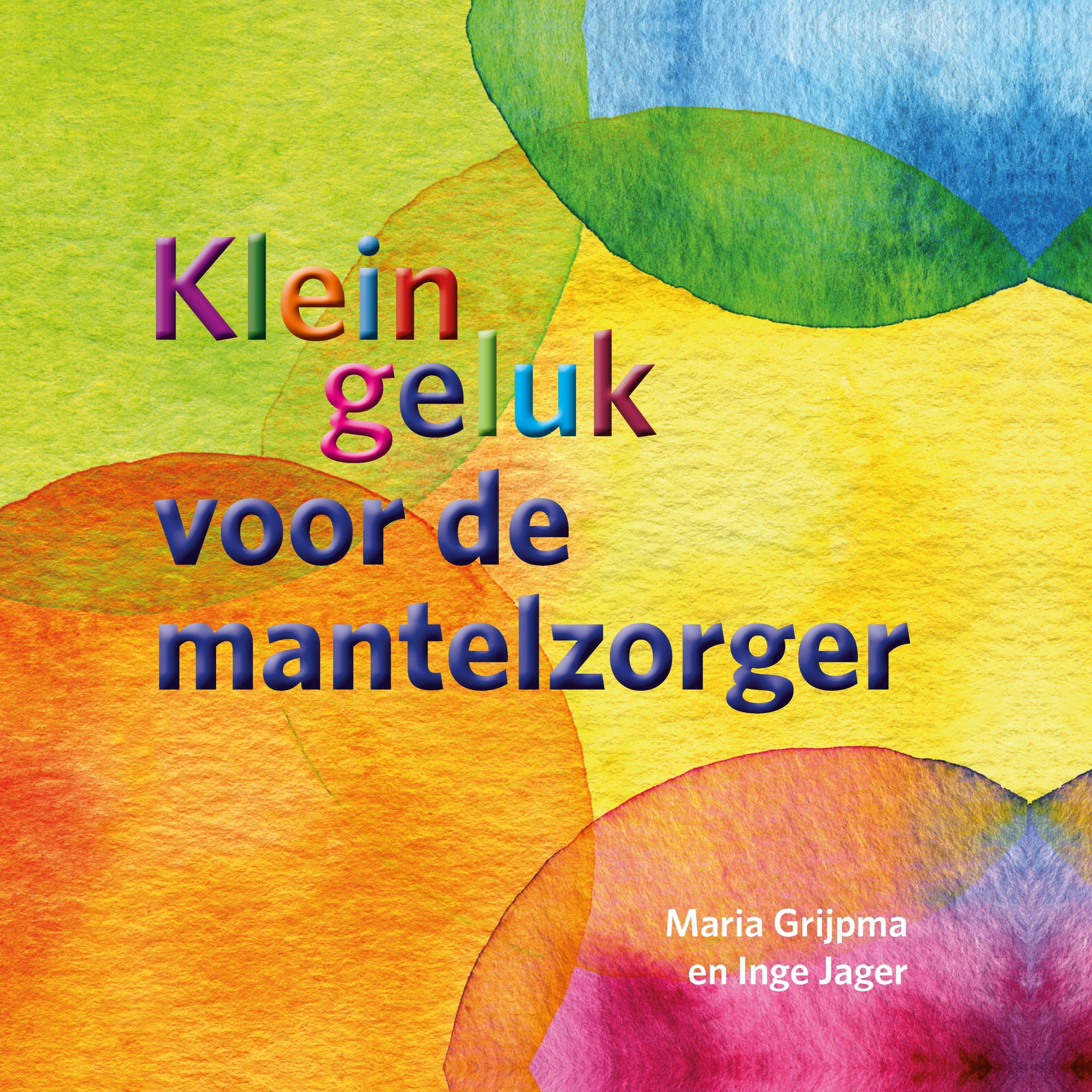 Klein Geluk, gaat over die 40%
Wat doe jij aan je 40%?
Welke activiteiten geven jou weer veerkracht?
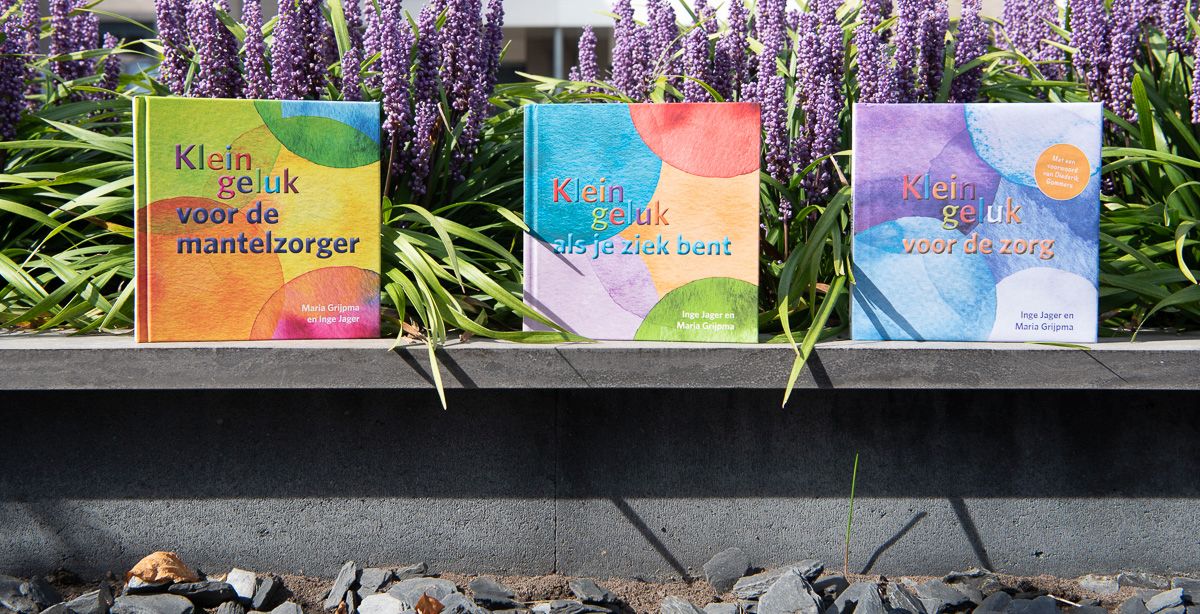 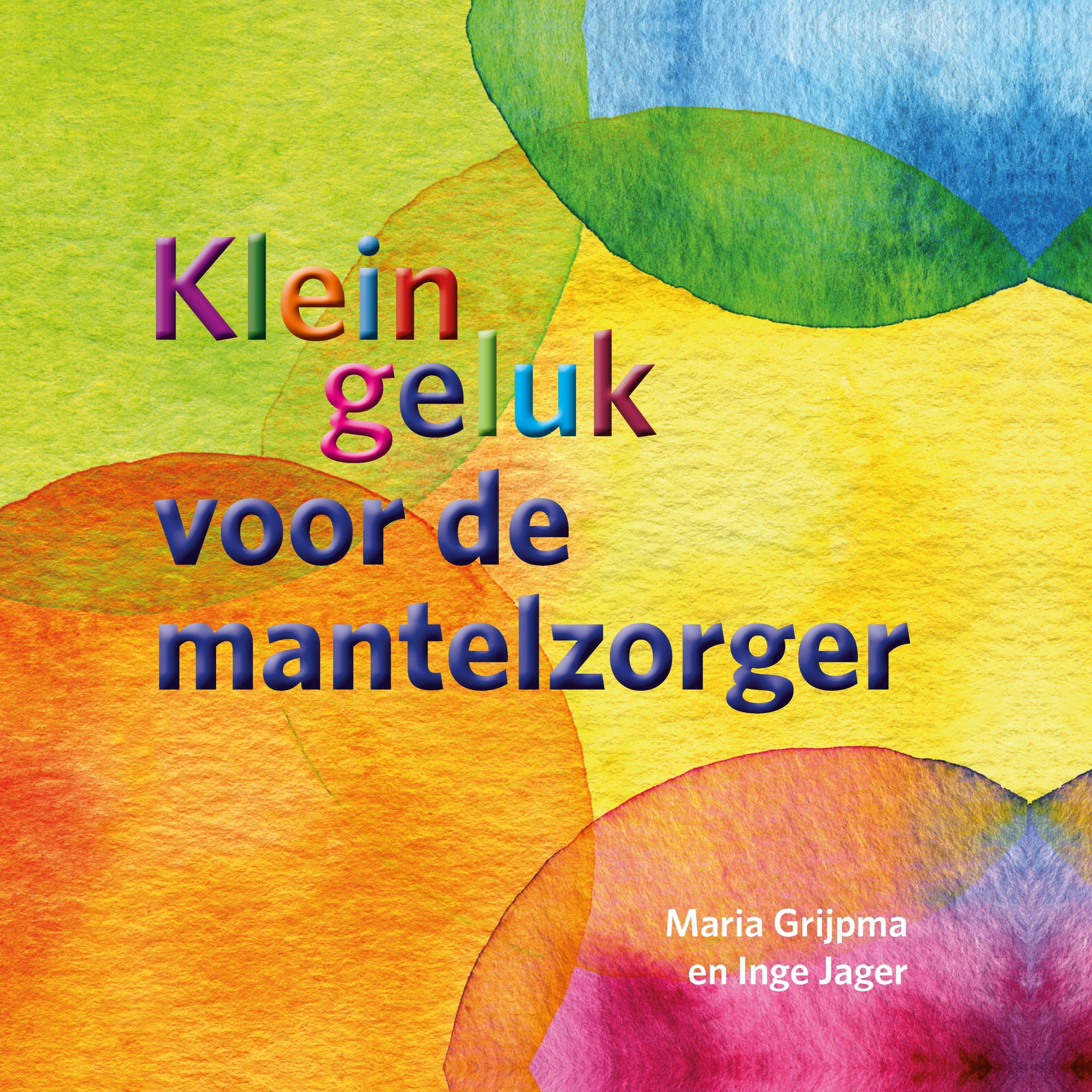 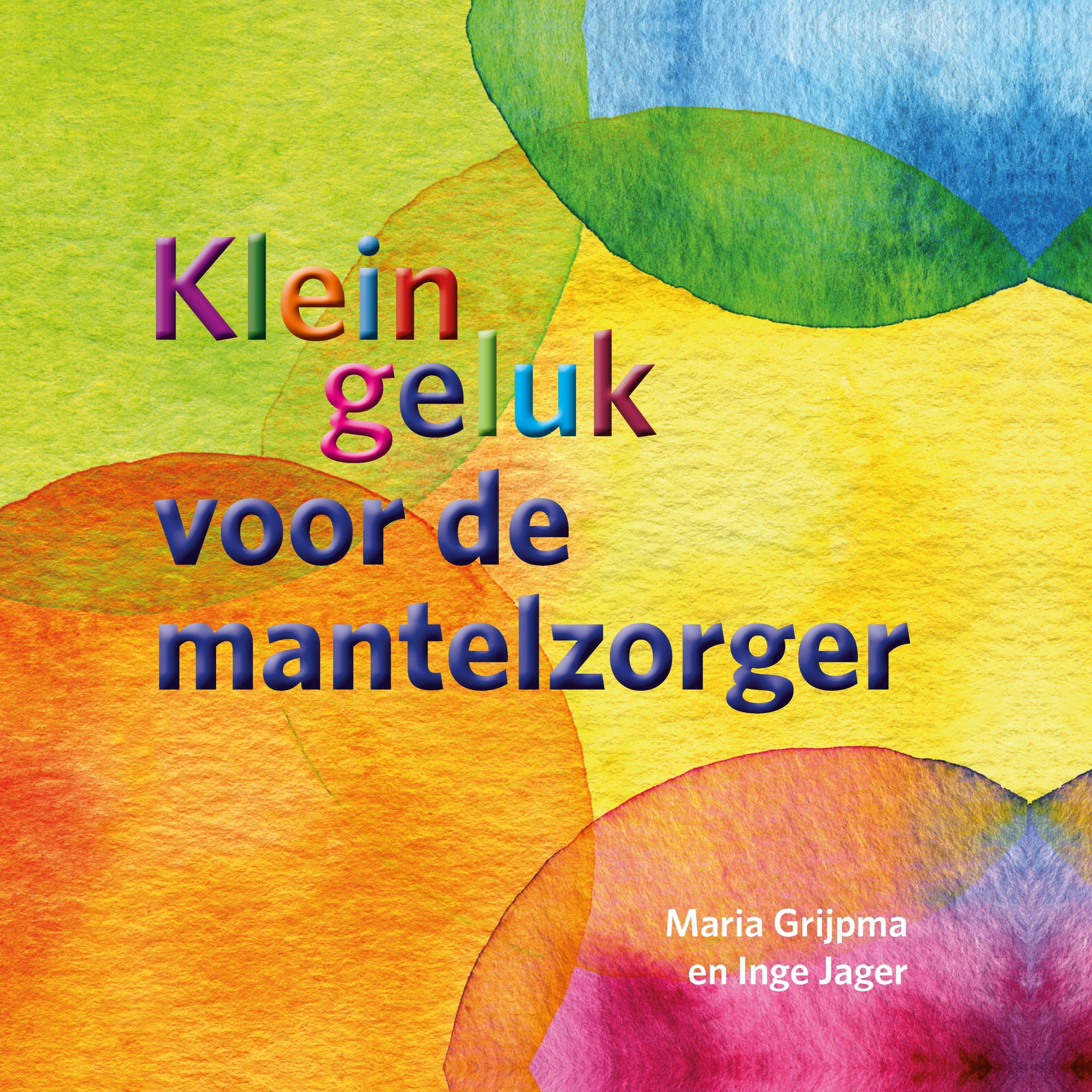 www.kleingeluk.nu
[Speaker Notes: Chat of breakout room]
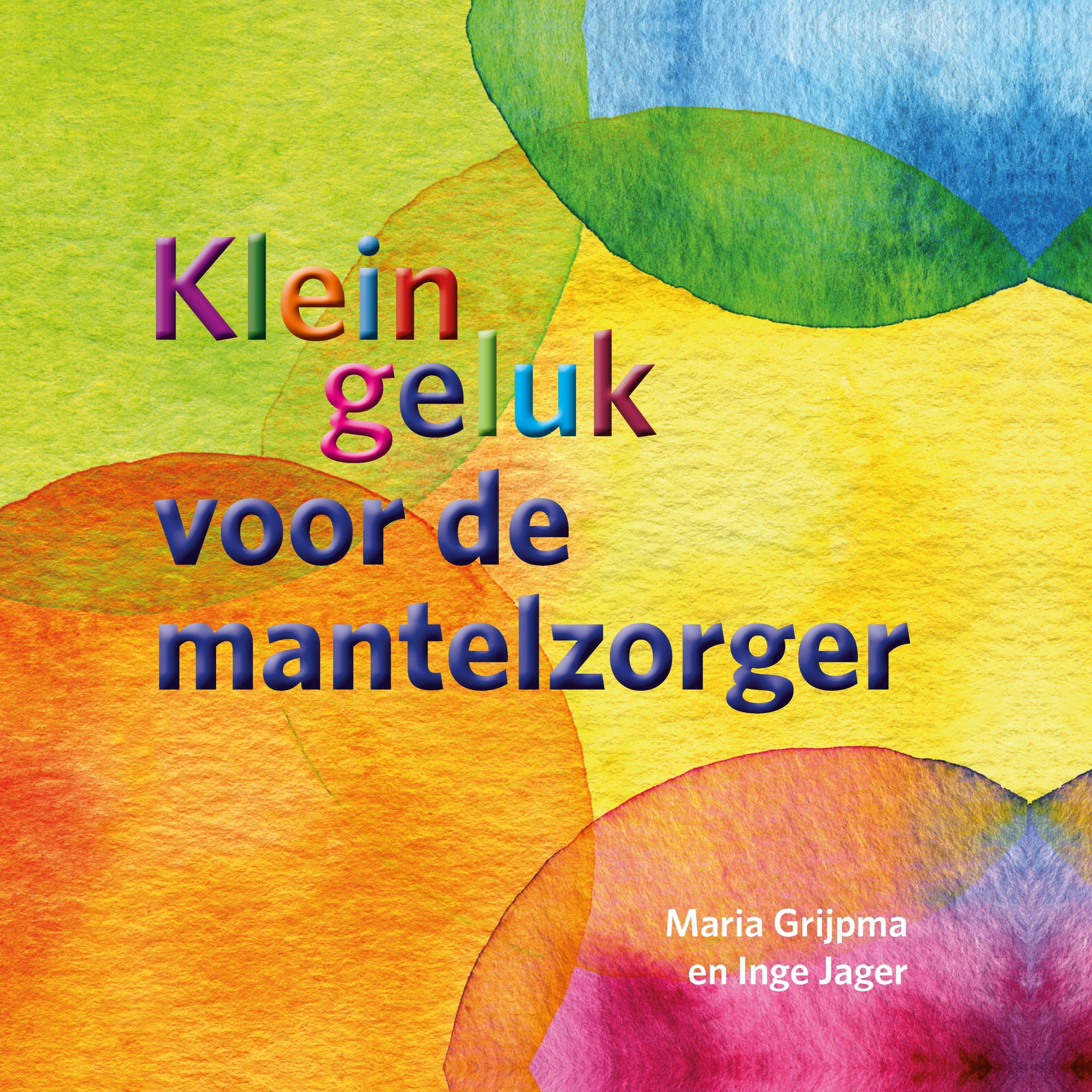 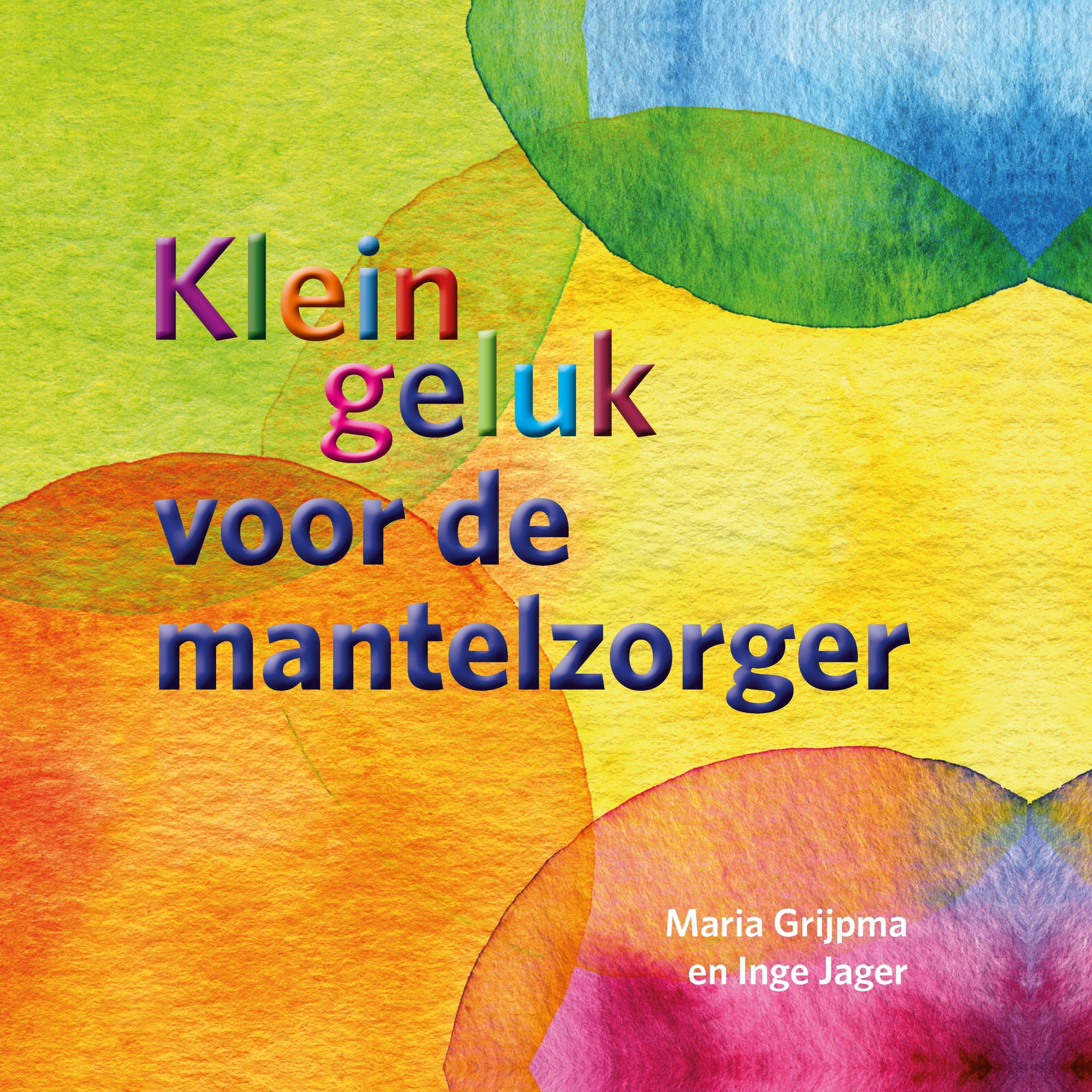 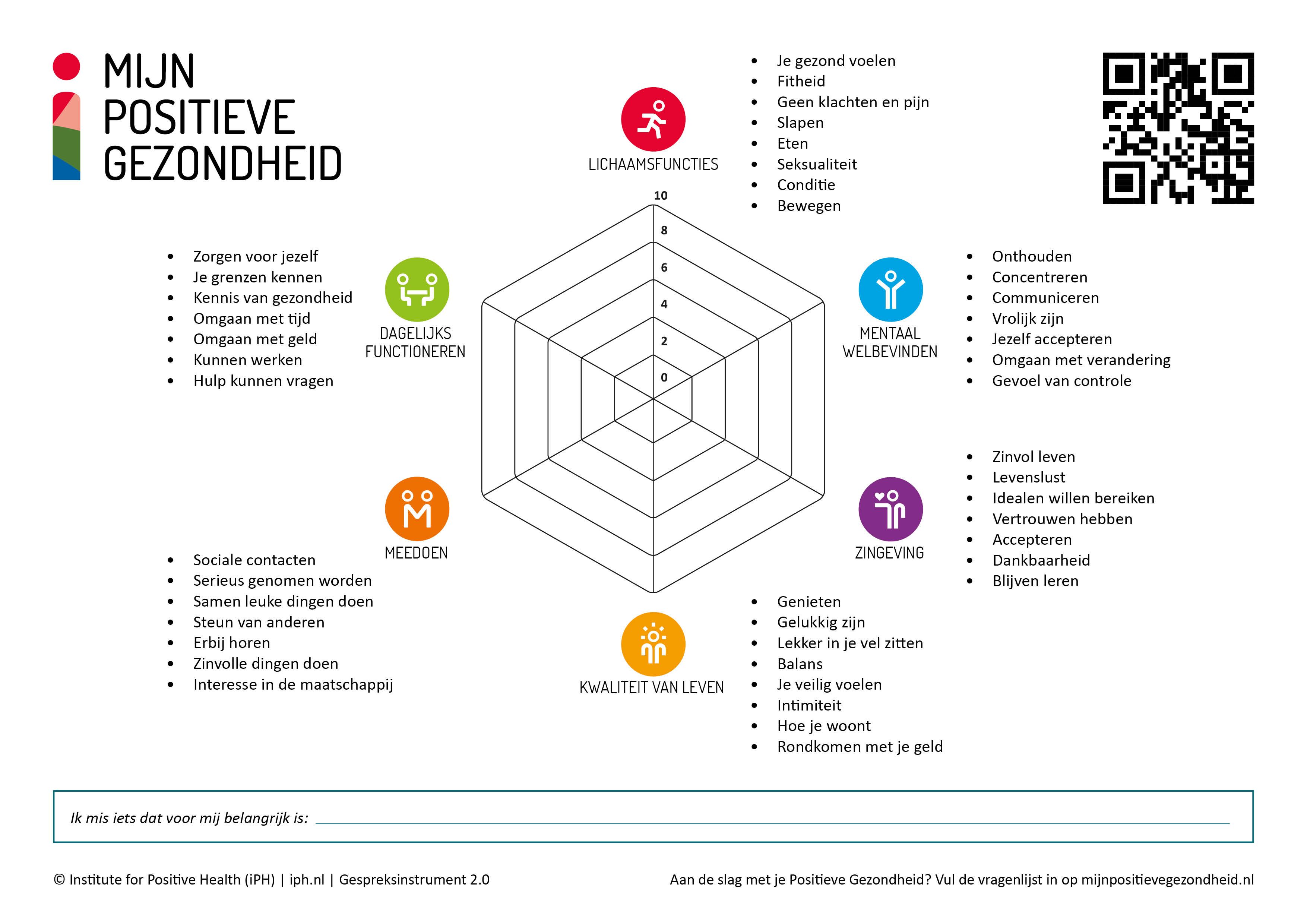 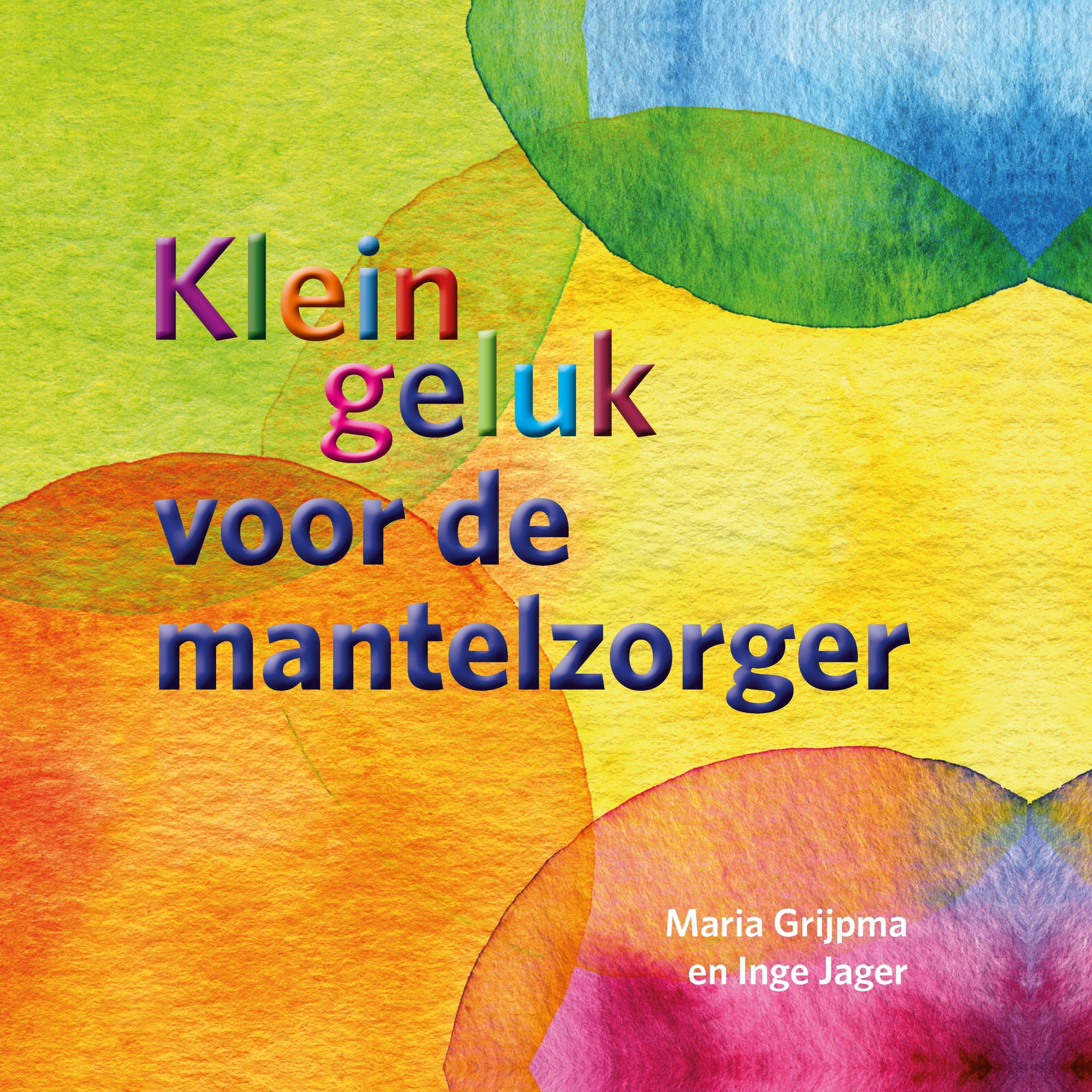 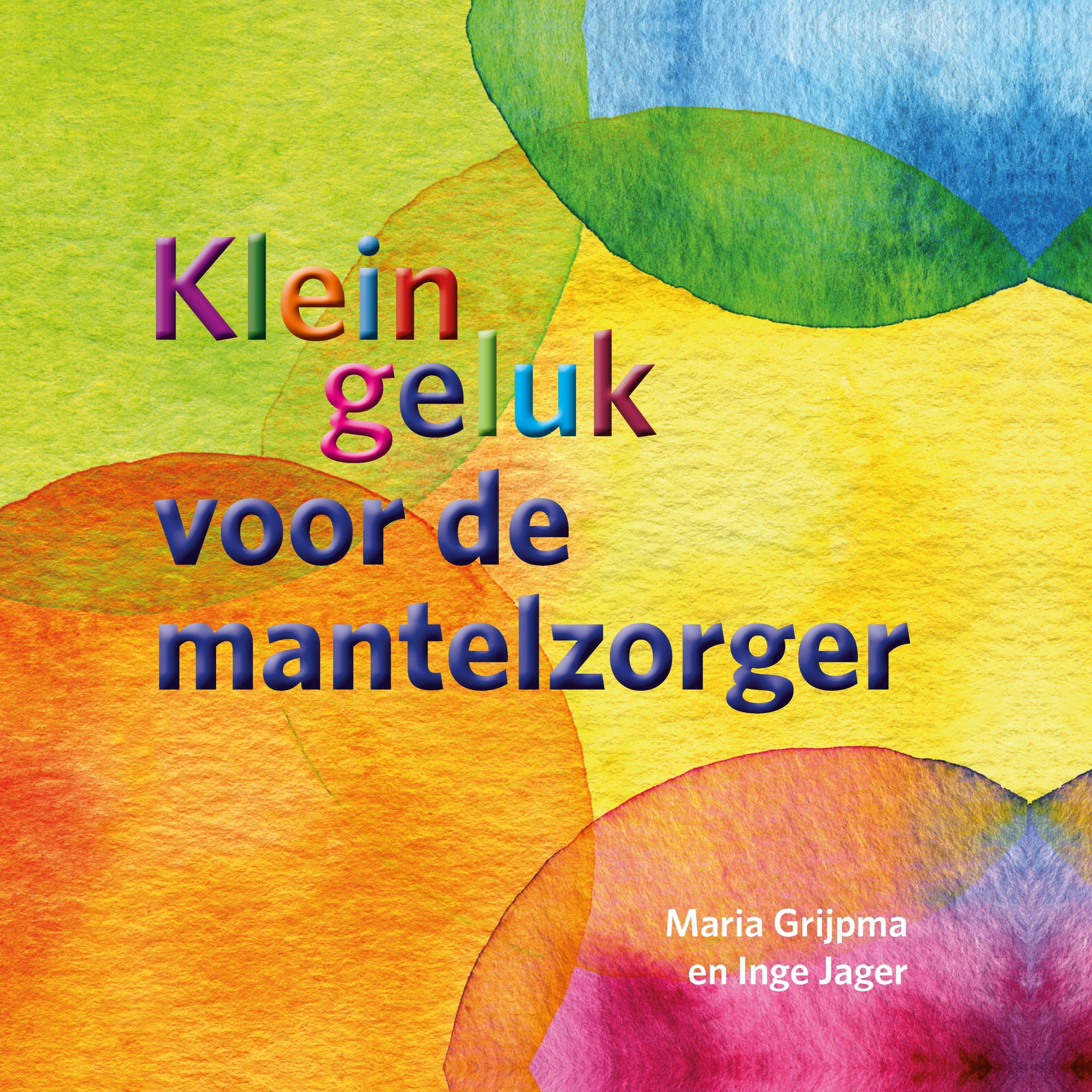 www.kleingeluk.nu
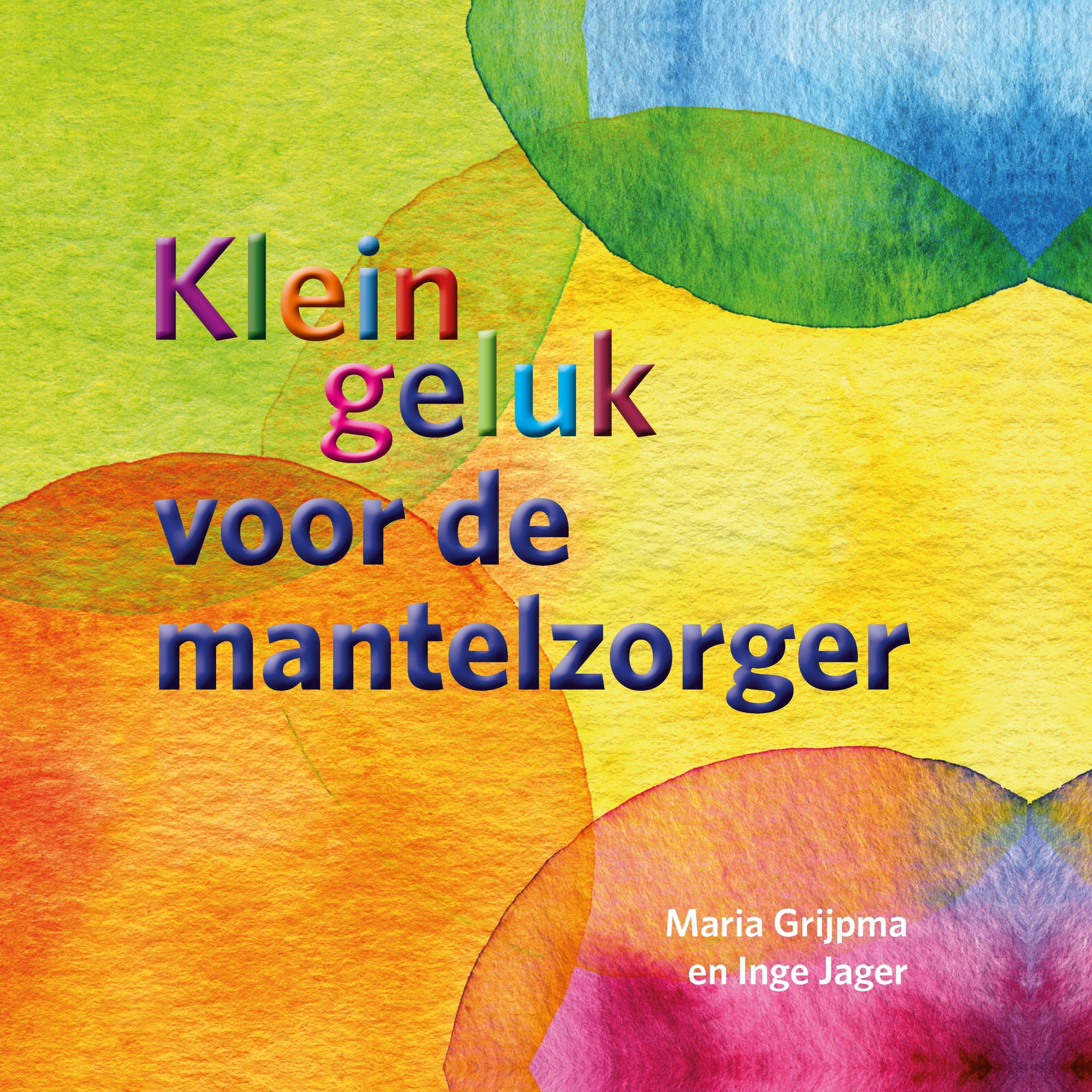 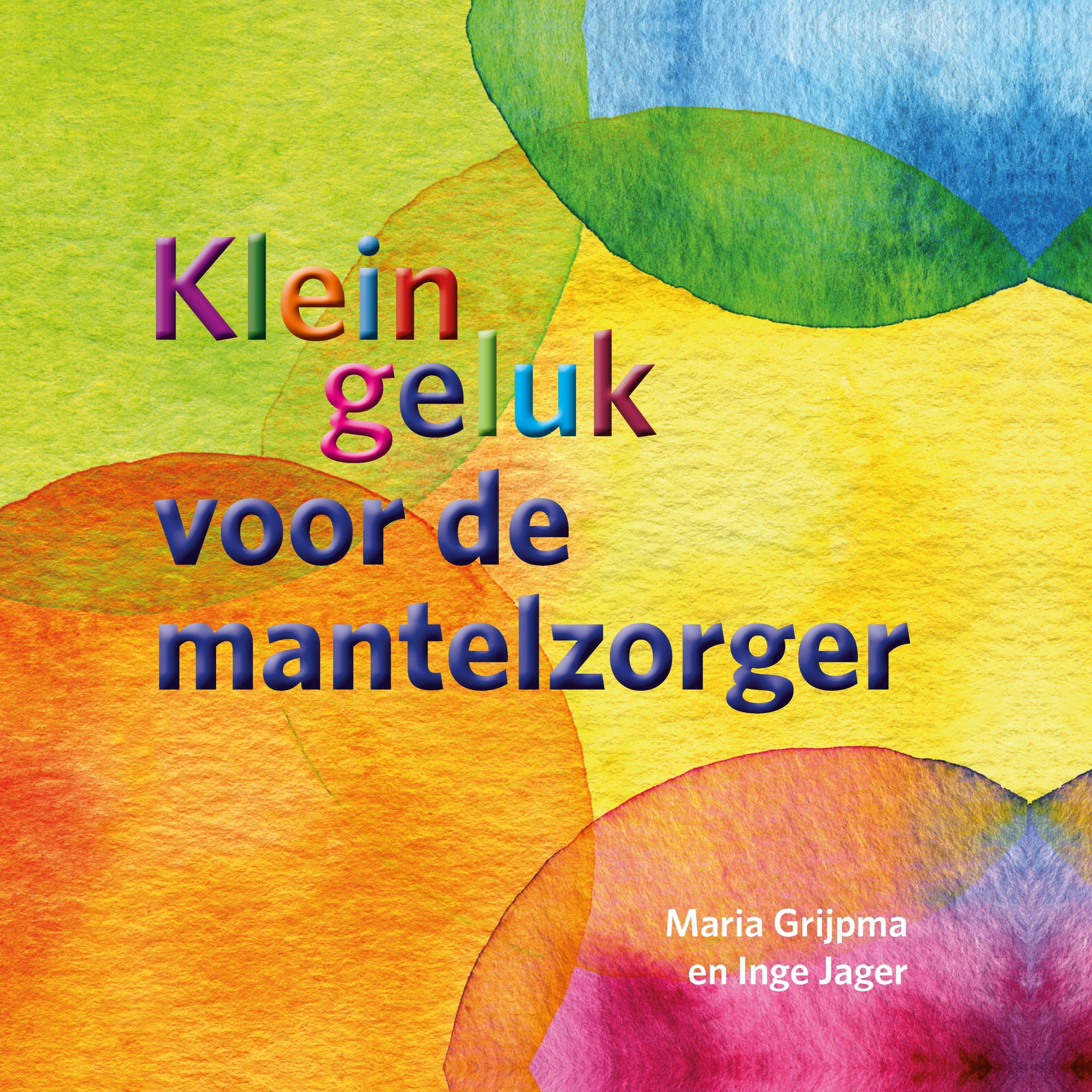 Lichaamsfuncties
Je gezond voelen	
Fitheid
Klachten en pijn
Slapen
Eten
Conditie en bewegen
Seksualiteit
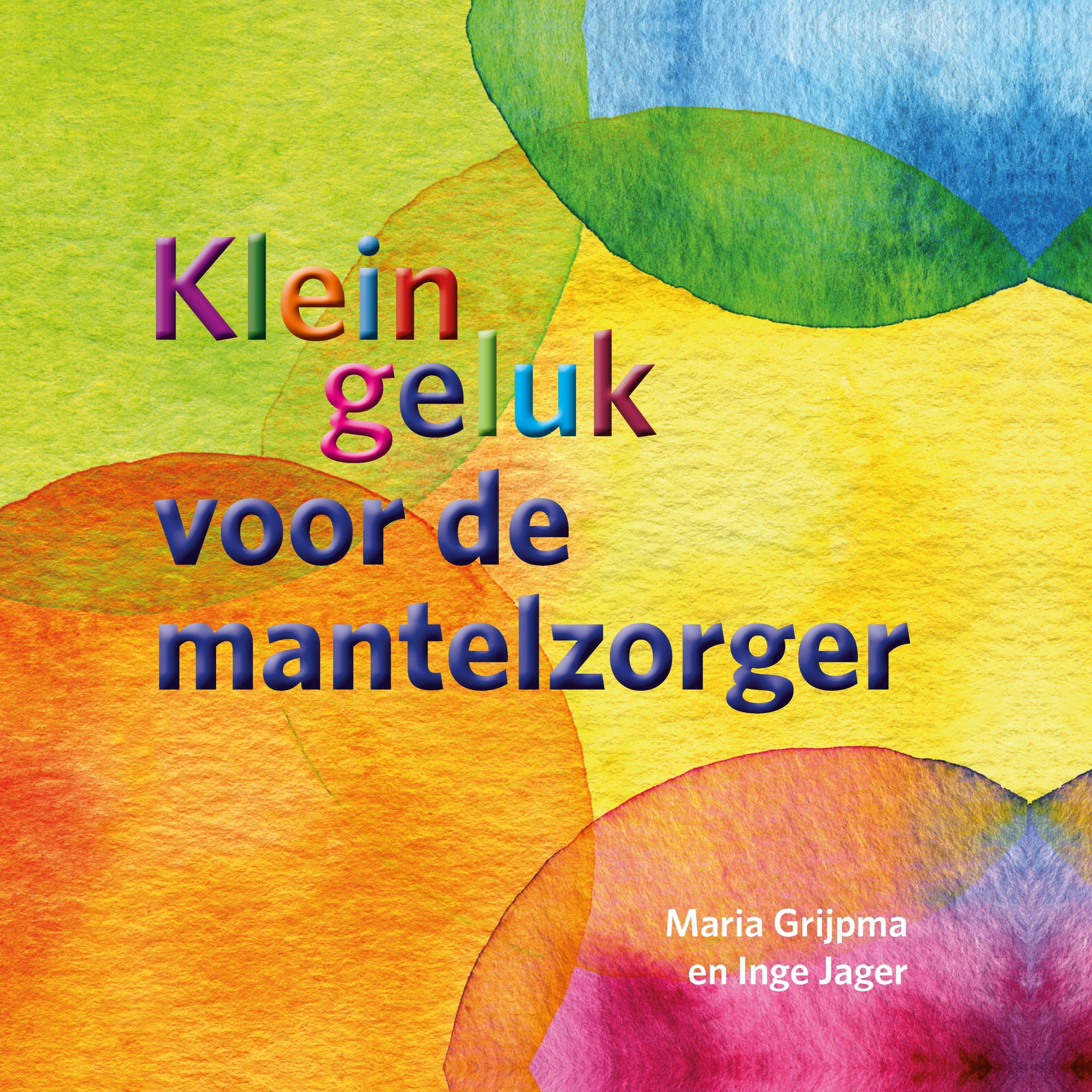 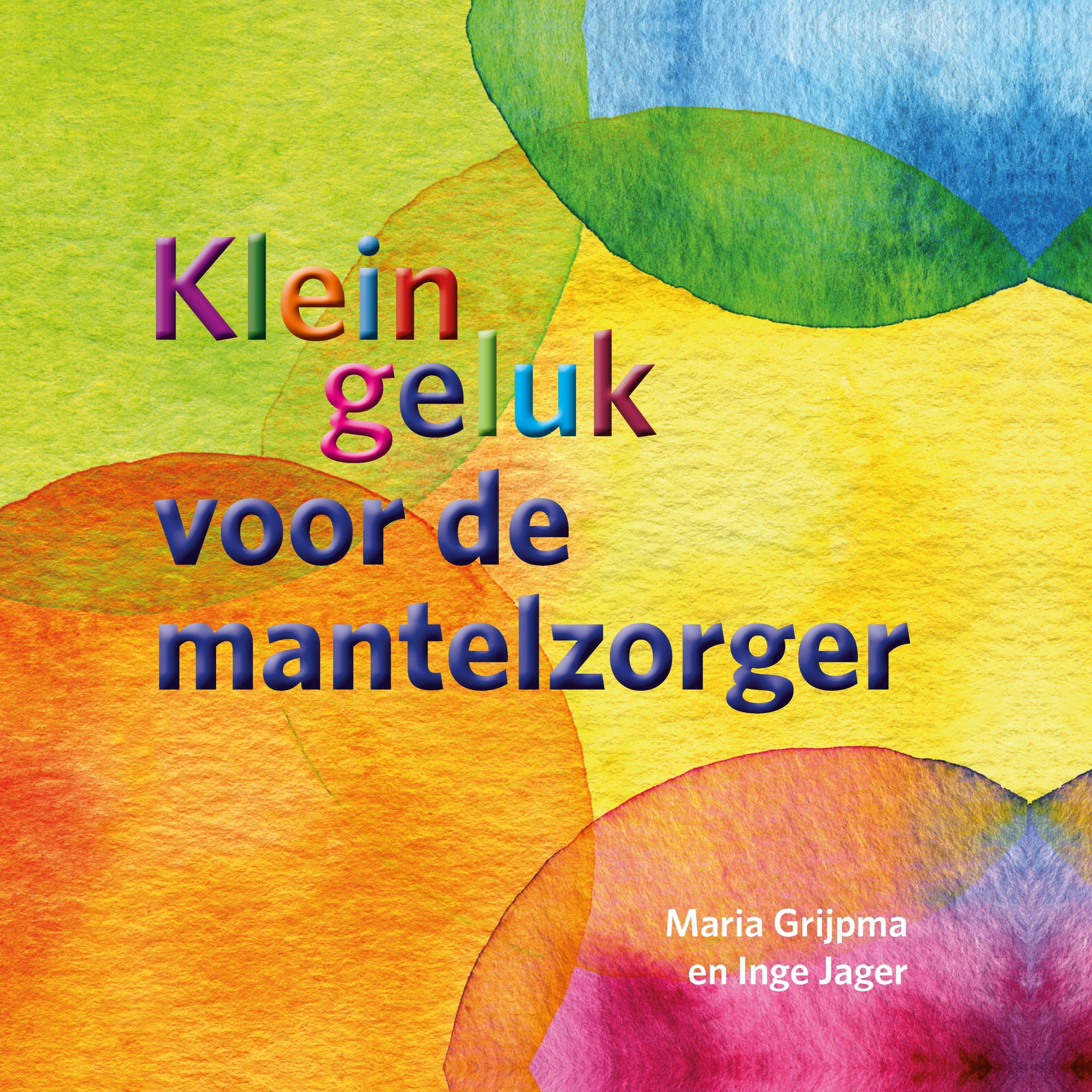 www.kleingeluk.nu
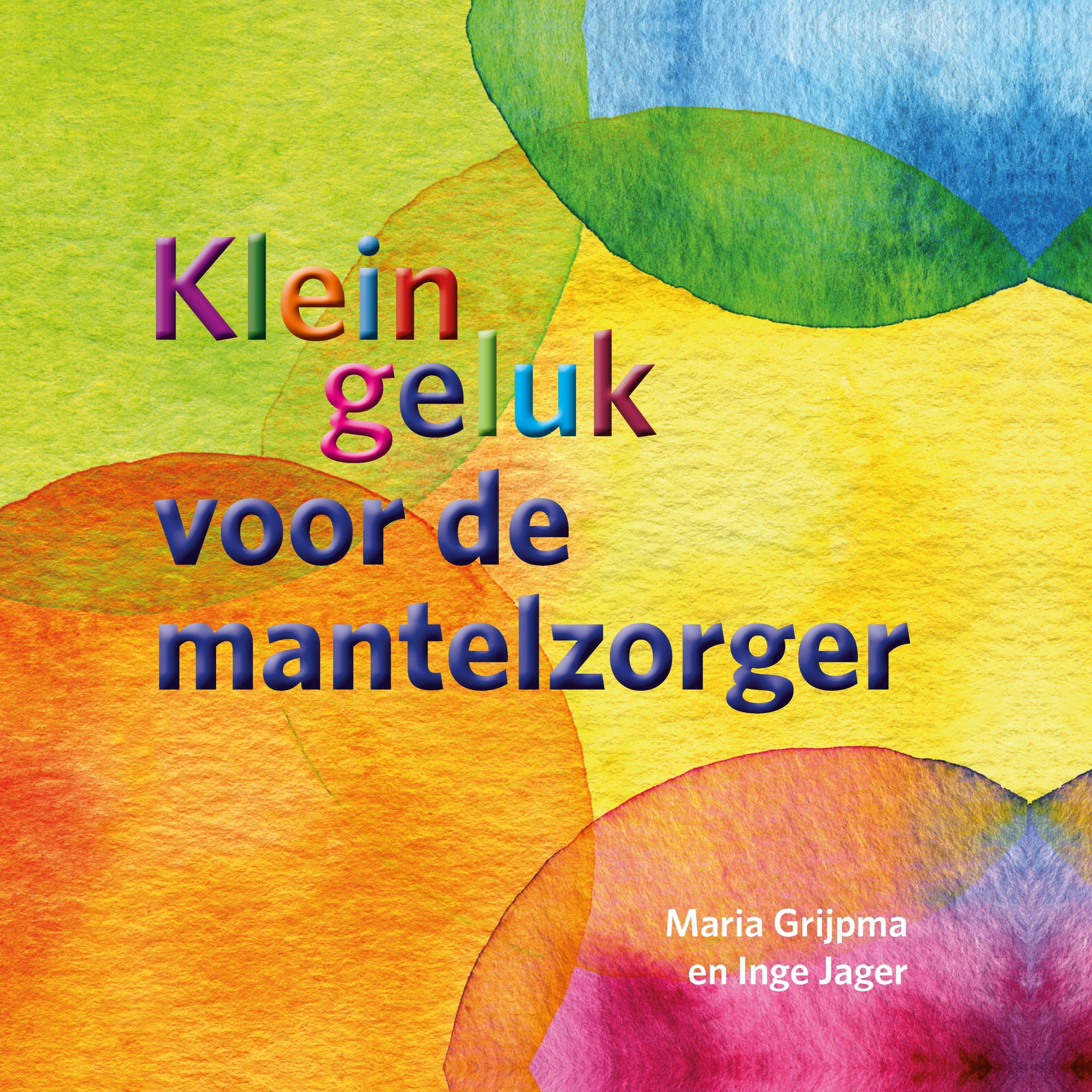 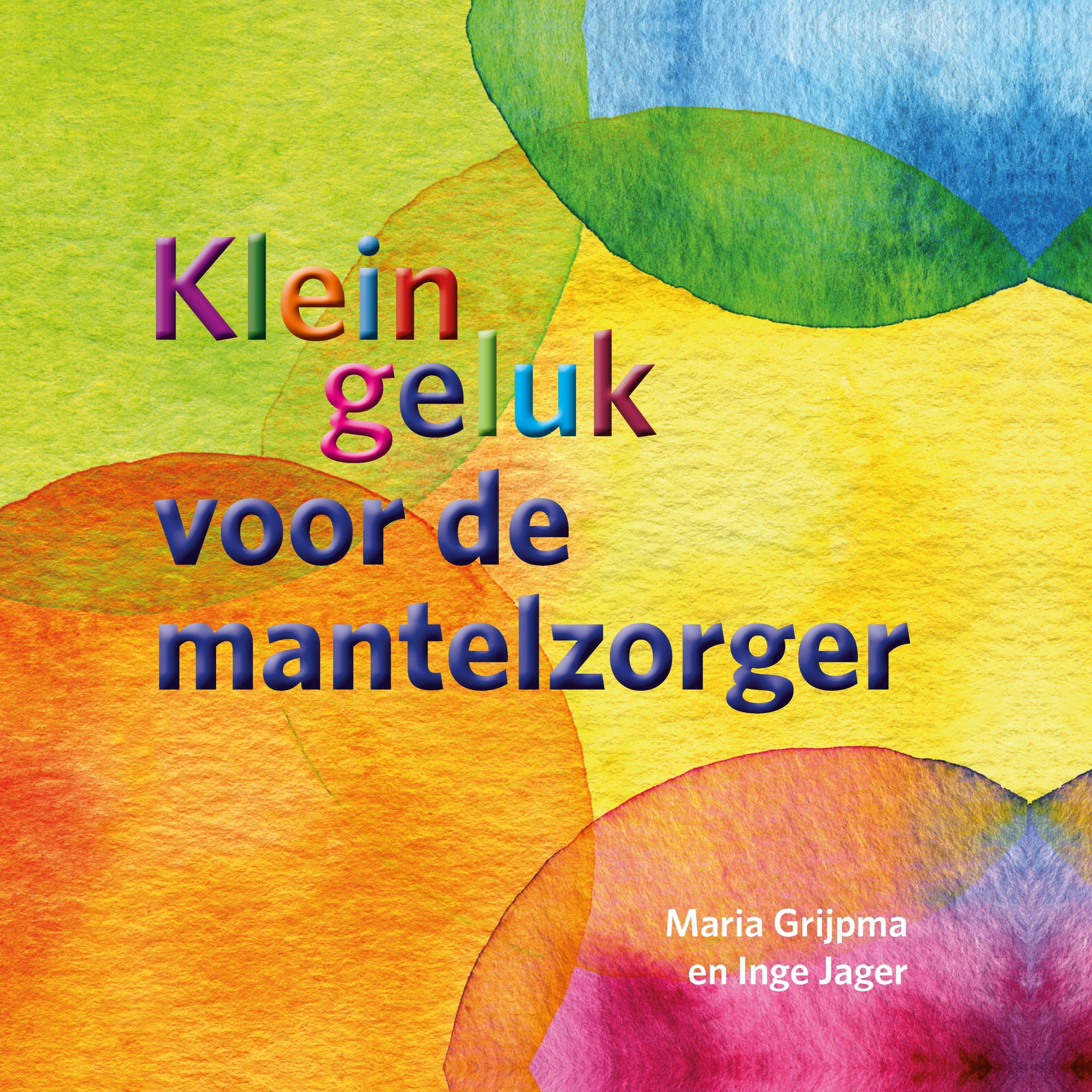 Mentaal welbevinden
Onthouden

Concentreren

Communiceren

Vrolijk zijn
Jezelf accepteren

Omgaan met verandering

Gevoel van controle
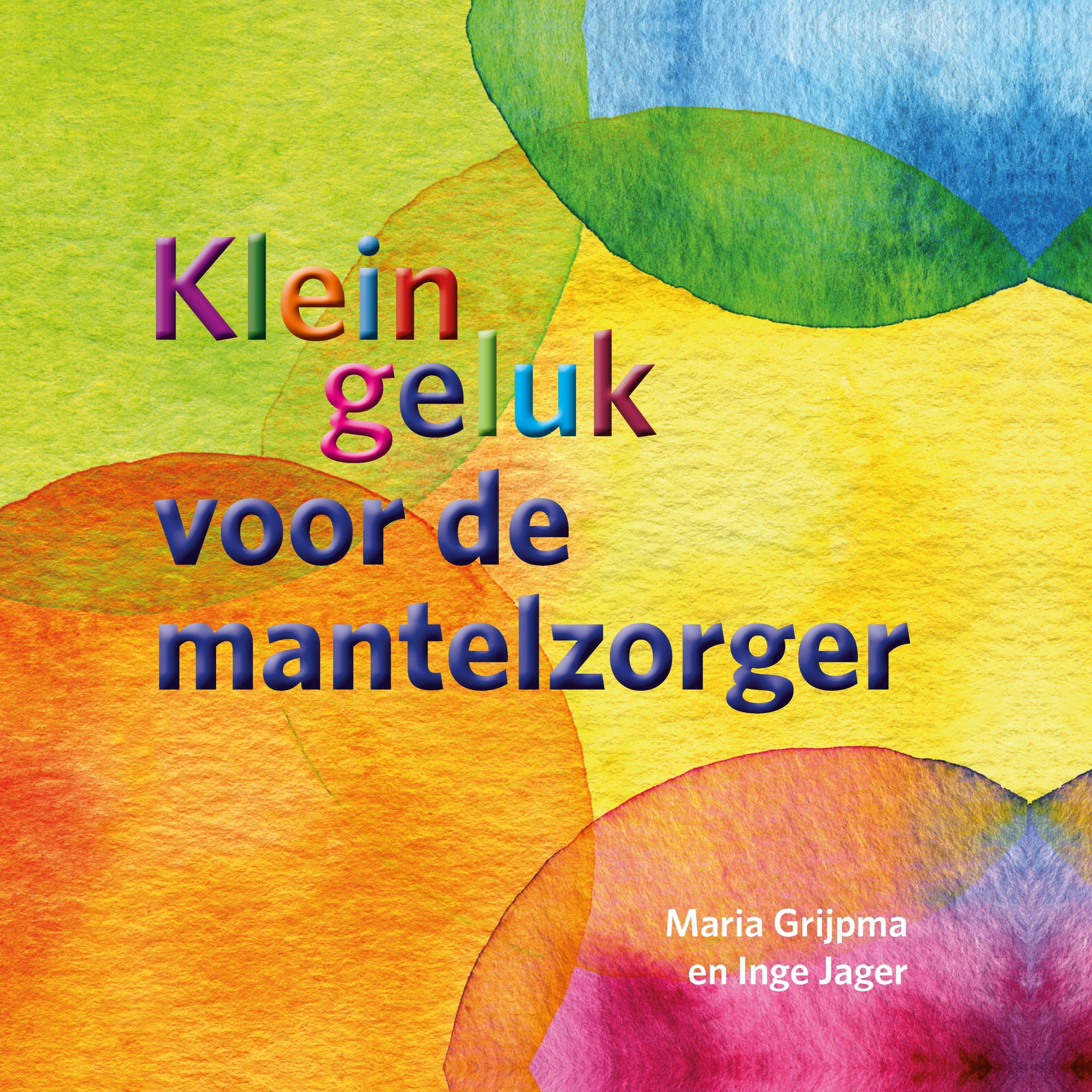 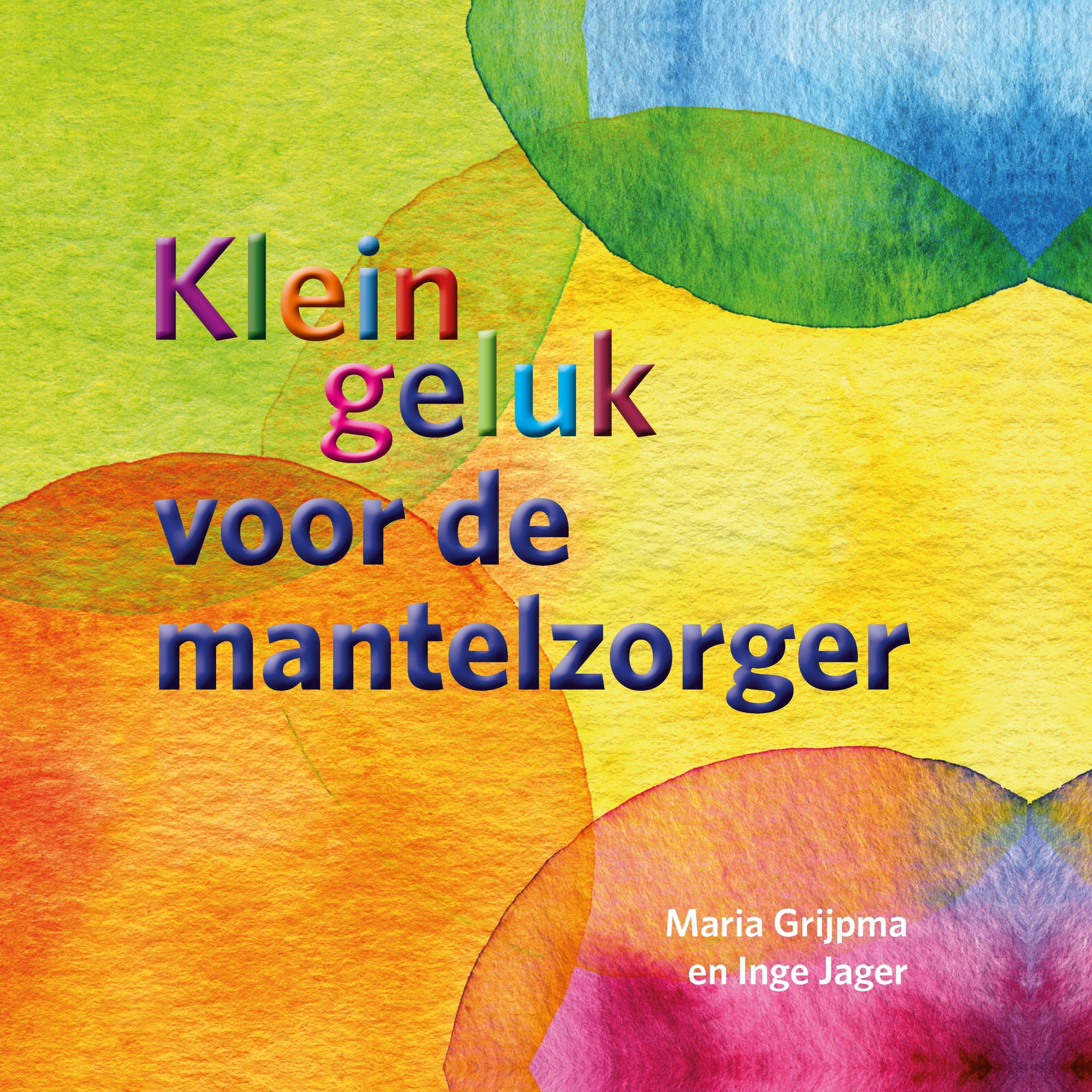 www.kleingeluk.nu
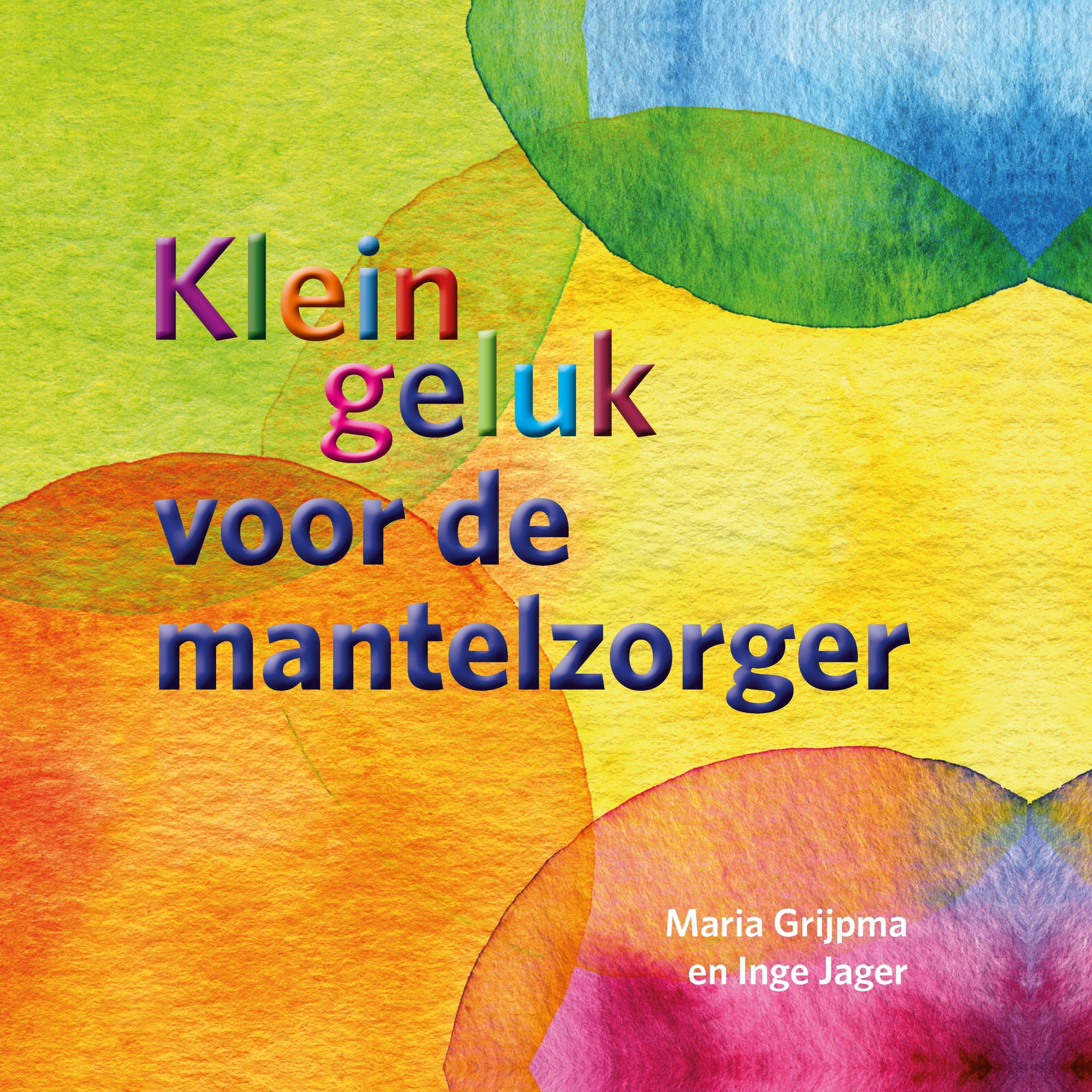 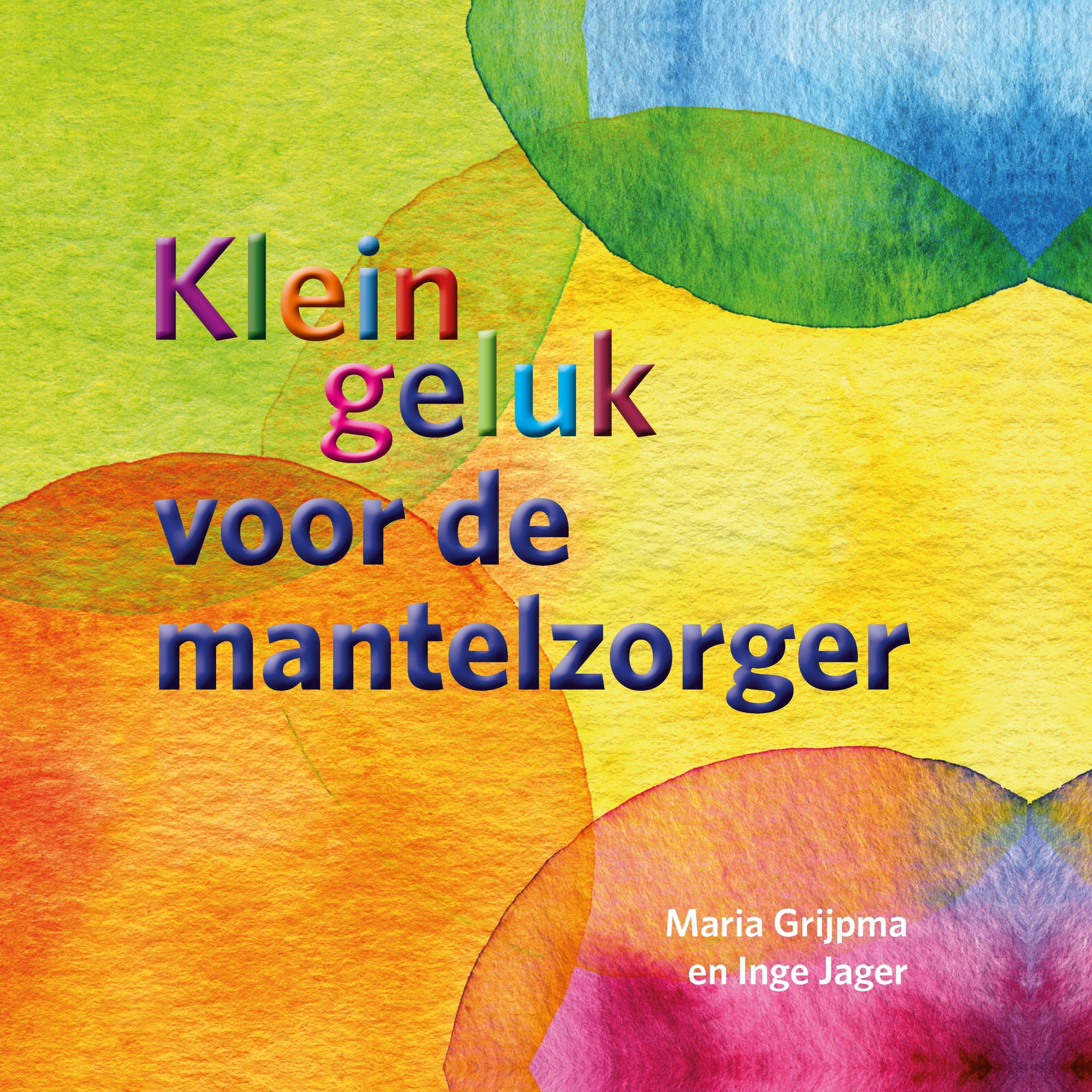 Zingeving
Zinvol leven 

Levenslust

Dankbaarheid

Blijven leren
Idealen willen bereiken

Vertrouwen hebben

Accepteren
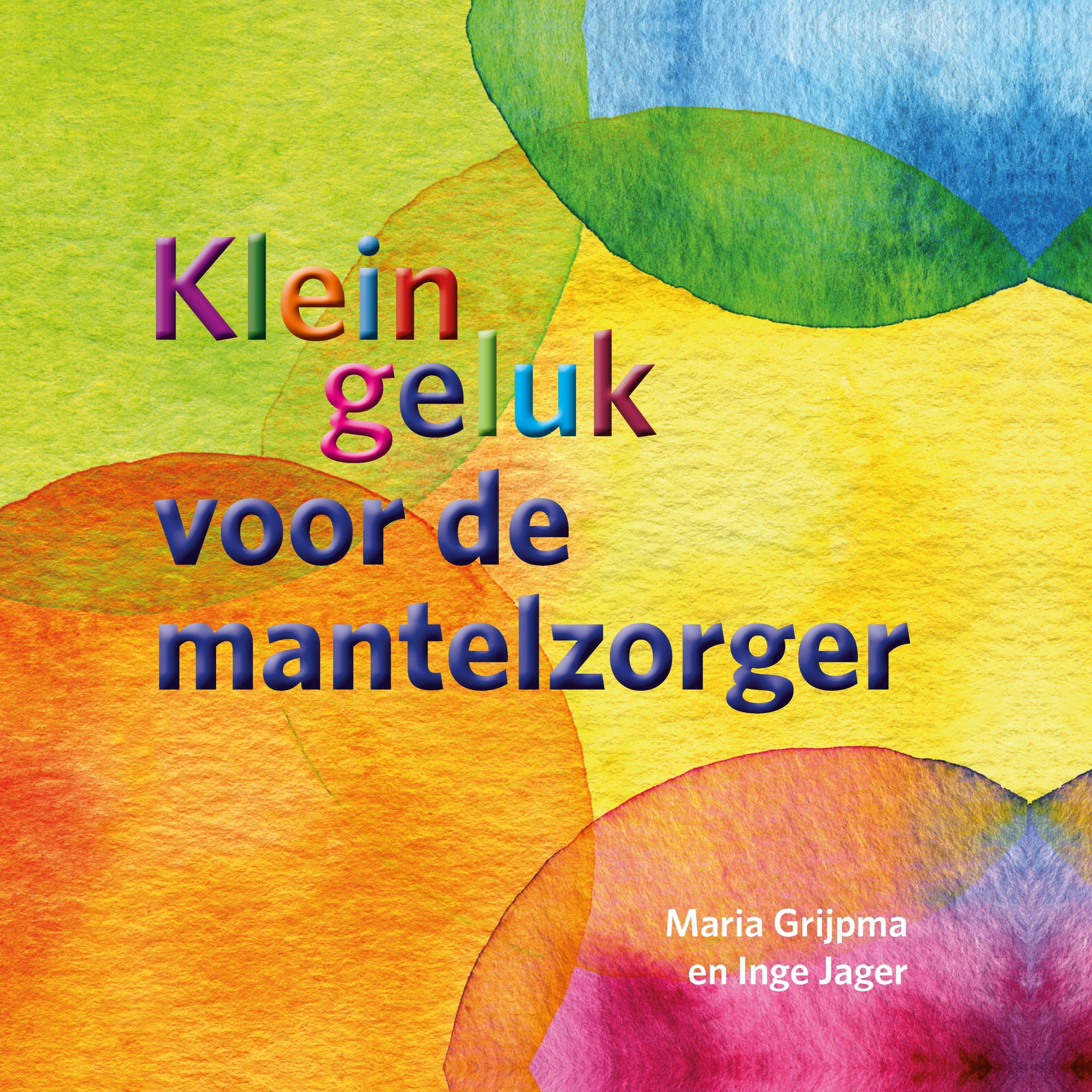 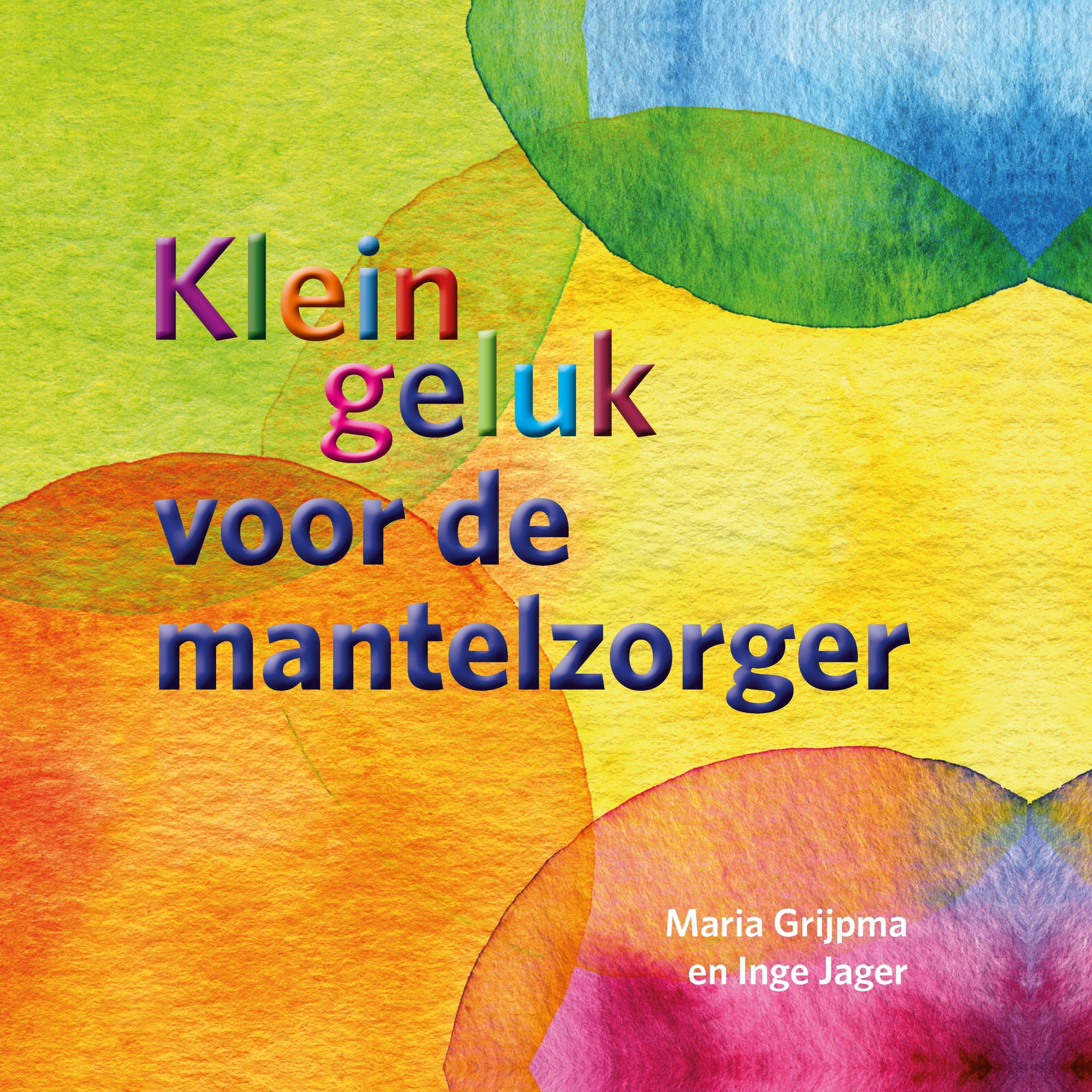 www.kleingeluk.nu
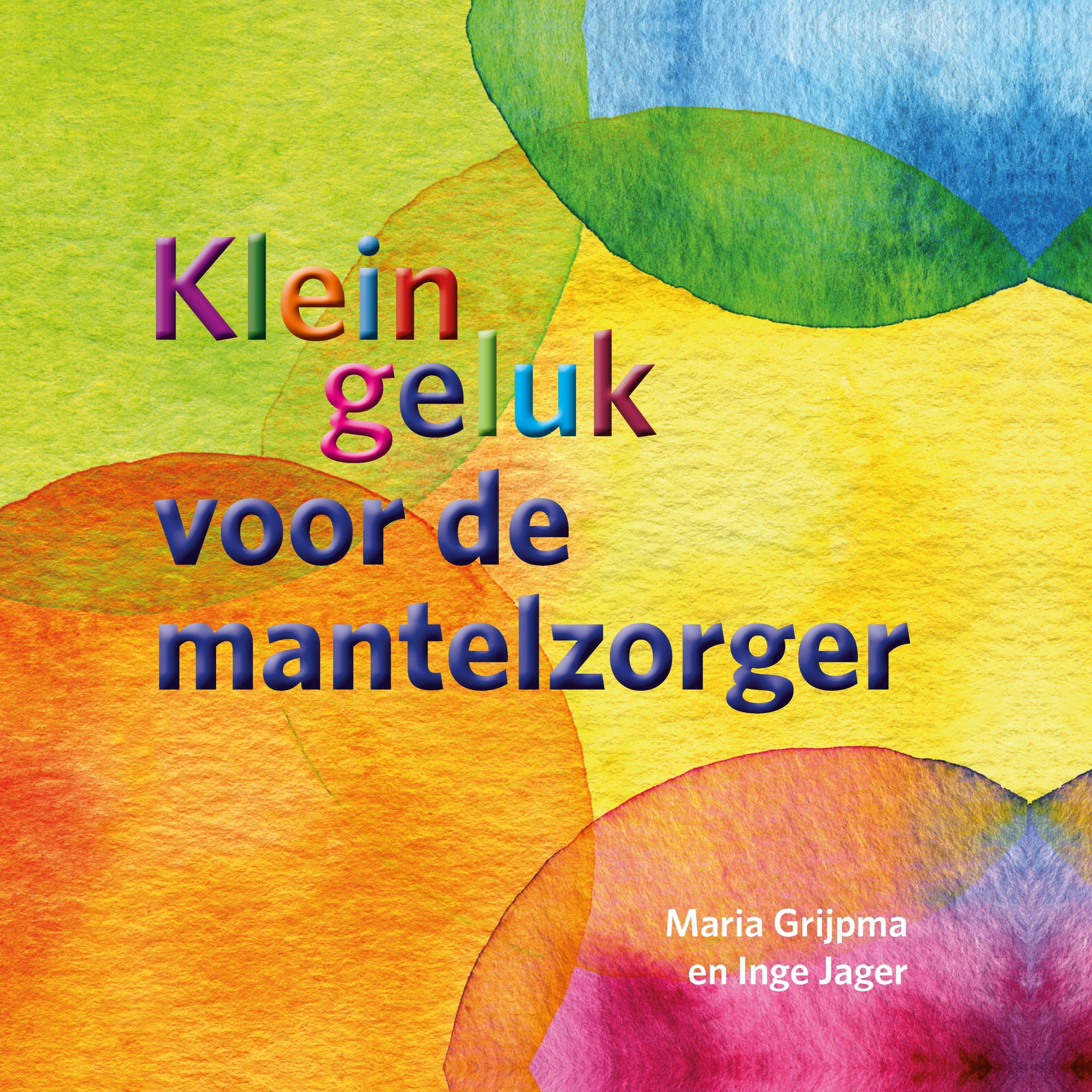 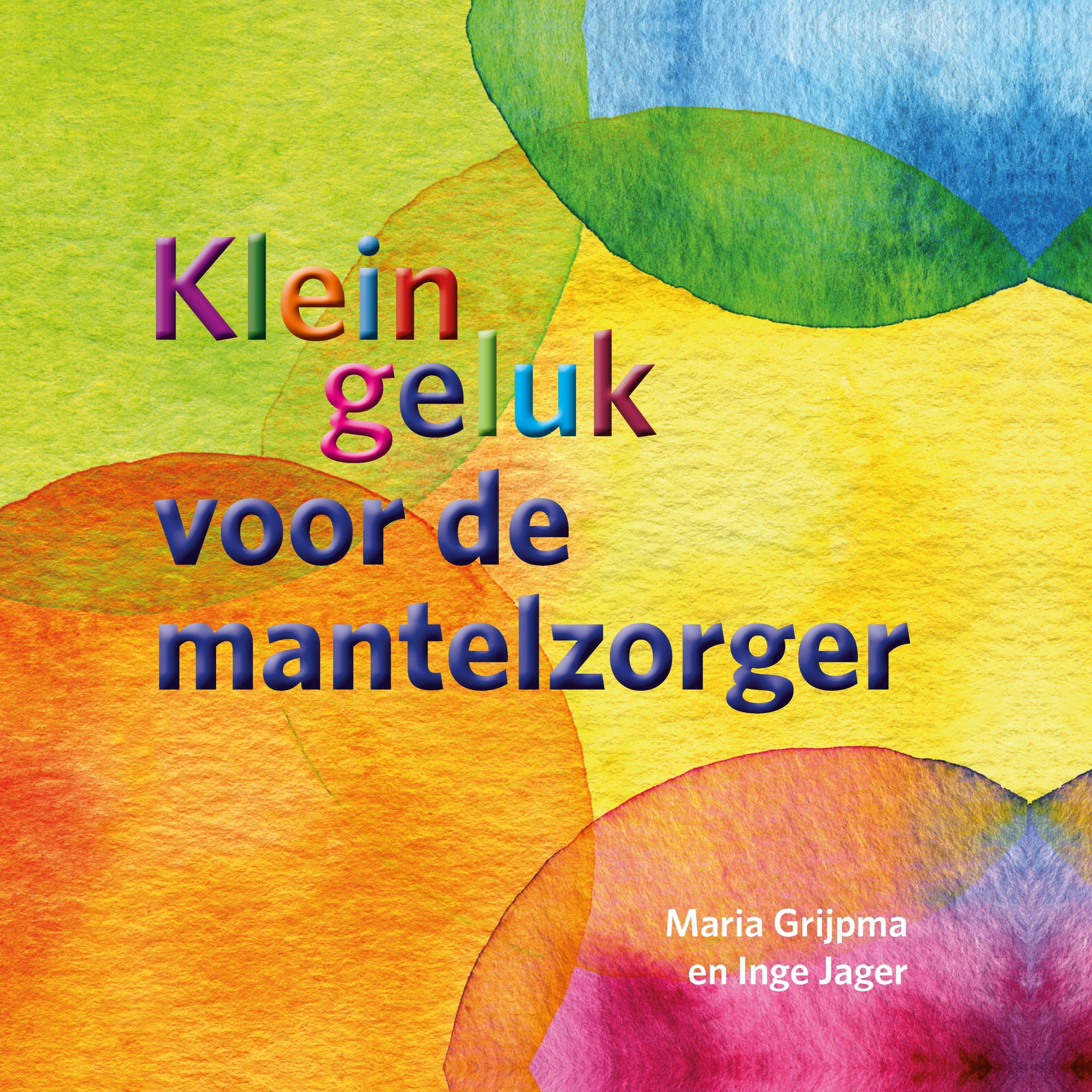 Kwaliteit van leven
Genieten en gelukkig zijn

Lekker in je vel zitten

Je veilig voelen

Rondkomen met je geld
Intimiteit

Hoe je woont

Balans
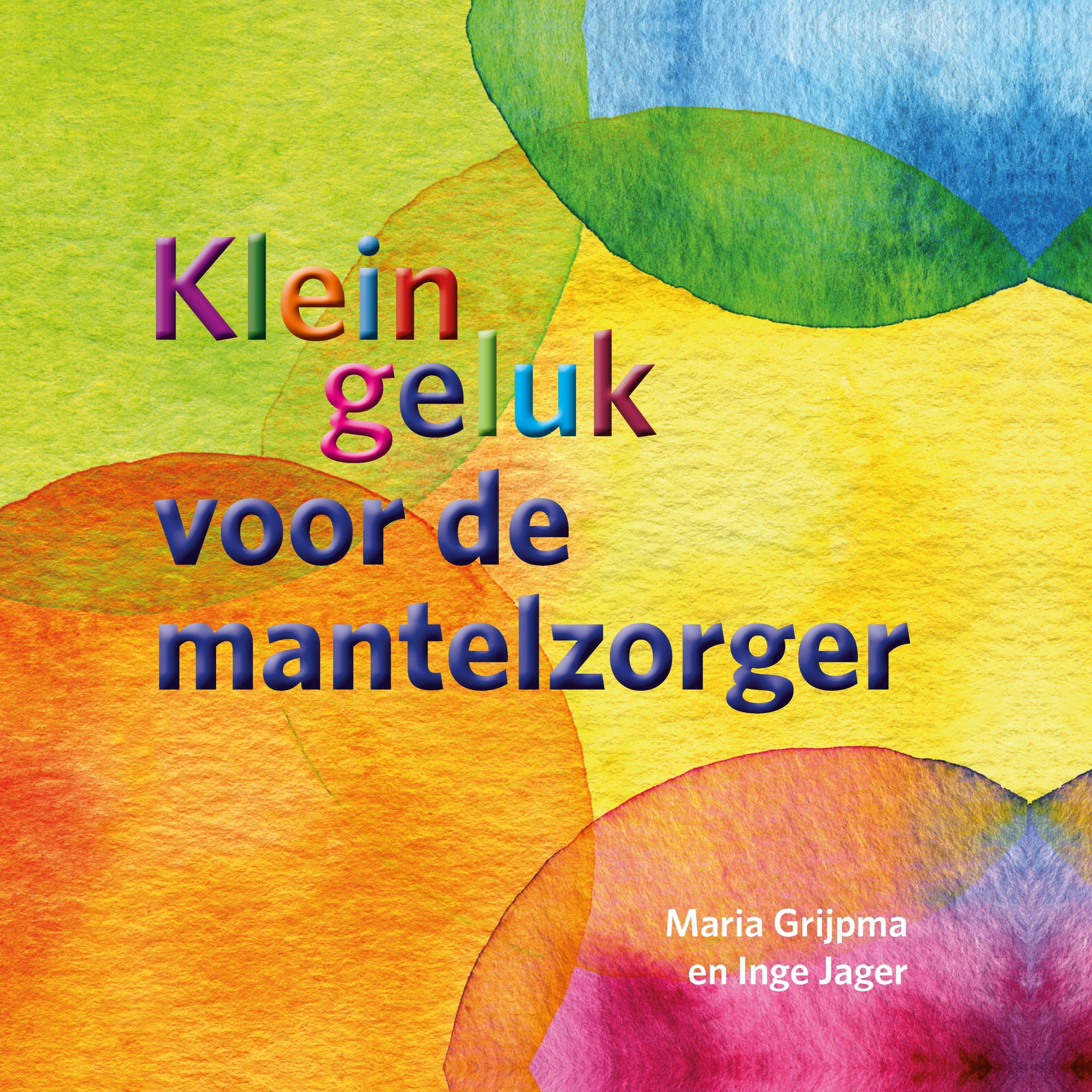 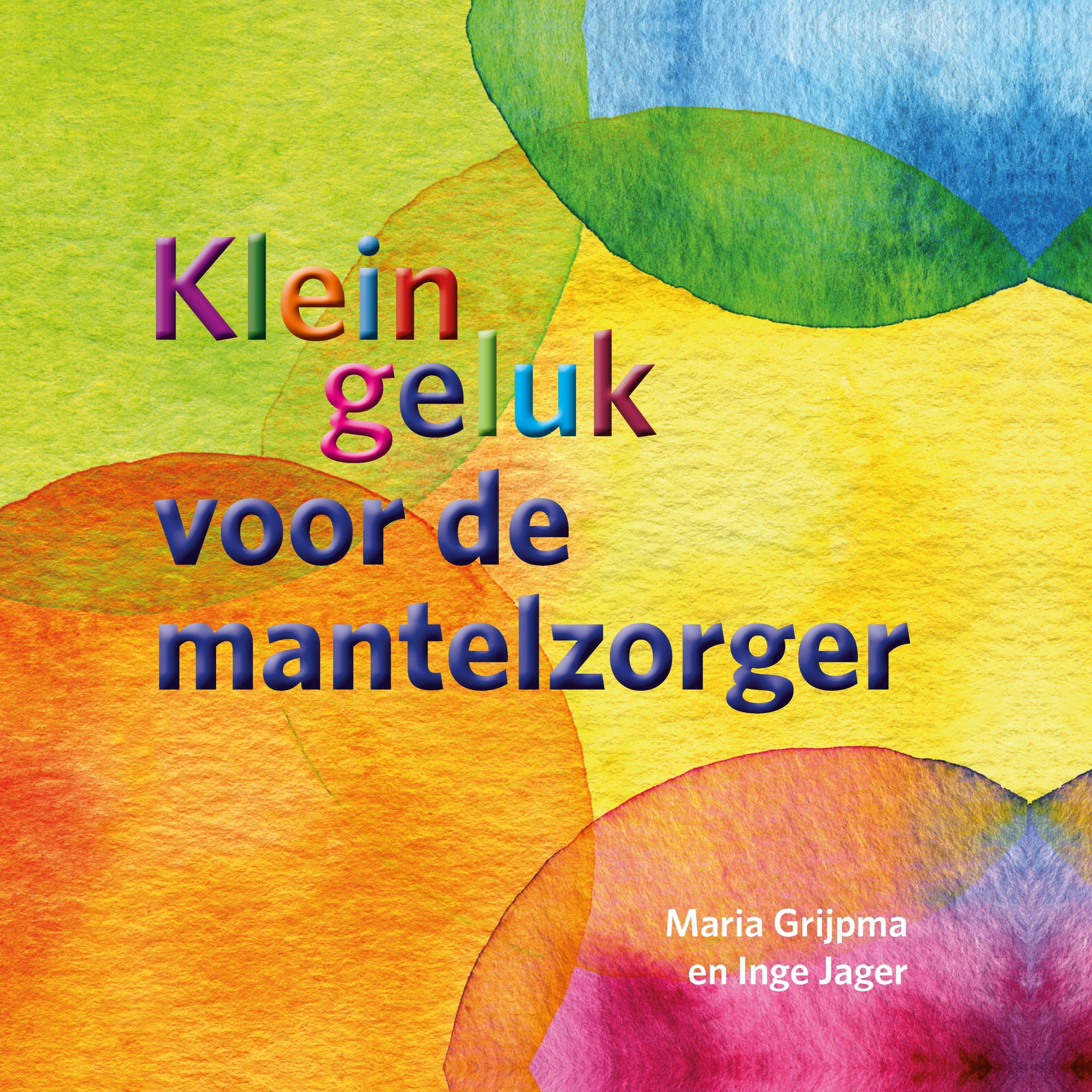 www.kleingeluk.nu
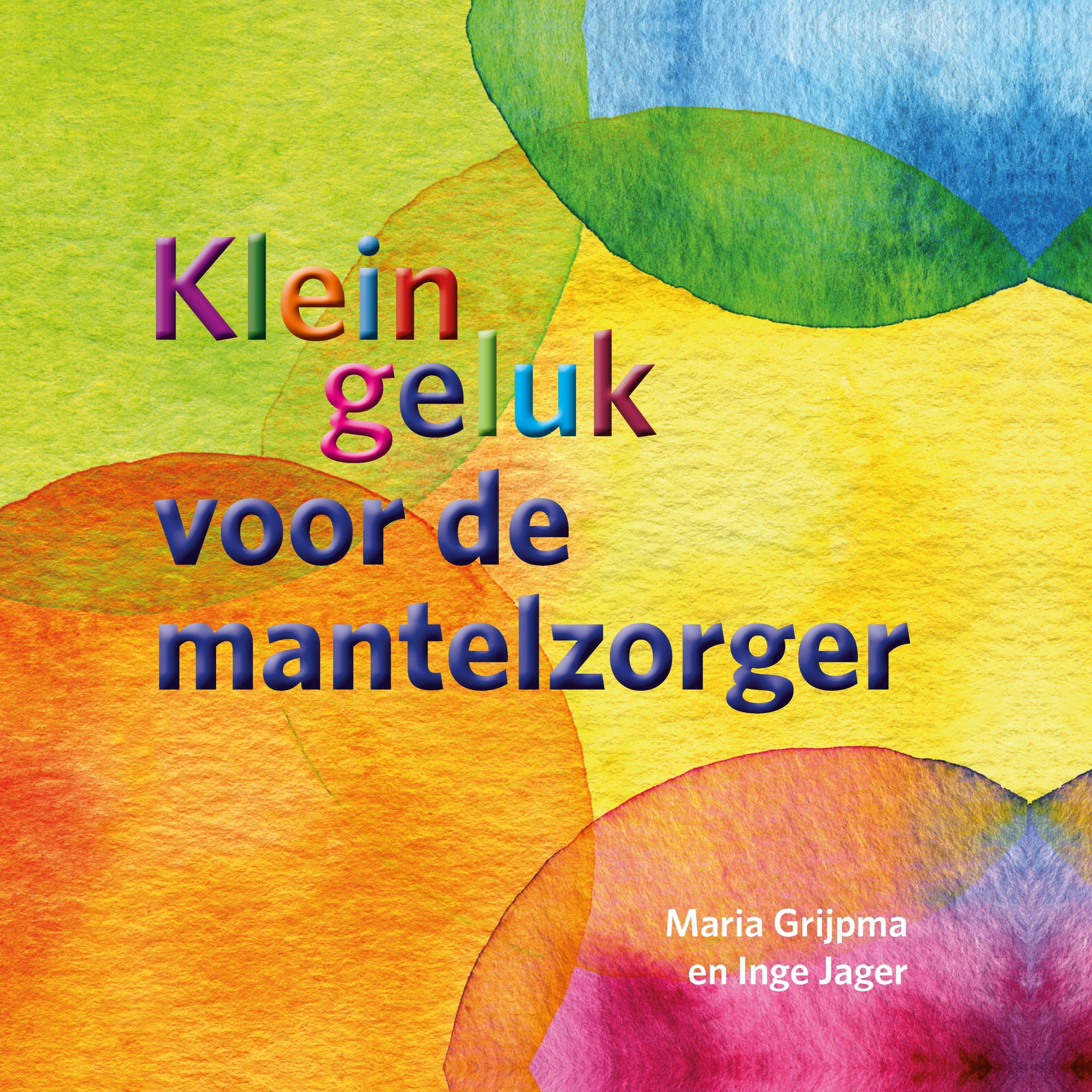 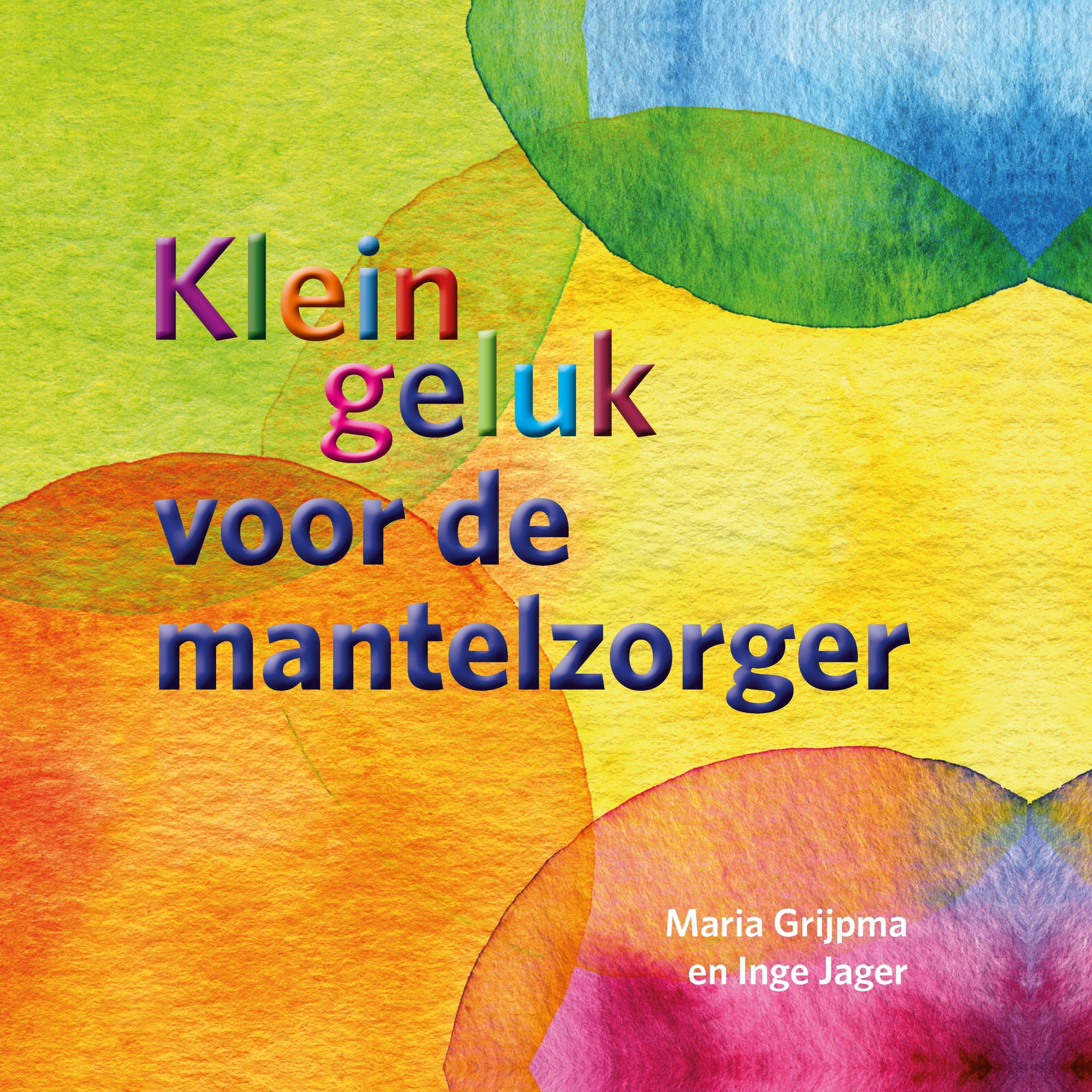 Meedoen
Sociale contacten
	
Steun van anderen

Erbij horen

Zinvolle dingen doen
Serieus genomen worden

Samen leuke dingen doen

Interesse in de maatschappij
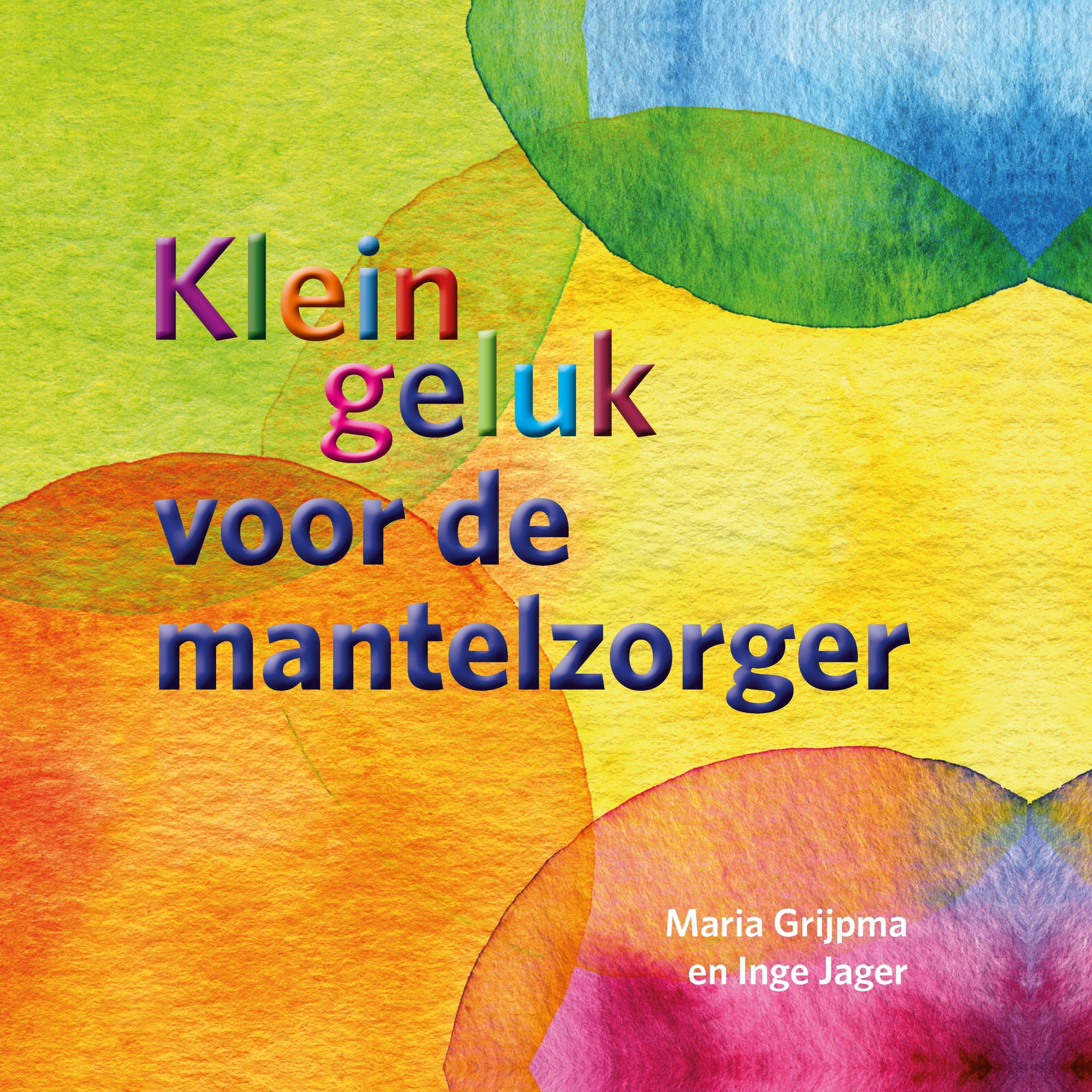 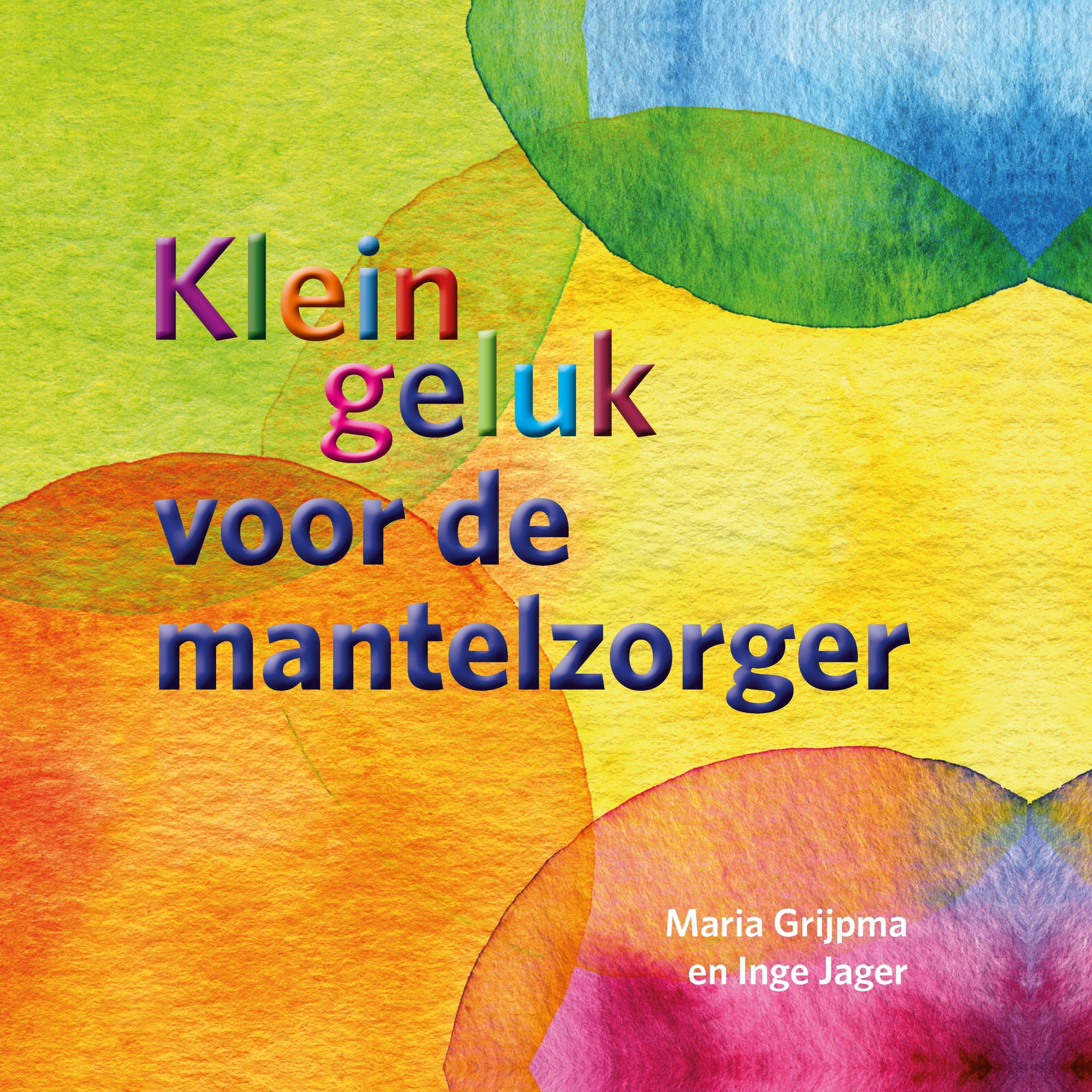 www.kleingeluk.nu
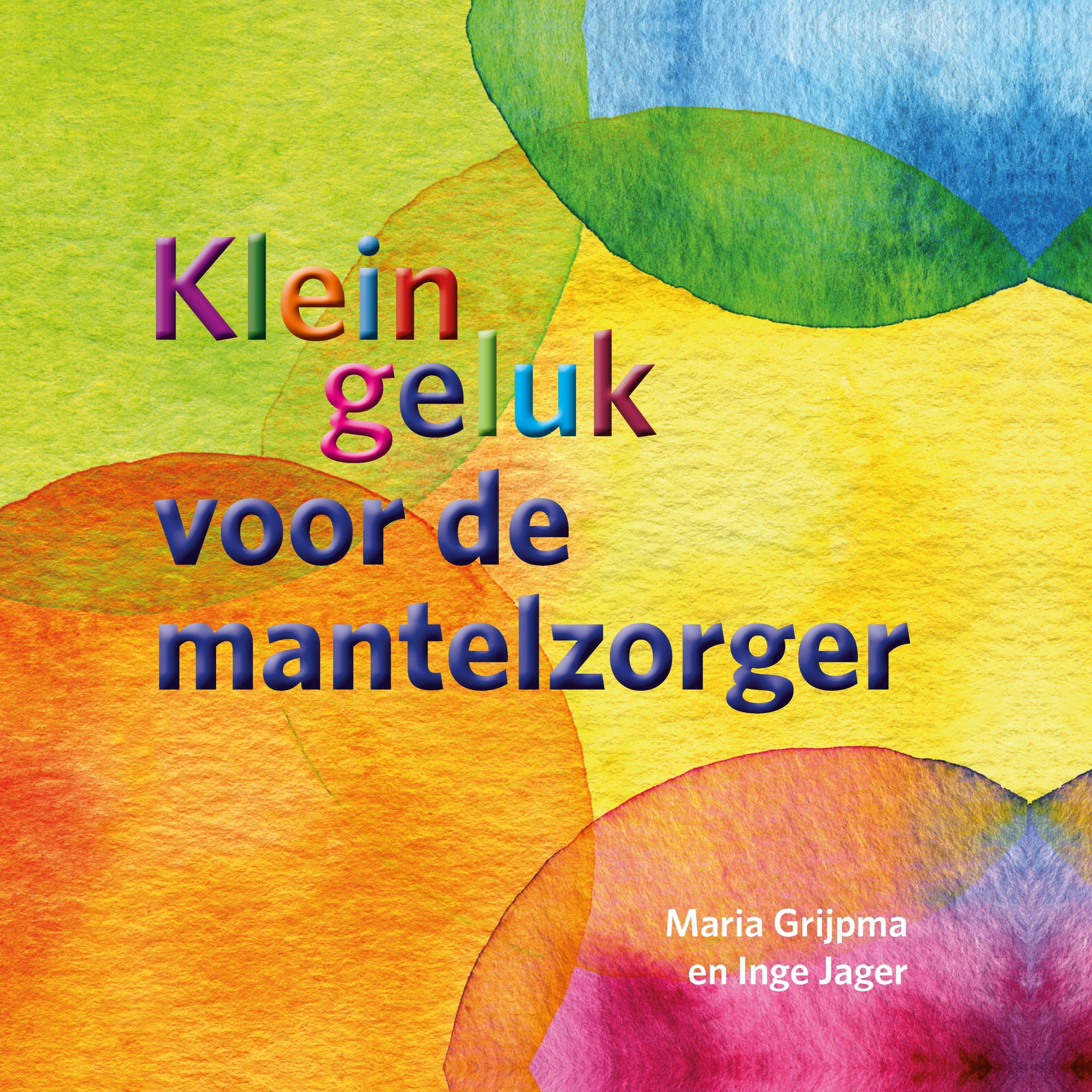 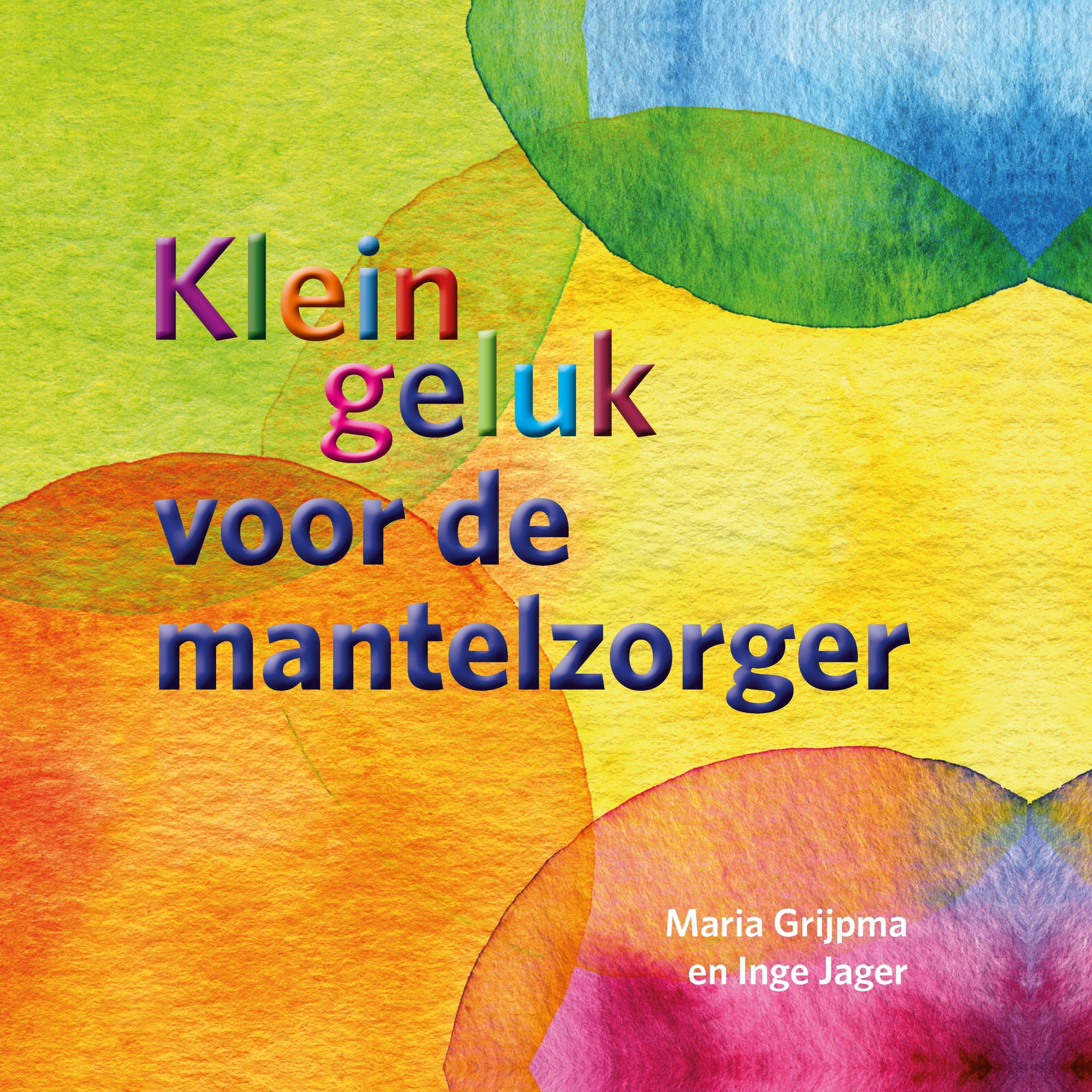 Dagelijks functioneren
Zorgen voor jezelf
	
Je grenzen kennen

Omgaan met tijd

Kunnen werken
Kennis van gezondheid

Omgaan met geld

Hulp kunnen vragen
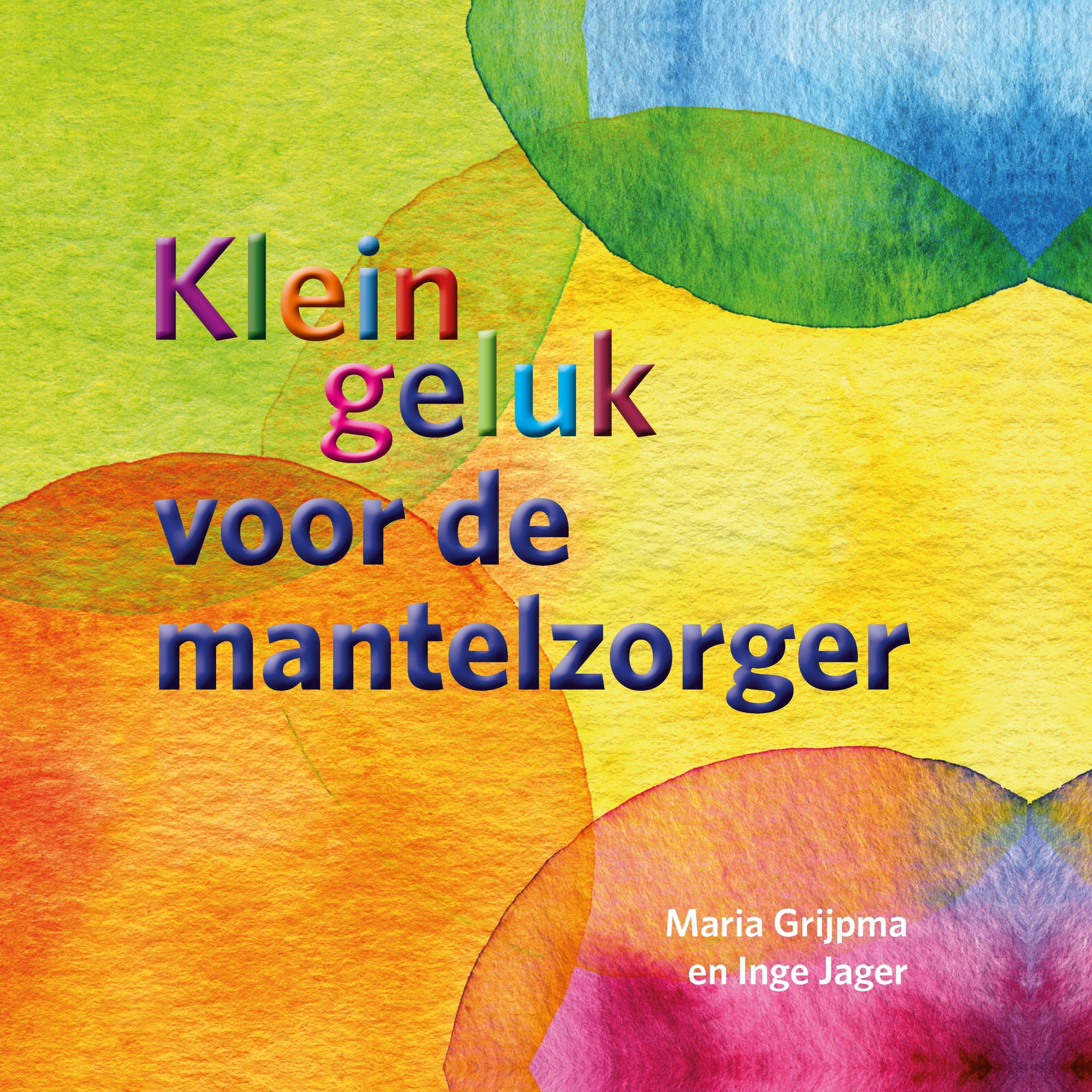 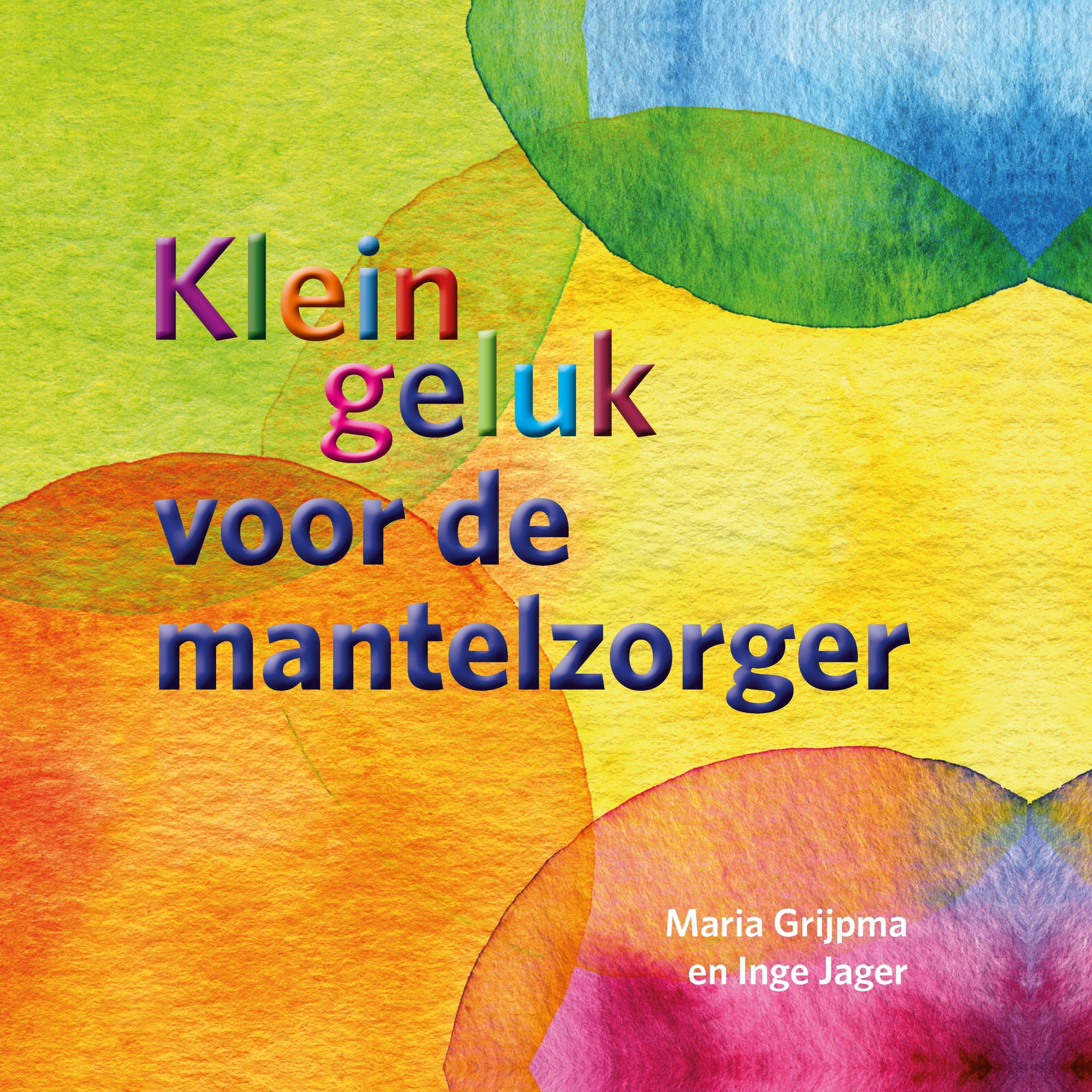 www.kleingeluk.nu
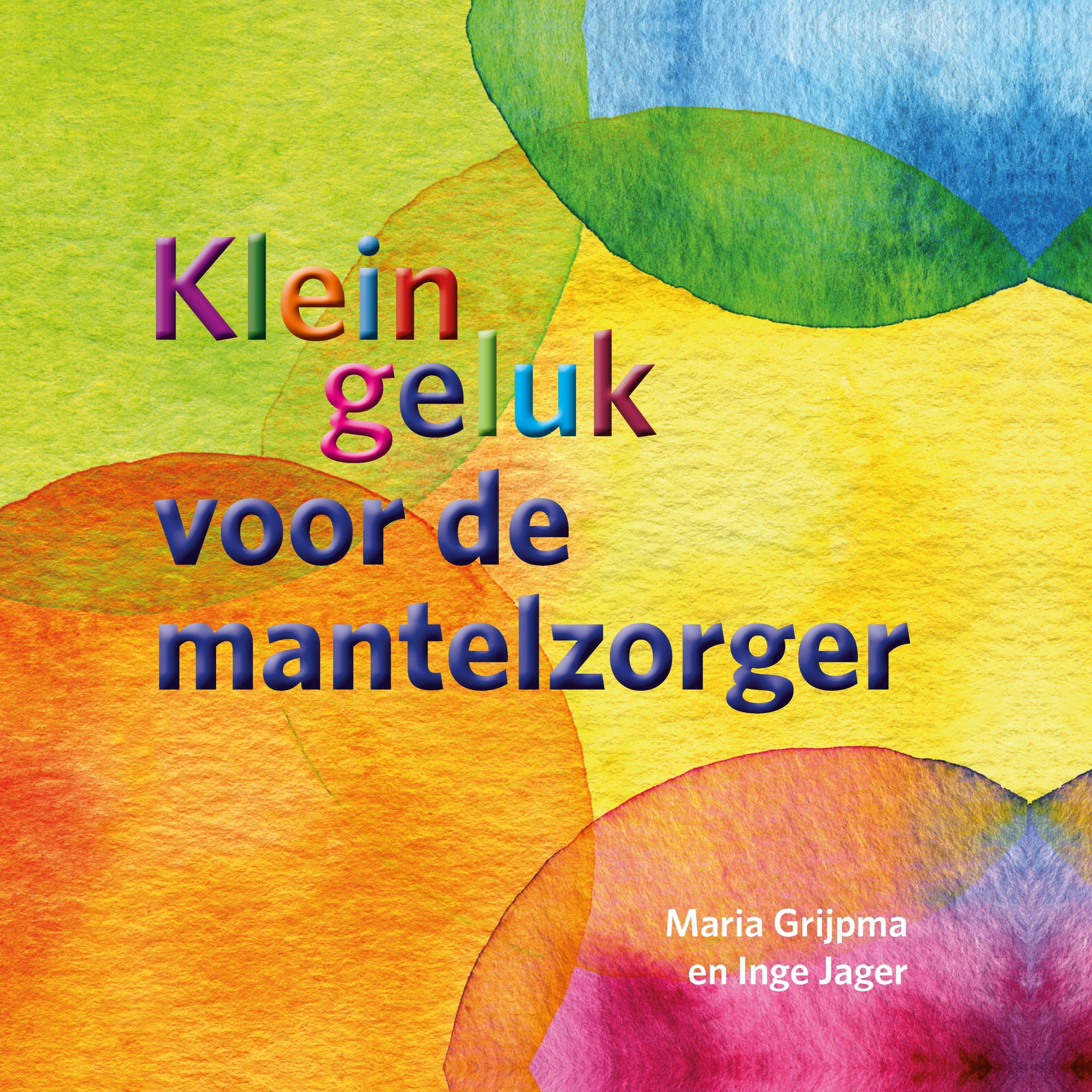 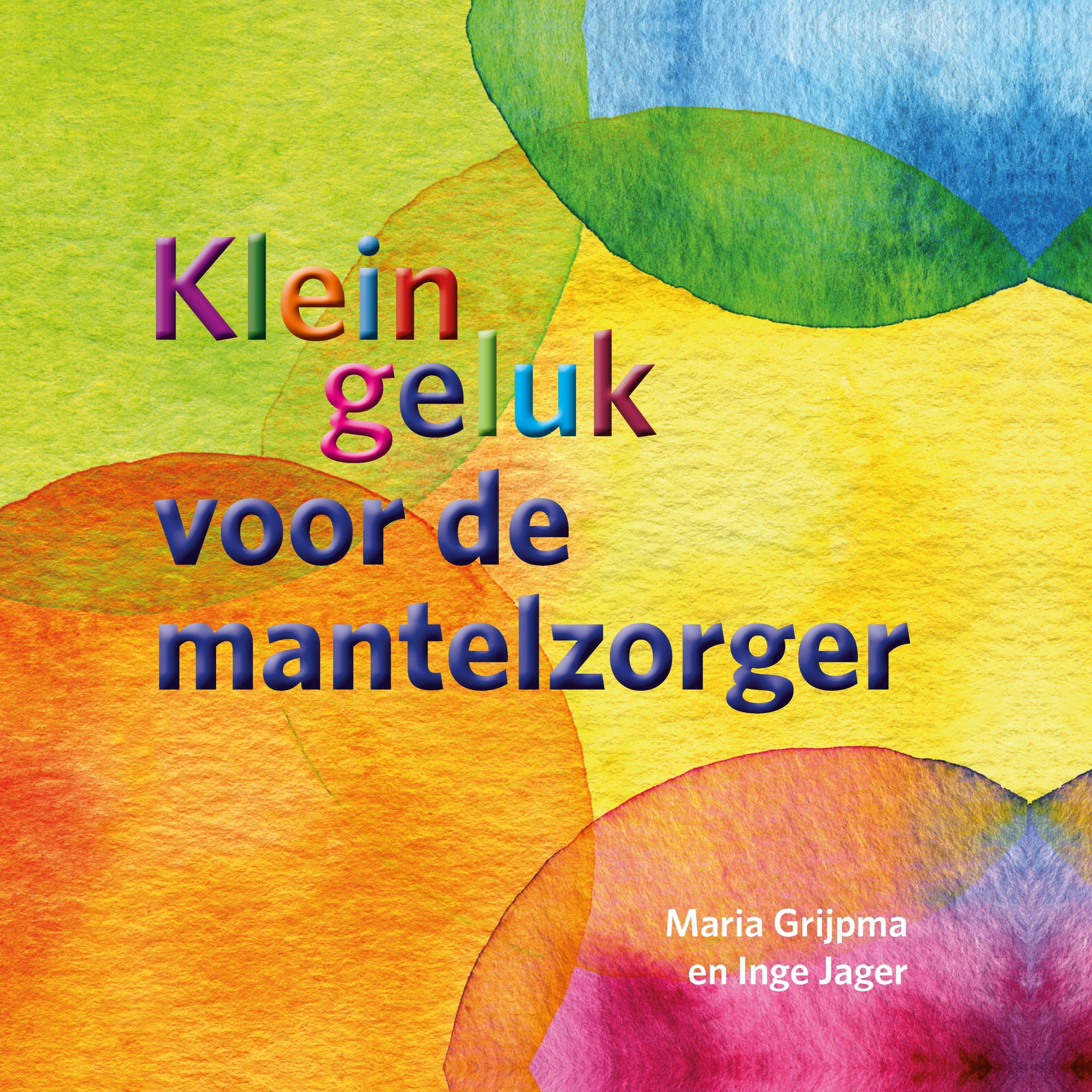 Samenwerken
Cliënt
professional
naaste
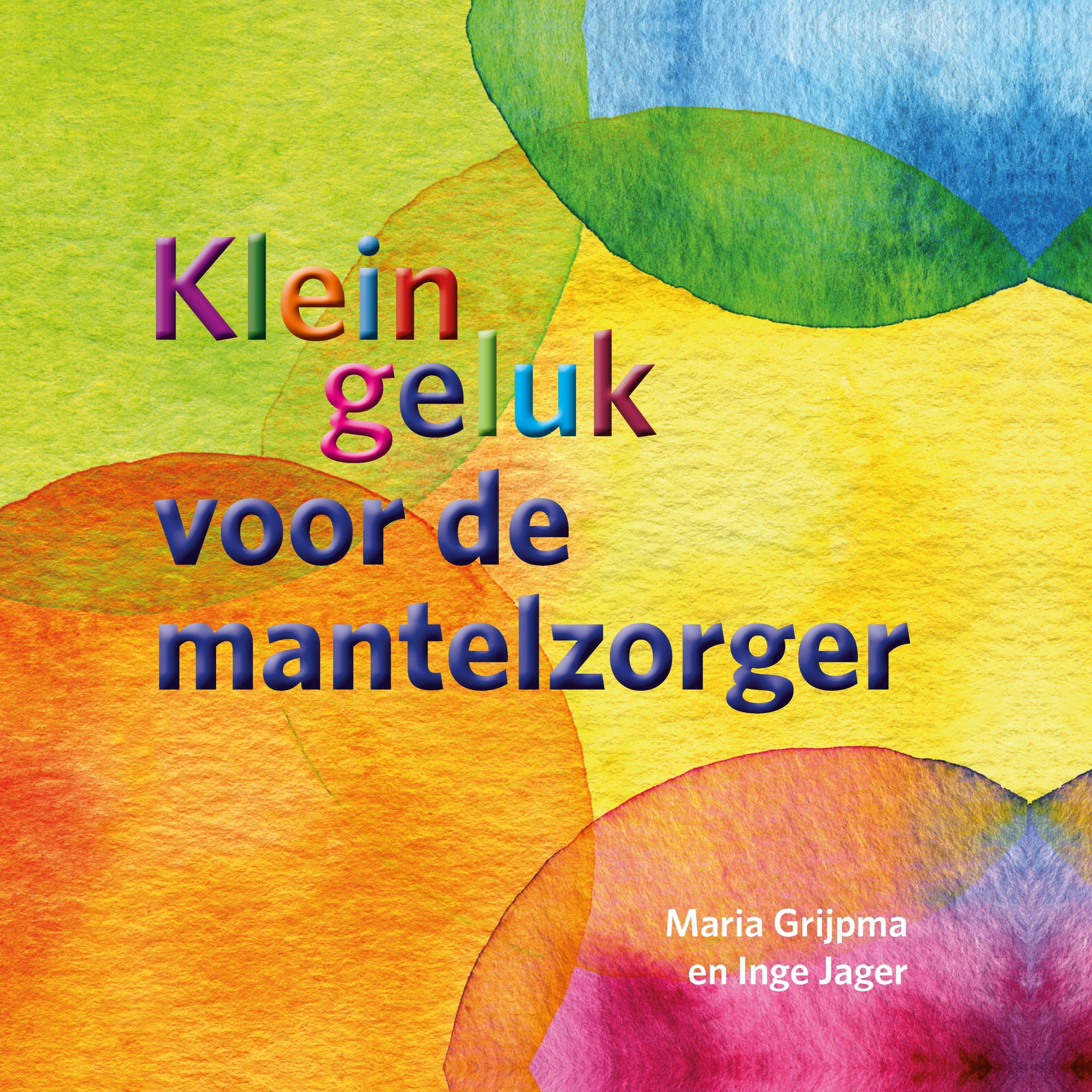 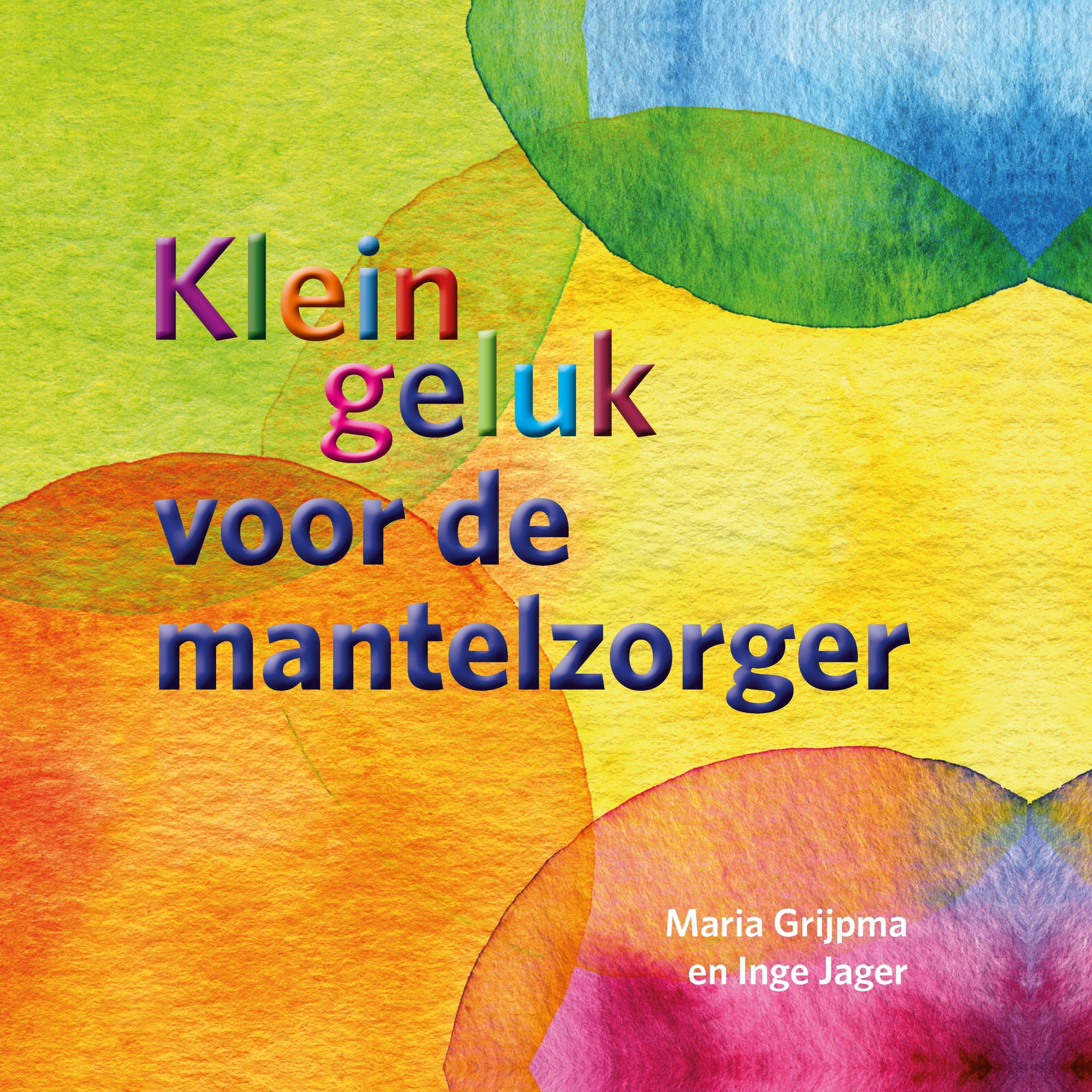 www.kleingeluk.nu
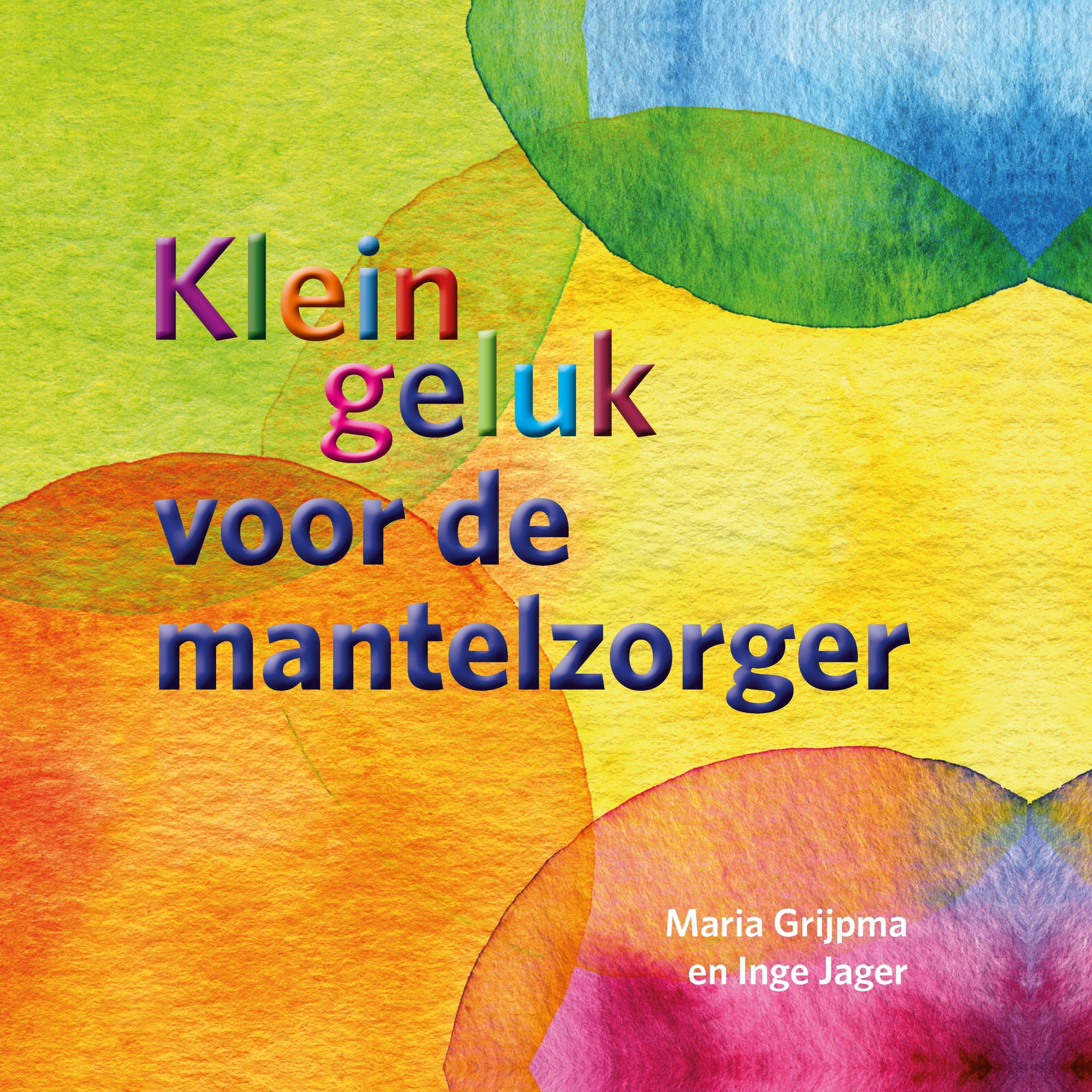 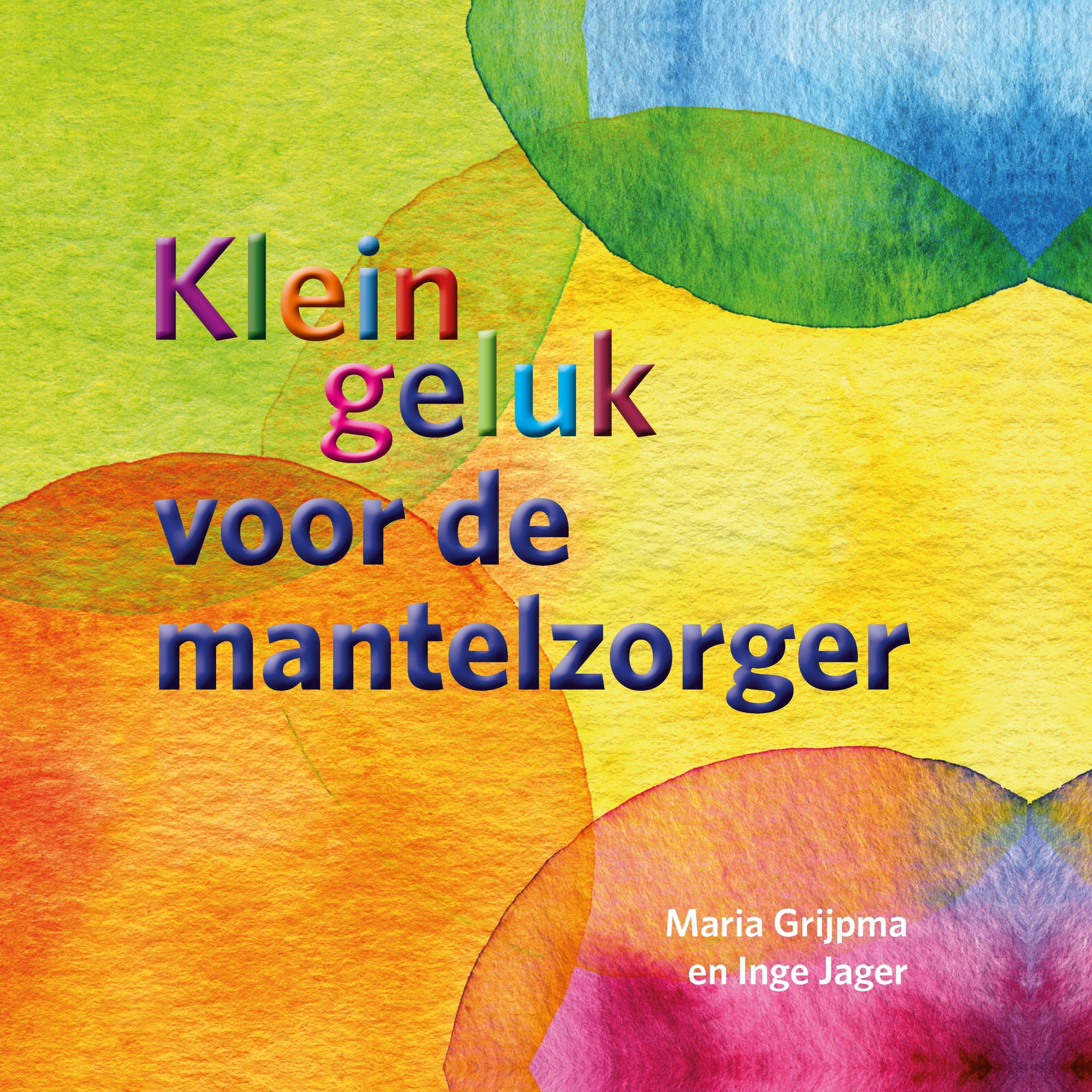 Een eerste stap op weg naar Veerkracht!
Wat wil je veranderen of meer aandacht geven?
Wat kan een eerste stap zijn?
Is er iets wat je daarbij tegenhoudt?
Wat of wie kan je helpen?
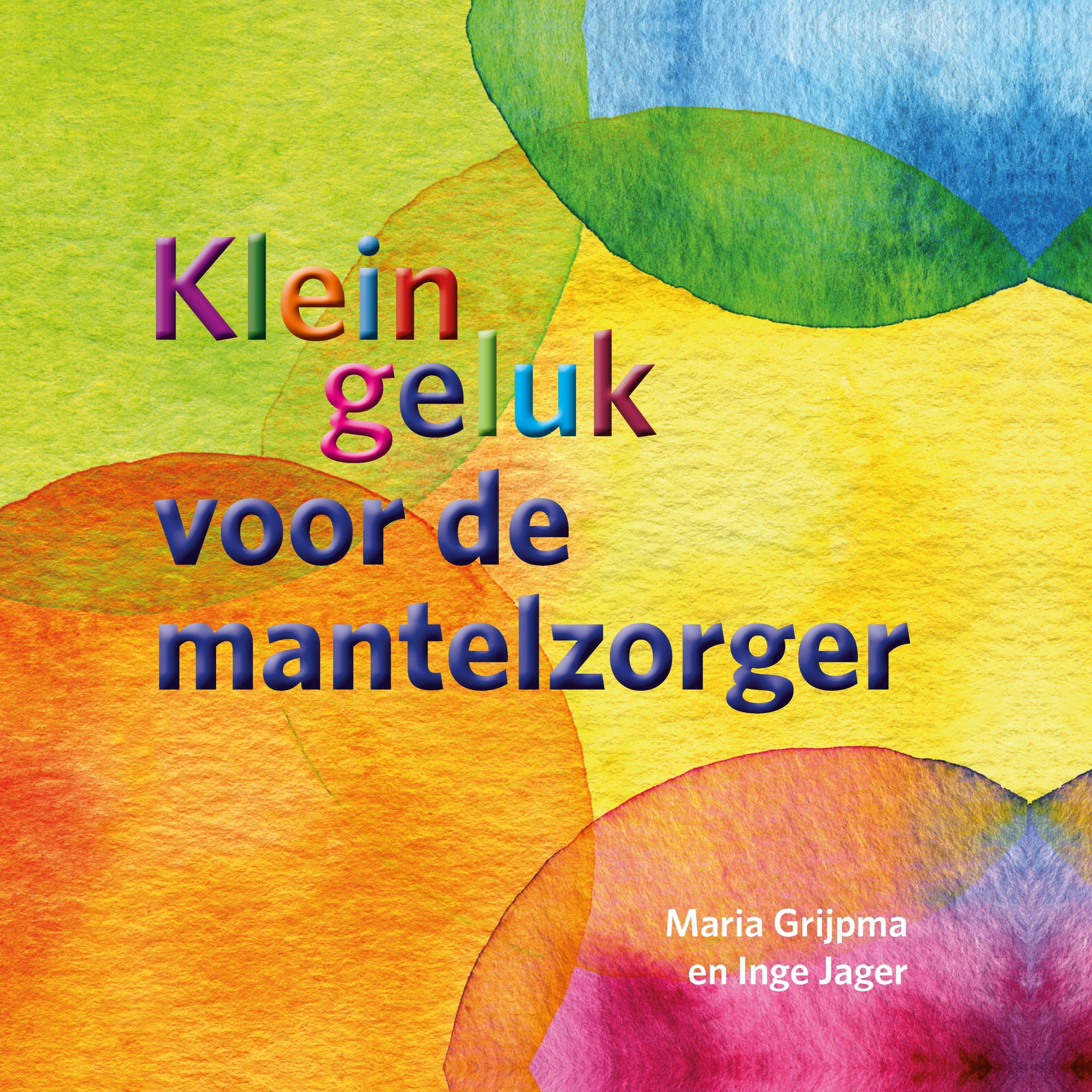 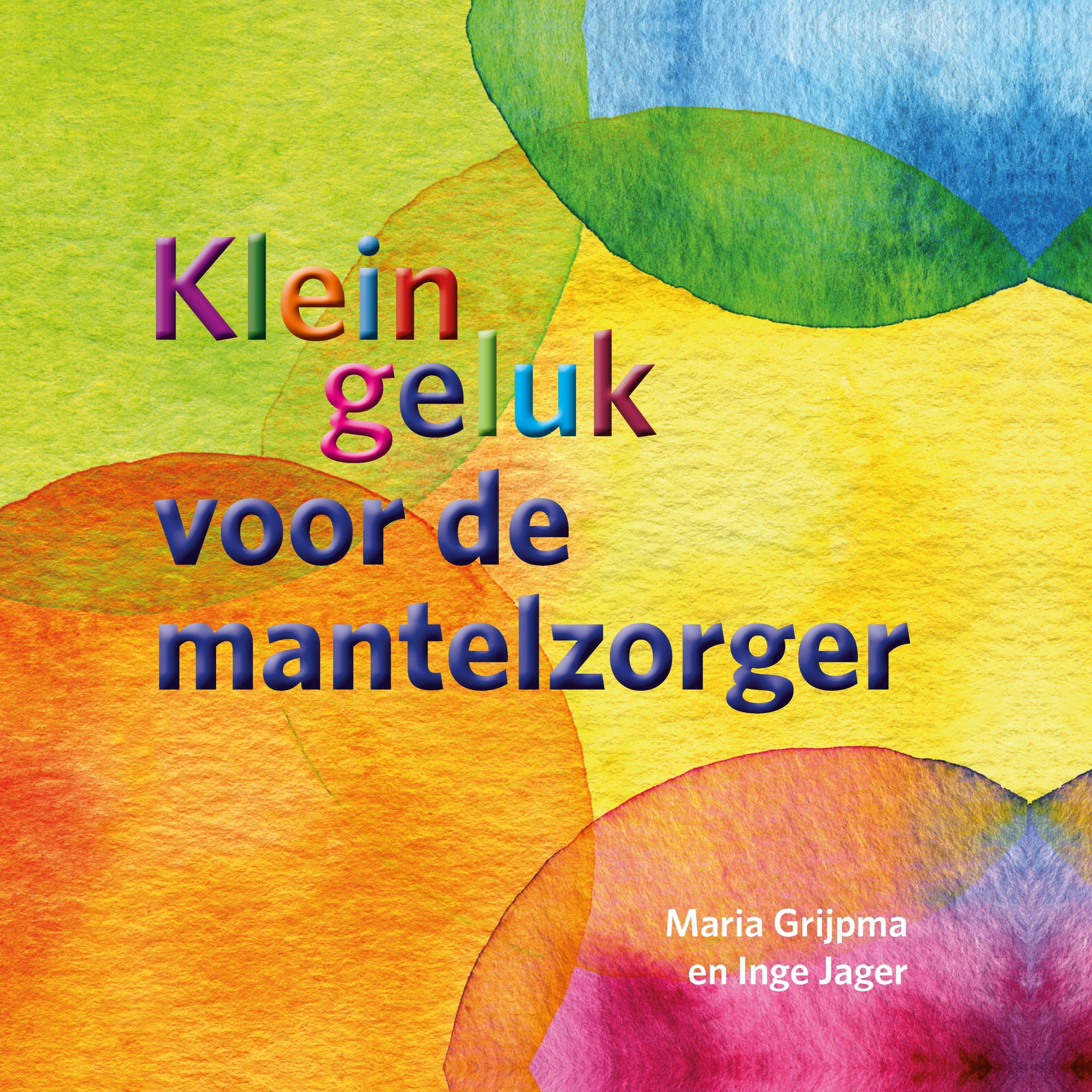 www.kleingeluk.nu
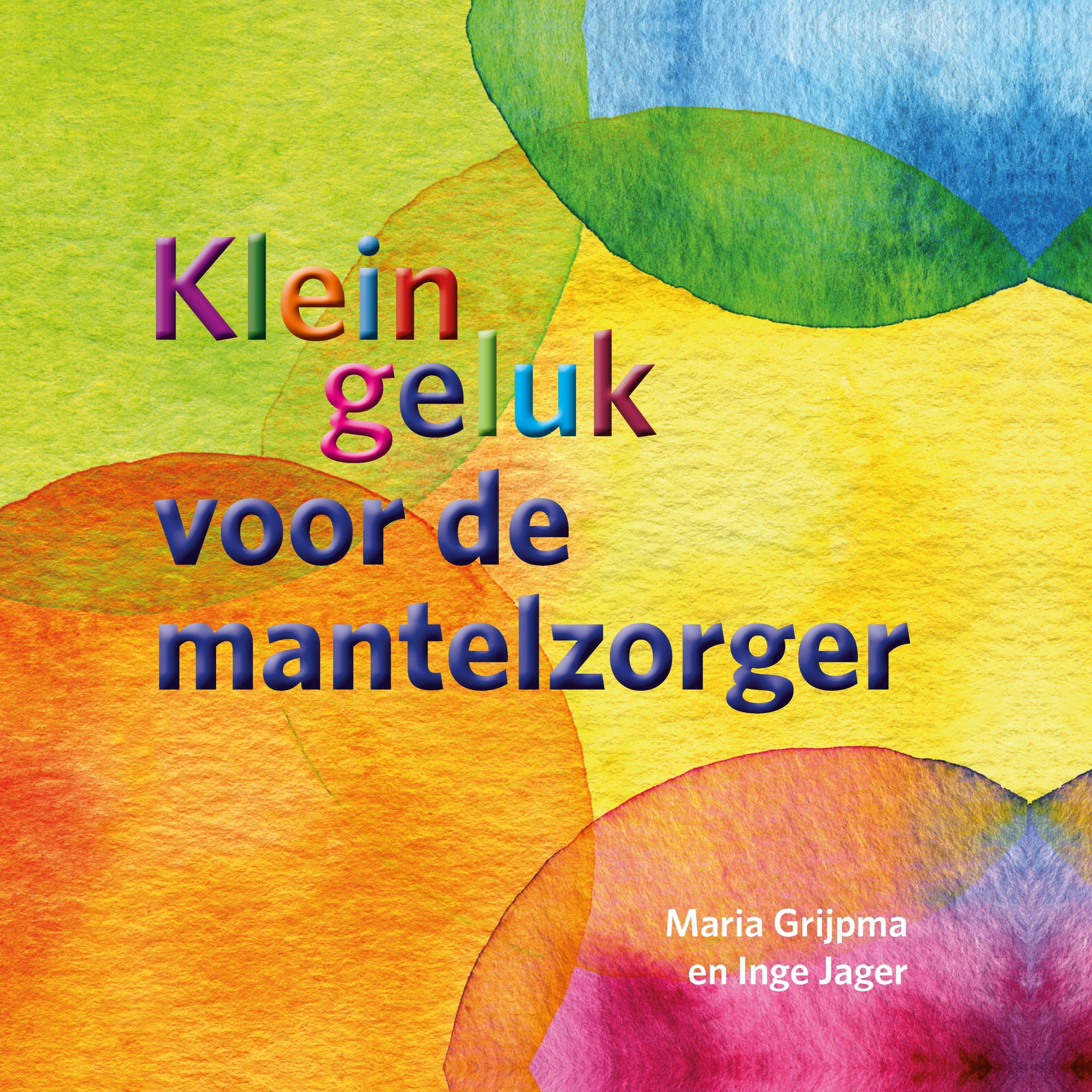 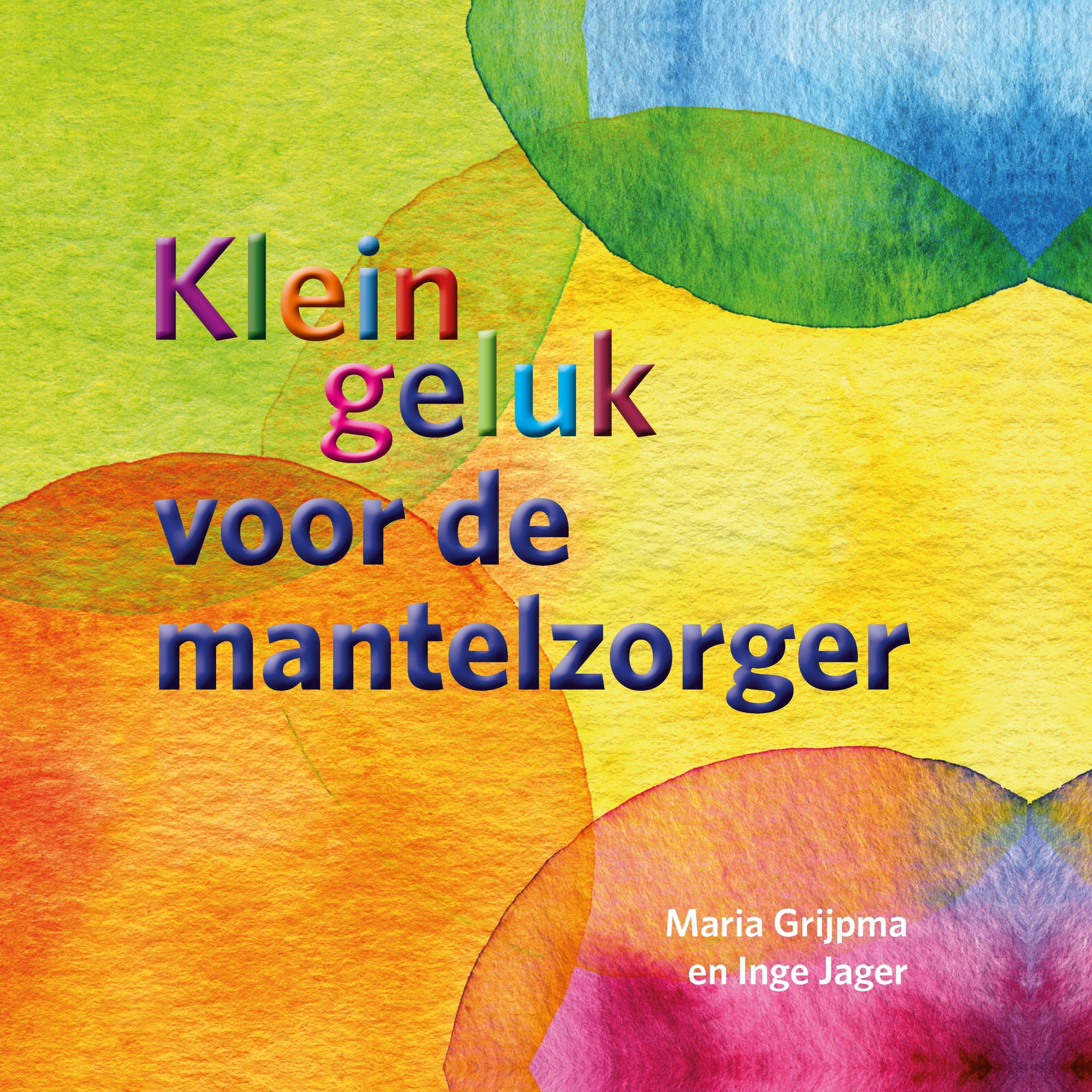 Welzijn / Geluk
Omstandigheden
10%
Genen
50%
40%
Jij
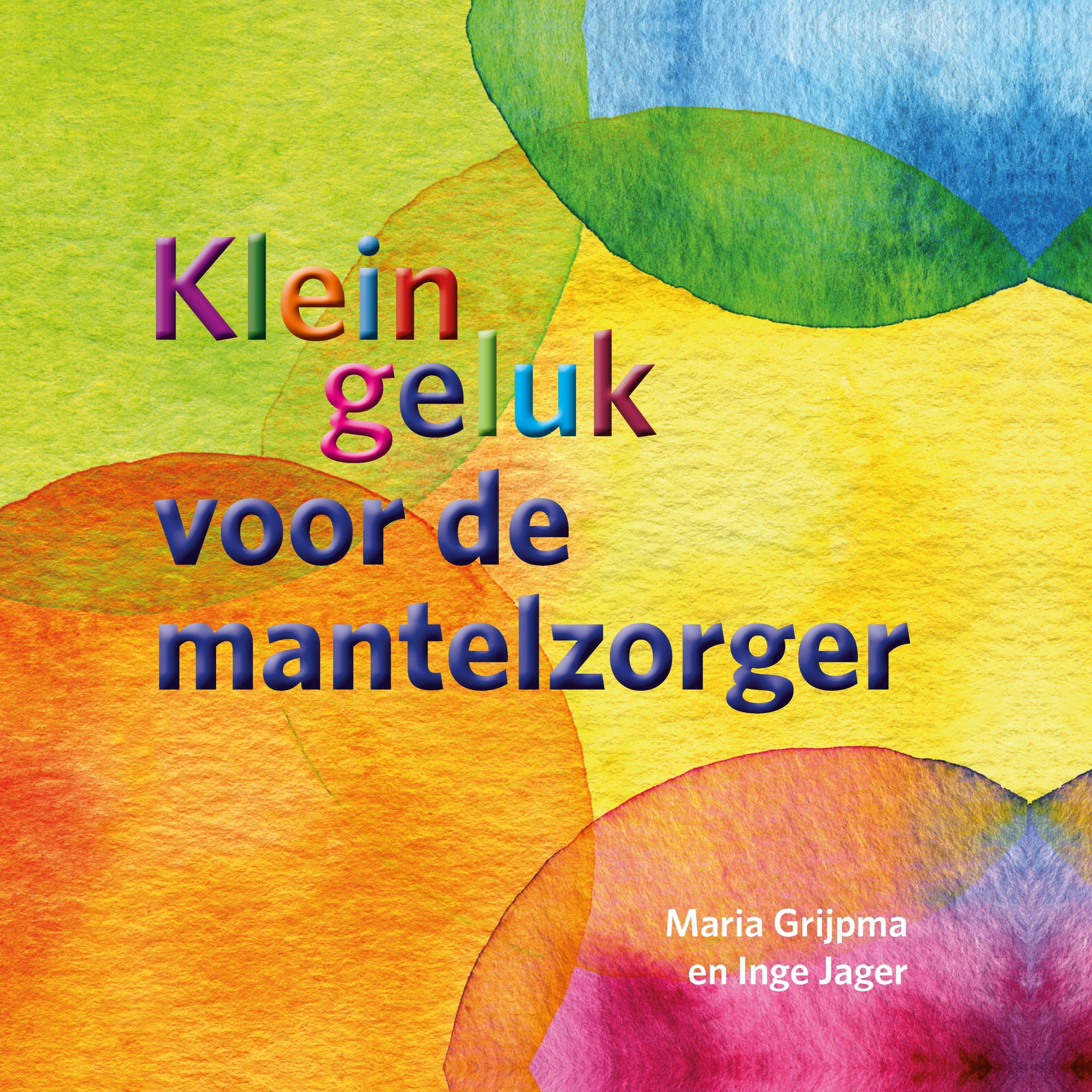 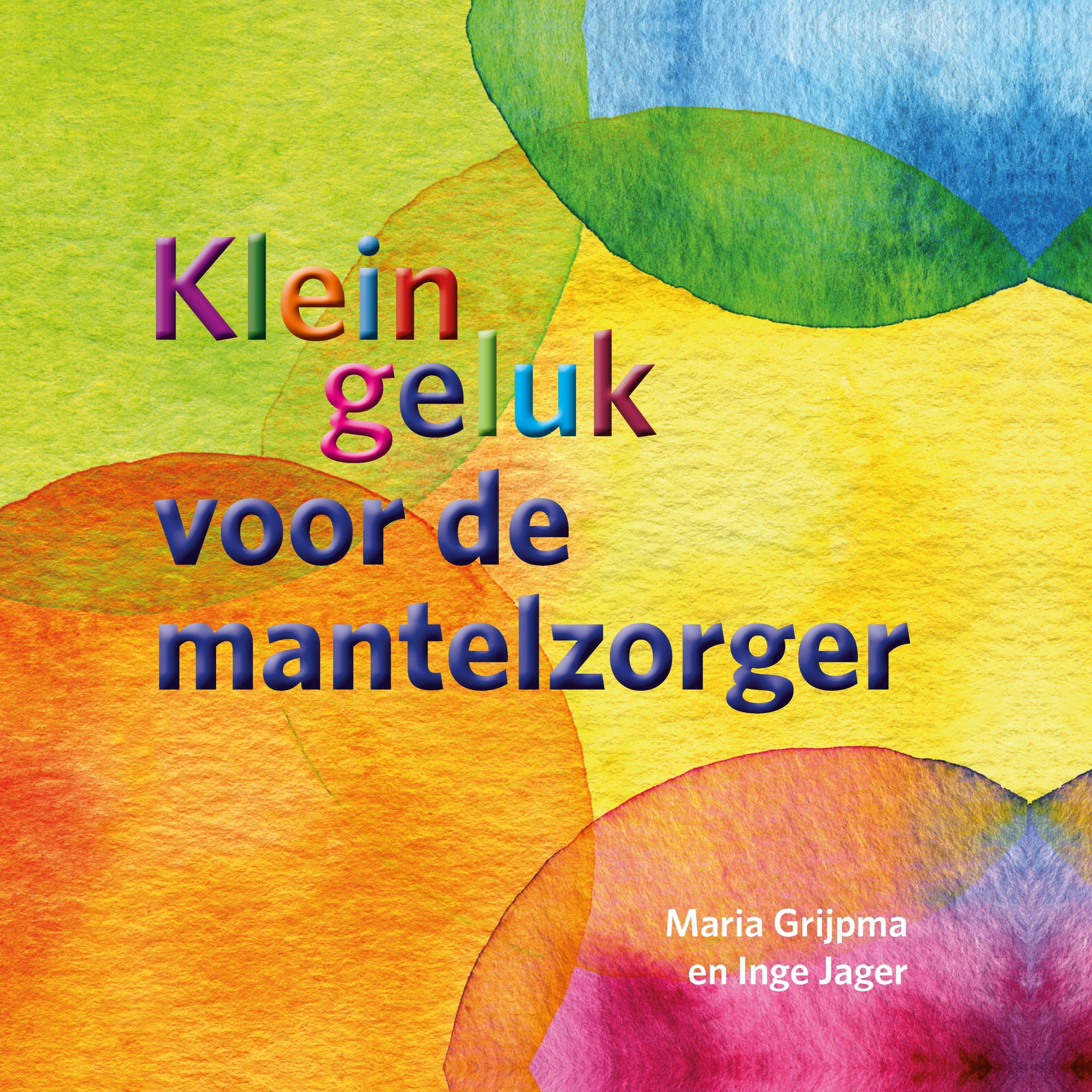 www.kleingeluk.nu
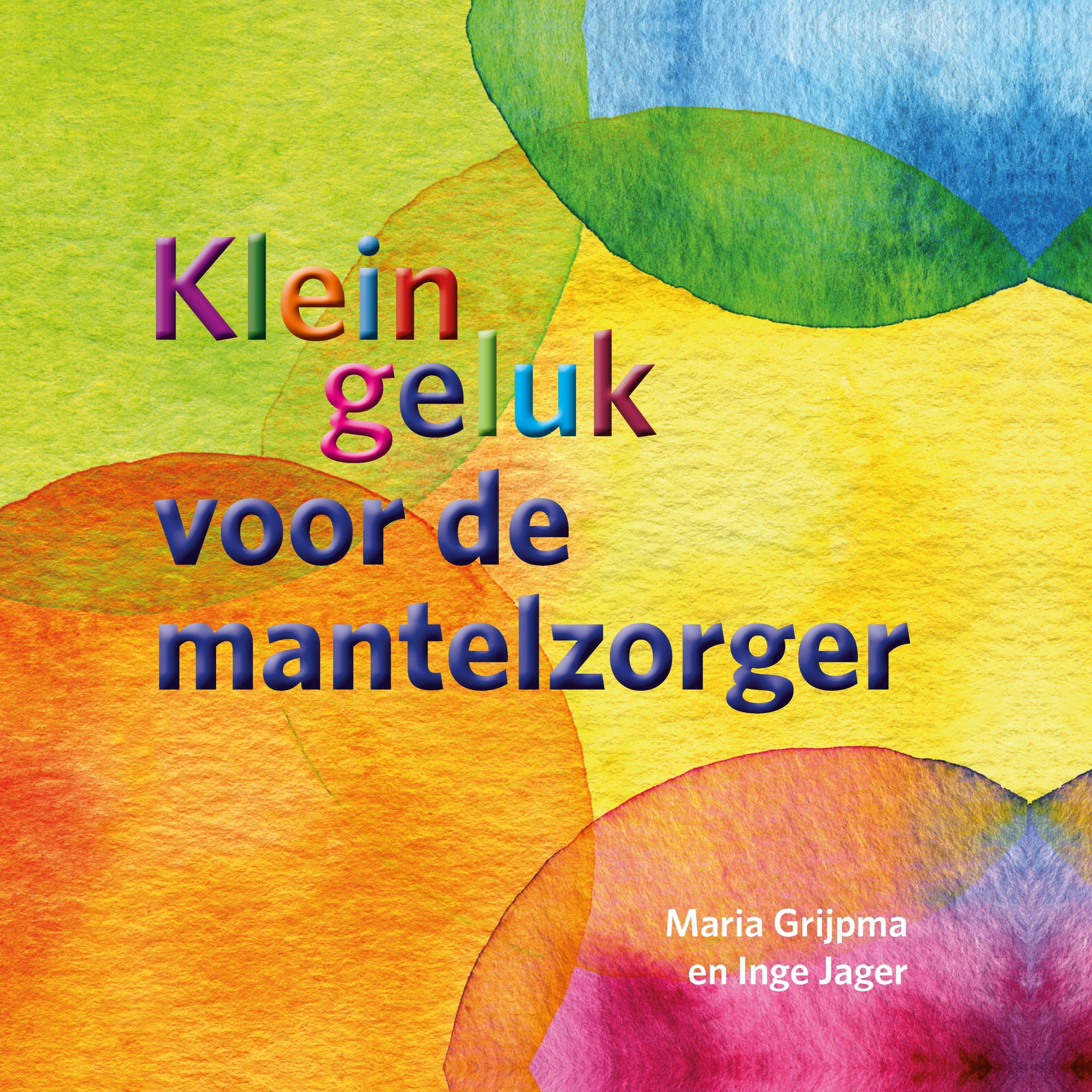 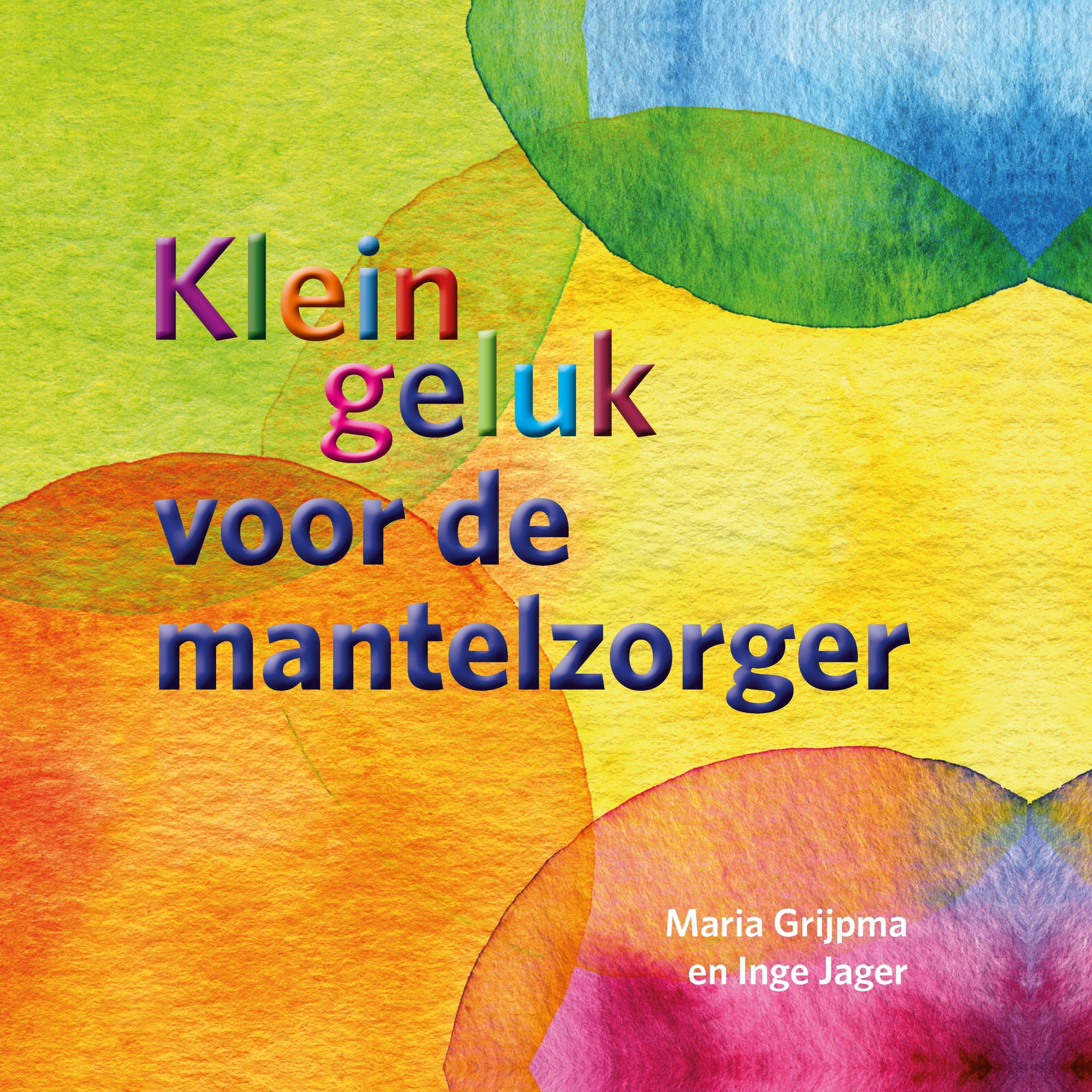 Boeken 

Workshop of training



Toekomstwens: 

Klein geluk in het basispakket  
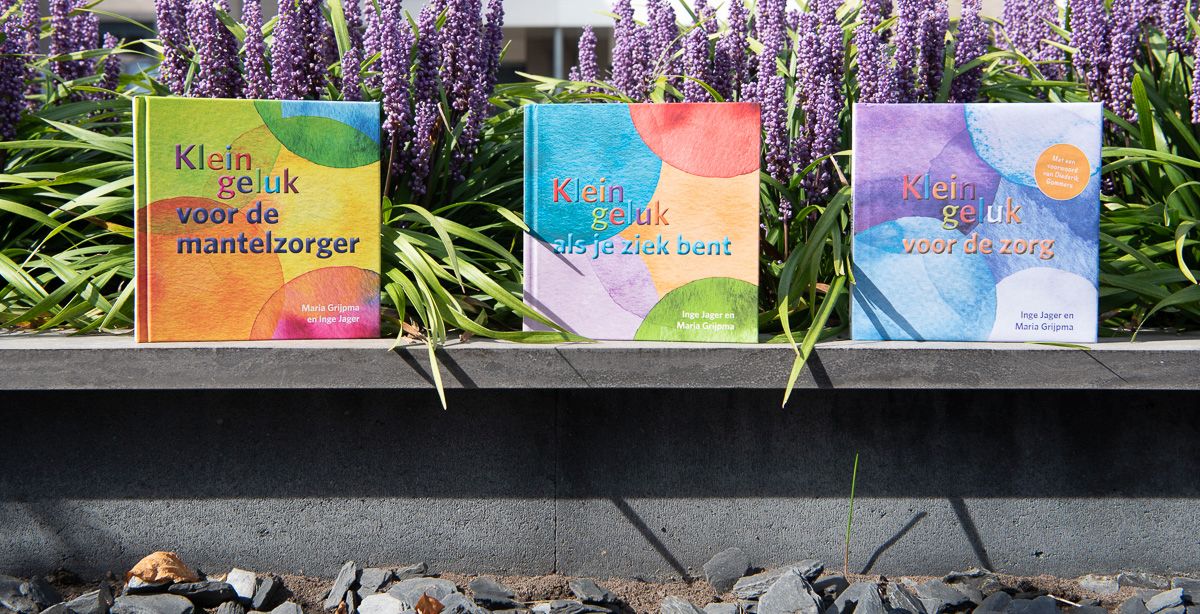 www.kleingeluk.nu
Tot ziens!
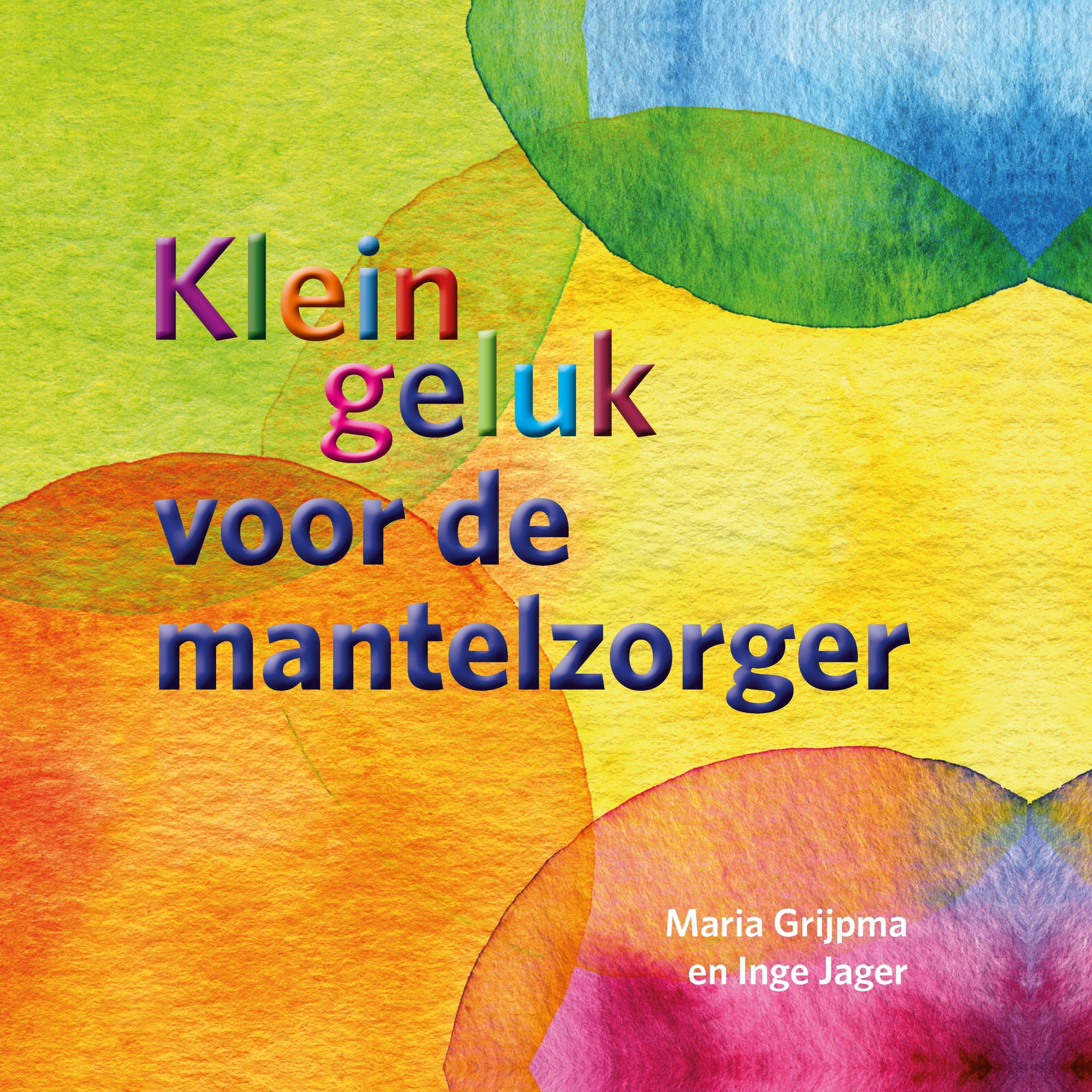 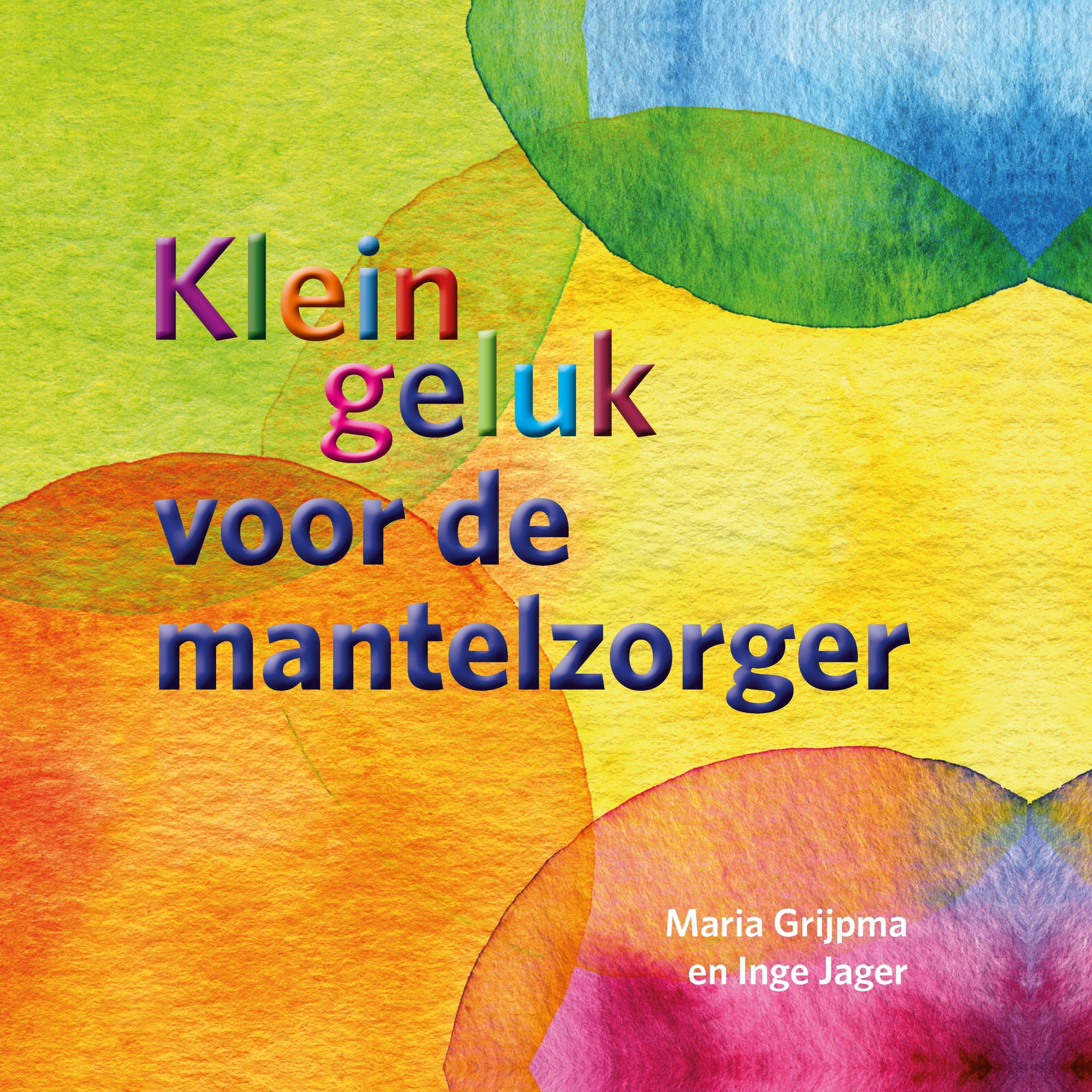 www.kleingeluk.nu